Bibliyometrik Görselleştirme
Güleda Doğan
guledaduzyol@gmail.com
Hacettepe Üniversitesi
Bilgi ve Belge Yönetimi Bölümü
HÜ BBY Yaz Semineri 2022
16 Haziran 2022
Bibliyometrik veri kaynakları
Atıf dizinleri
WoS
Scopus
Akademik arama motorları
Google Scholar
Scinapse
2
1
Yeni nesil
Dimensions
Semantic Scholar
AE Arşivleri
Zenodo
Arxiv
3
4
2
[Speaker Notes: 4. Açık atıfların etkisi
4 için ayrıntı:
- Açık/ücretsiz olanlar: Open Citations, Crossref
Ücretli: Dimensions (Crossref + ek bazı kapalı erişimli kaynaklar), Lens.org
Daha küçük çaplı: Semantic Scholar, WikiData/WikiCite, EuroPMC
Karma yapıdakiler: Lens.org (Crossref, Microsoft Ac., Pubmed), Scinapse (Microsoft Academic Graph, Semantic Scholar, Springer Nature SciGraph, PubMed), Scilit, ScienceOpen vb.]
4
Yeni nesil
Açık atıfların etkisi
Ücretli: Dimensions (Crossref + ek bazı kapalı erişimli kaynaklar), Lens.org
Daha küçük çaplı: Semantic Scholar, WikiData/WikiCite, EuroPMC
Karma yapıdakiler: Lens.org (Crossref, Pubmed), Scinapse (Semantic Scholar, Springer Nature SciGraph, PubMed), Scilit, ScienceOpen vb.
3
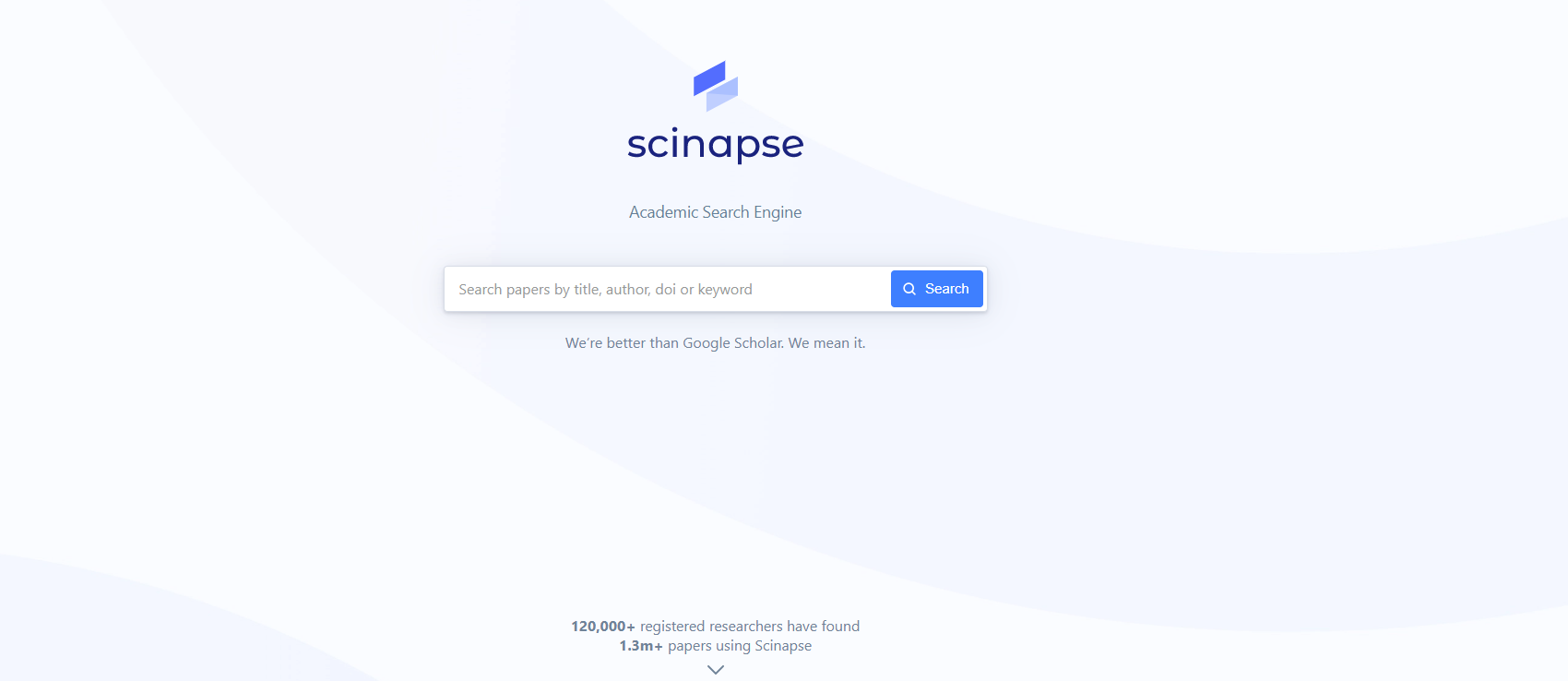 4
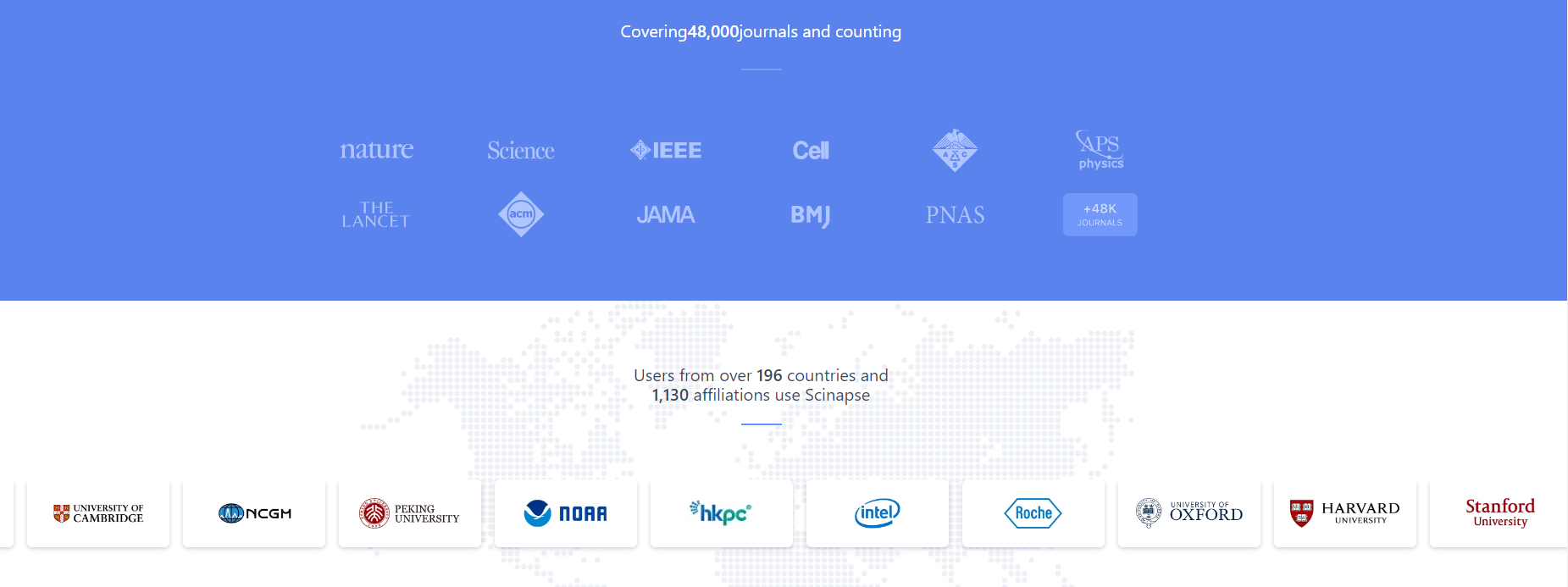 5
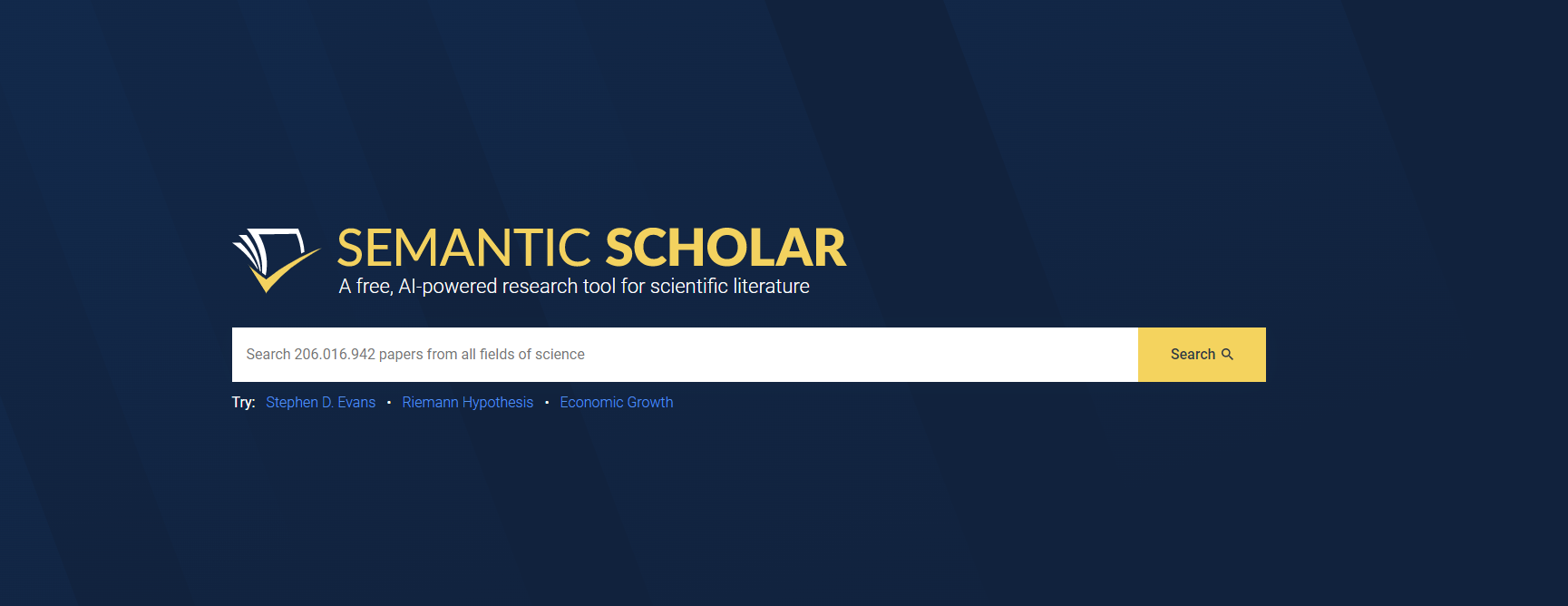 6
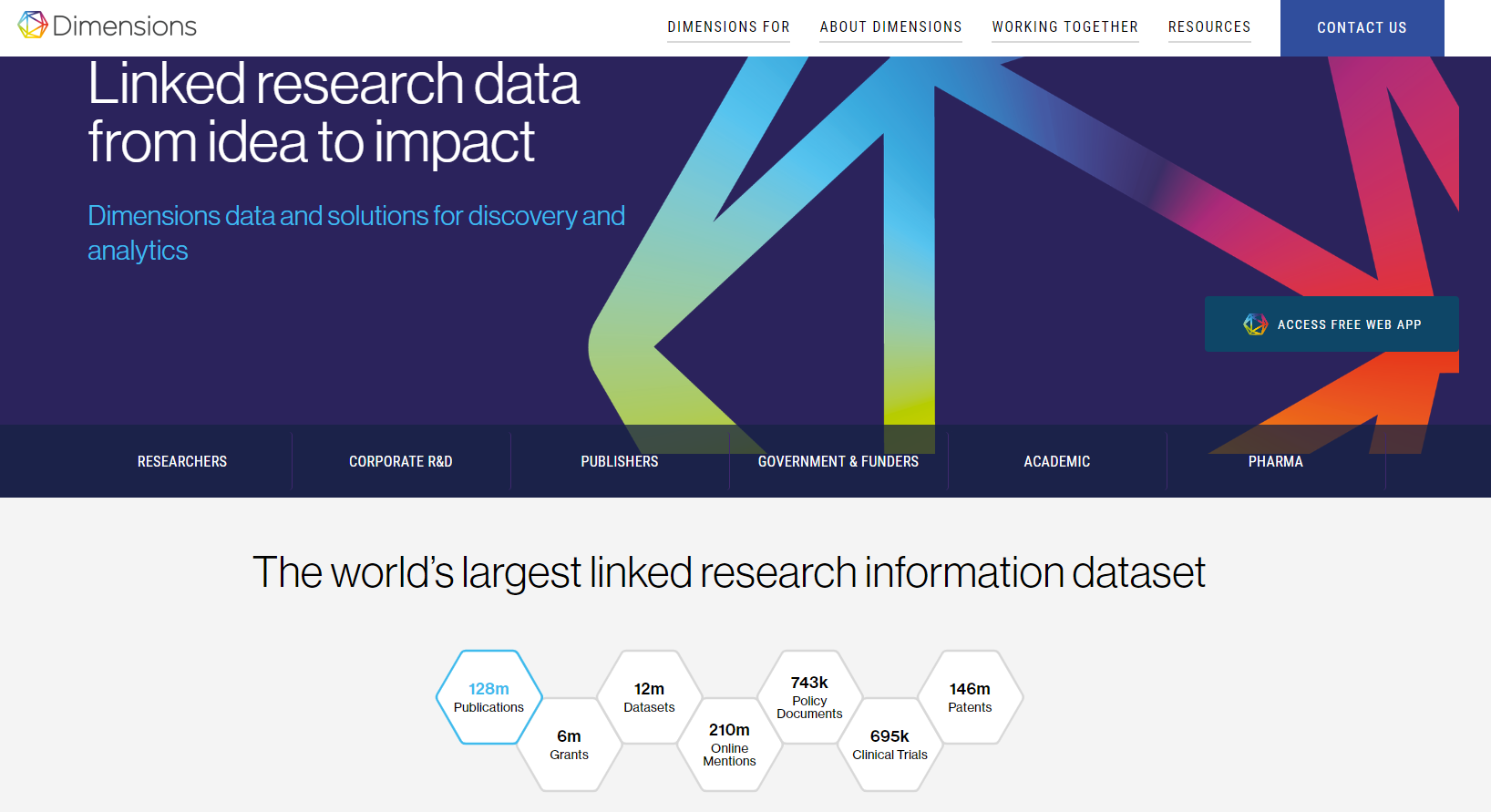 7
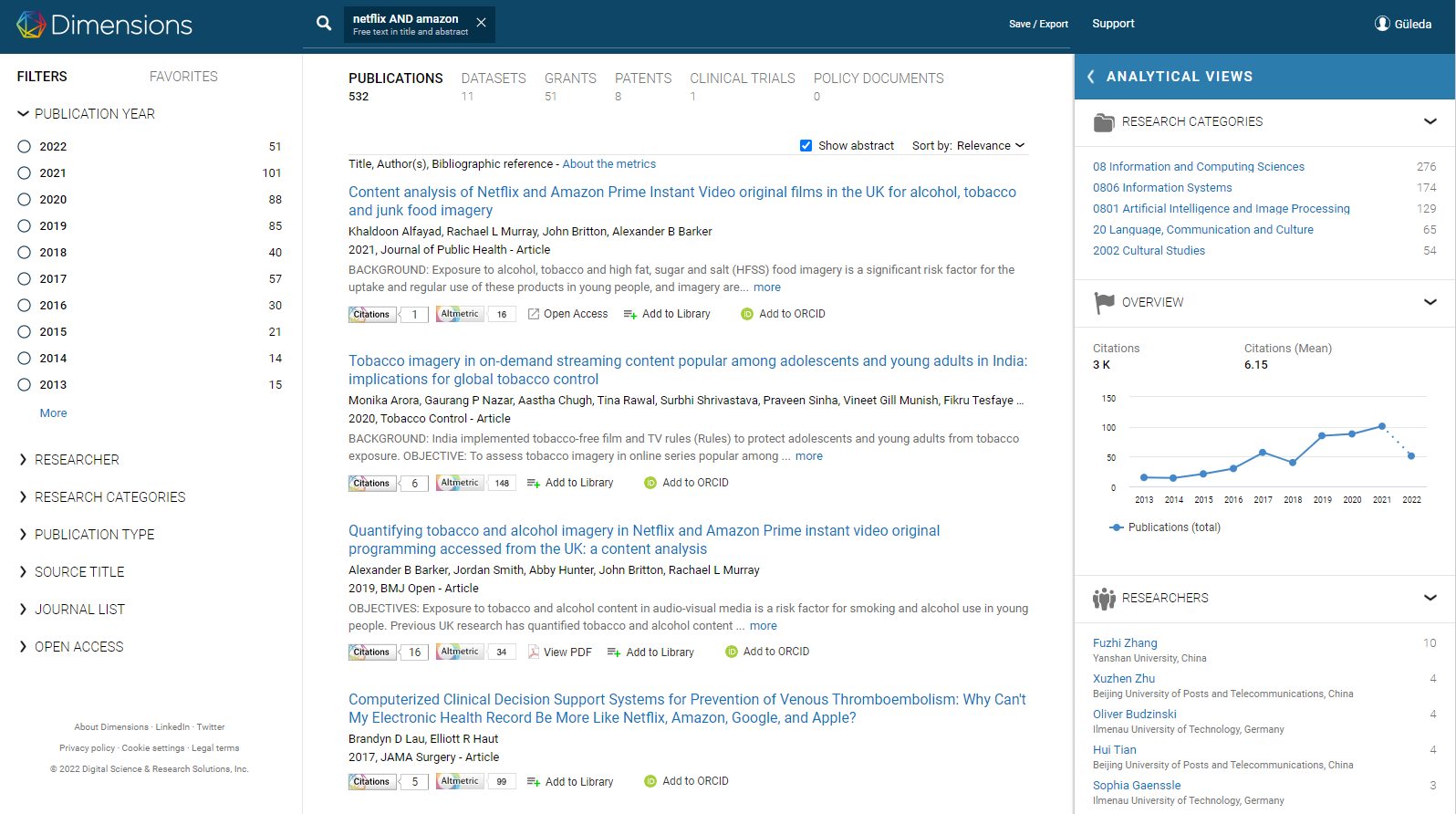 8
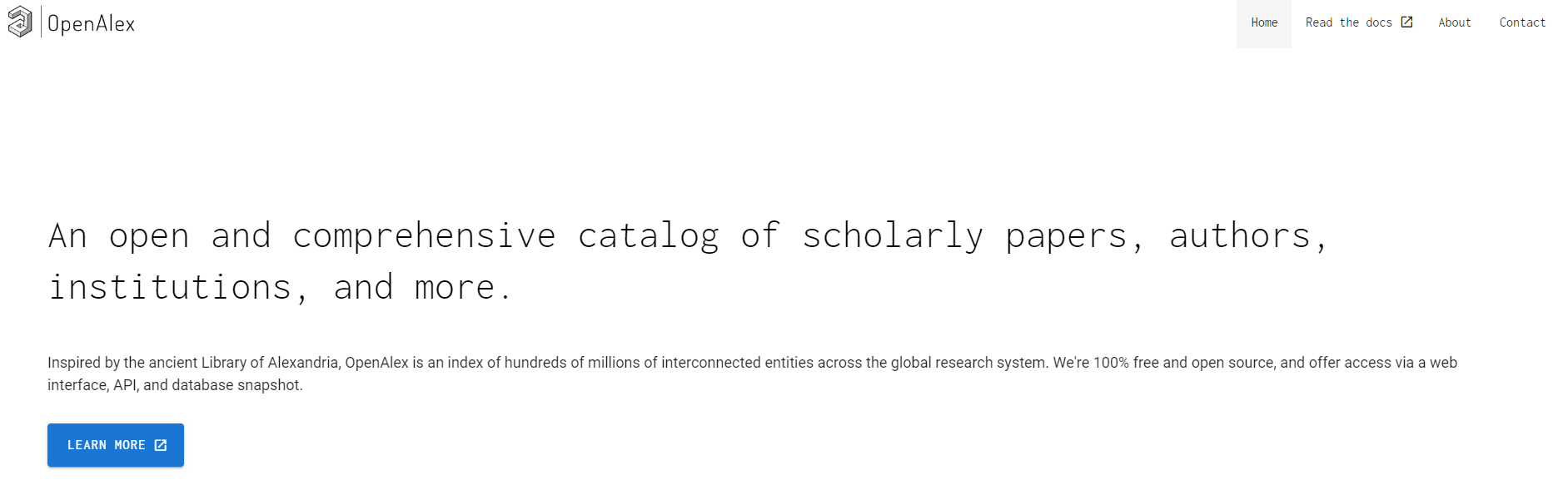 9
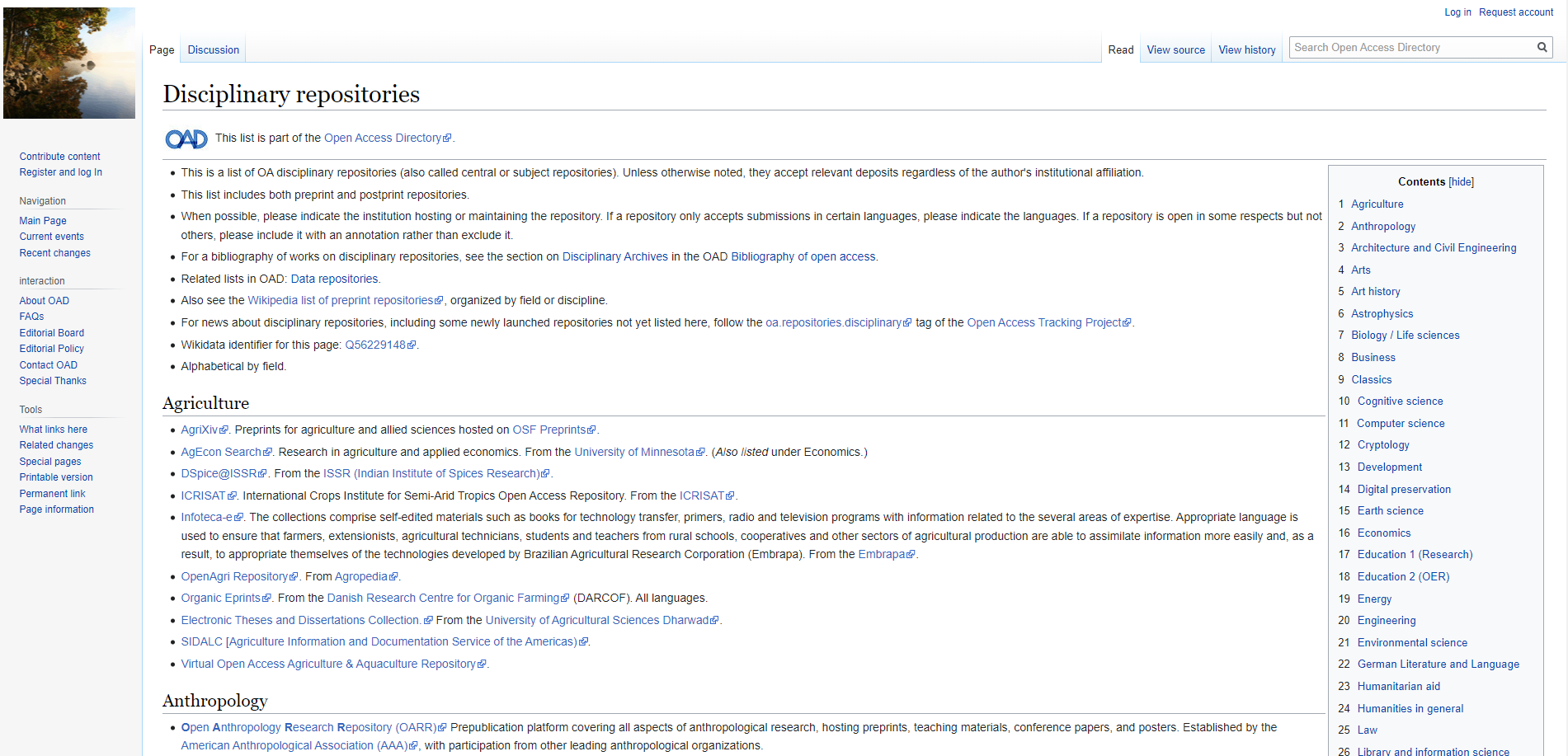 10
Kaynak: http://oad.simmons.edu/oadwiki/Disciplinary_repositories
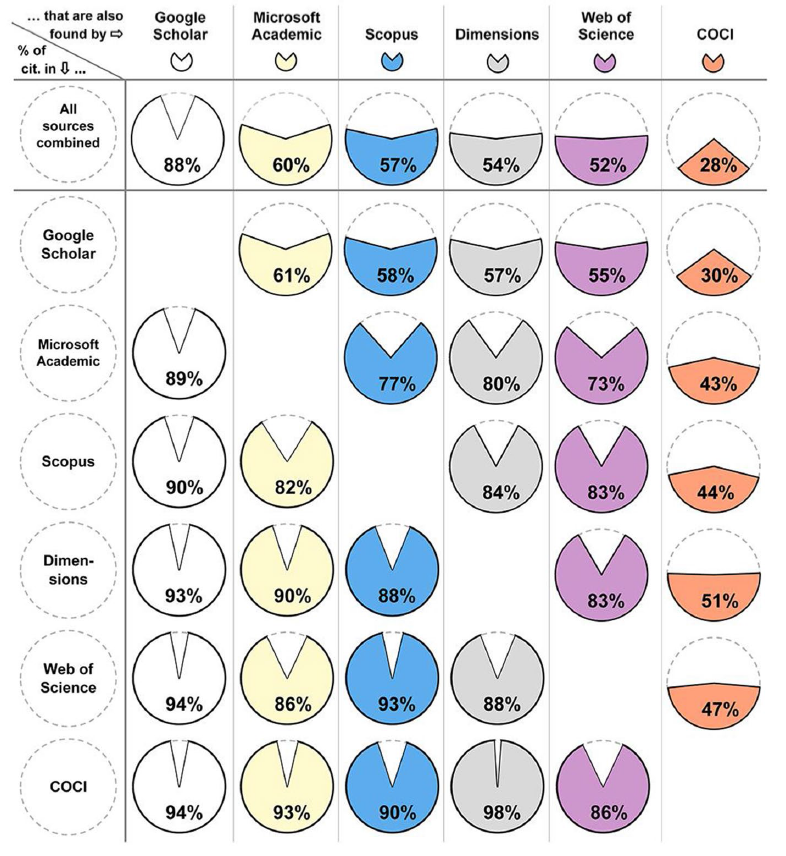 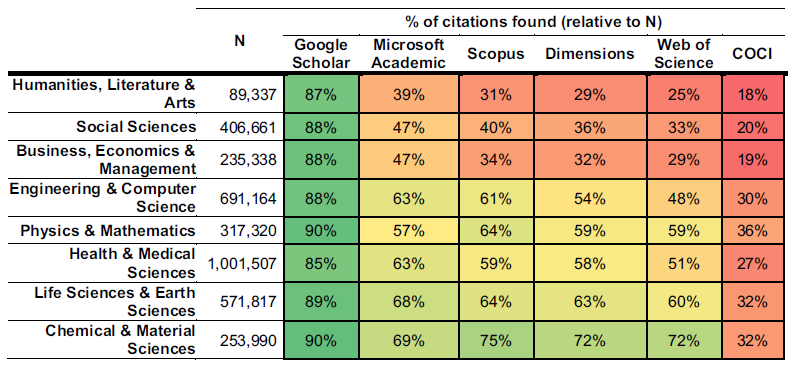 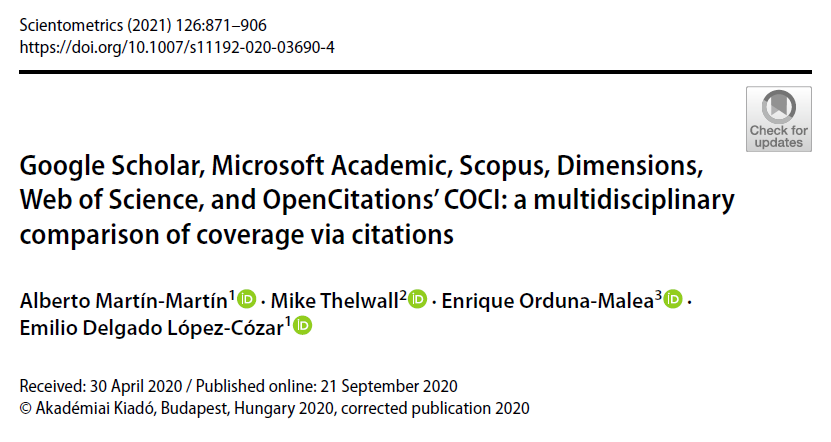 11
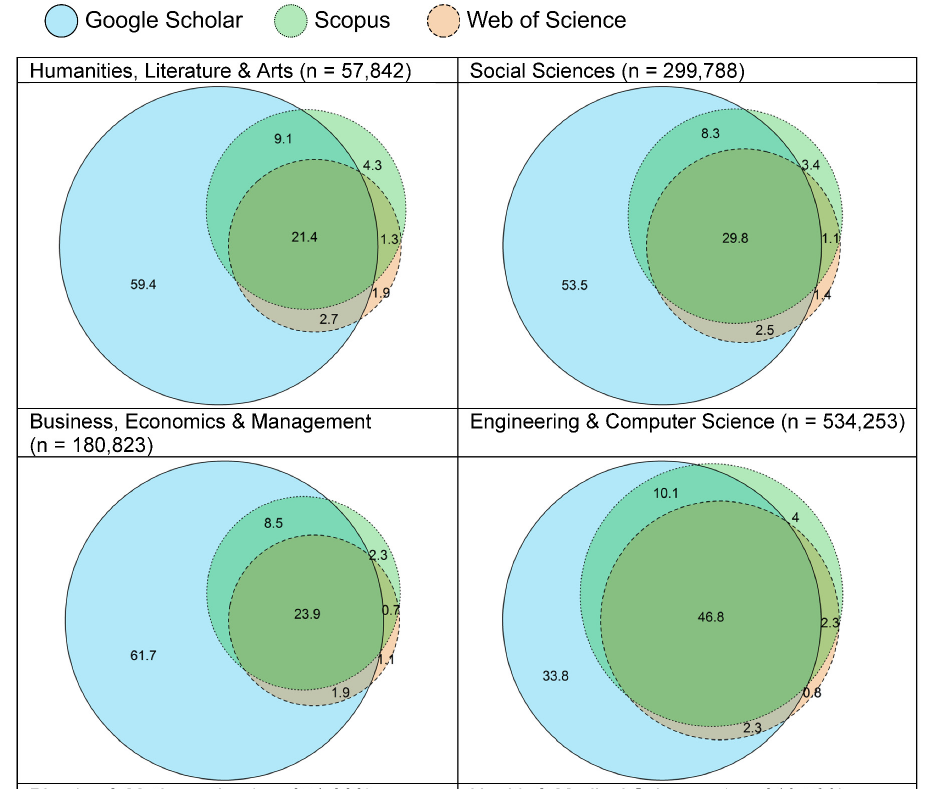 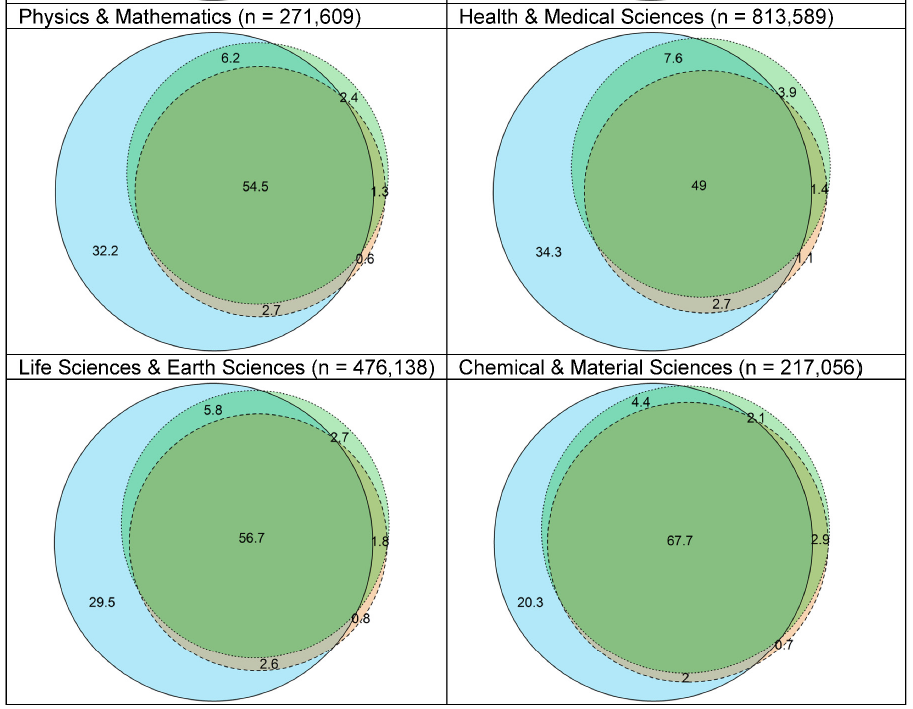 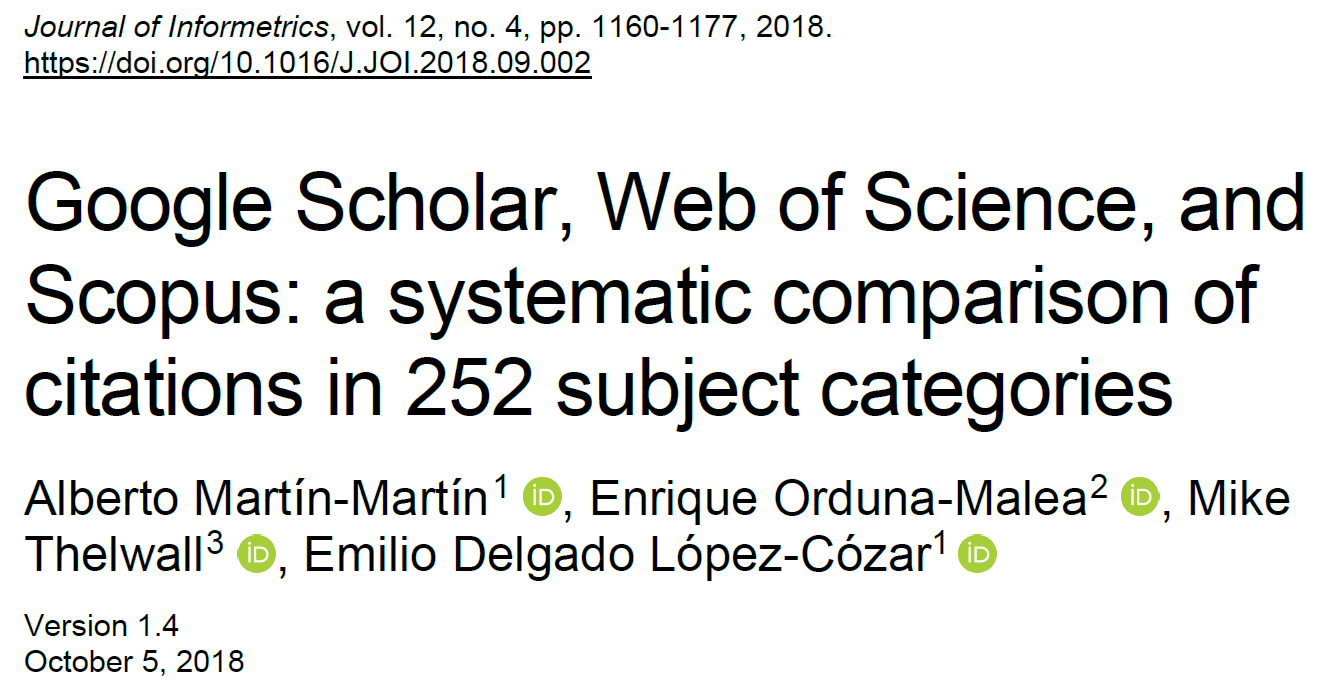 12
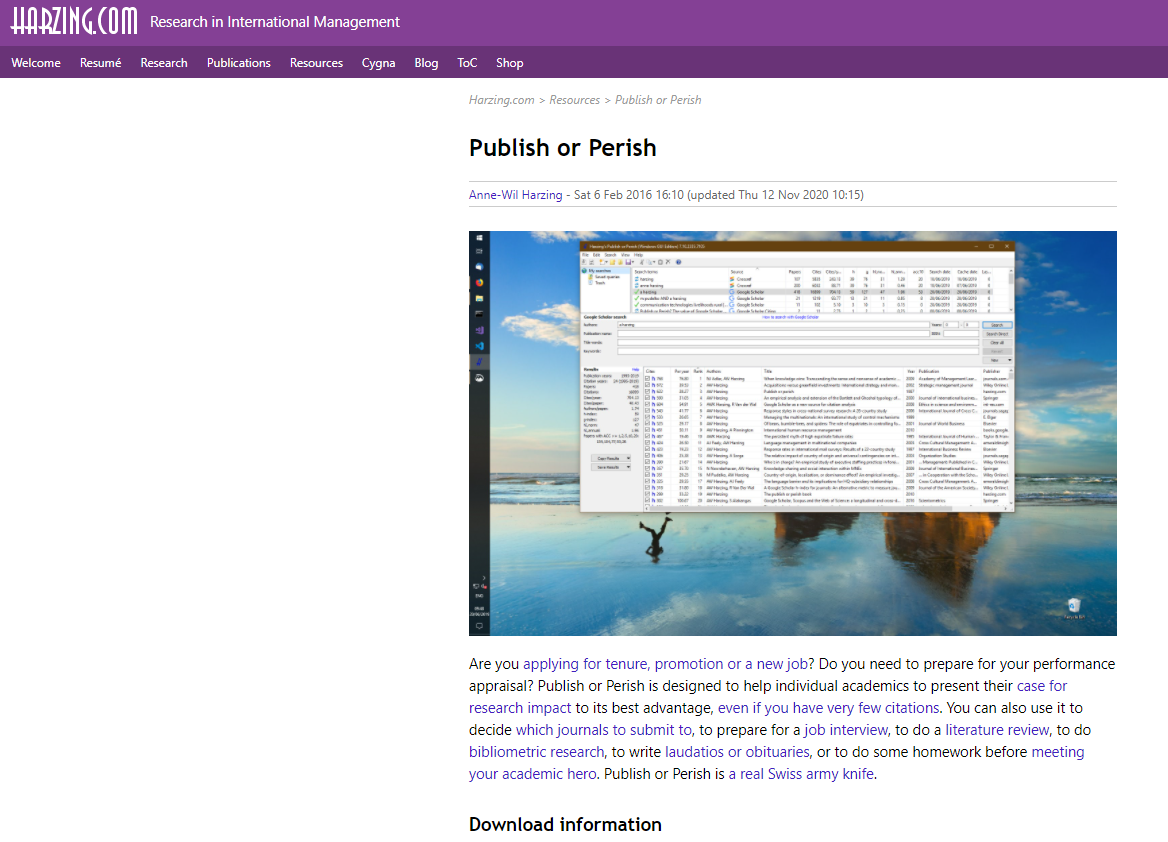 13
Kaynaklar:
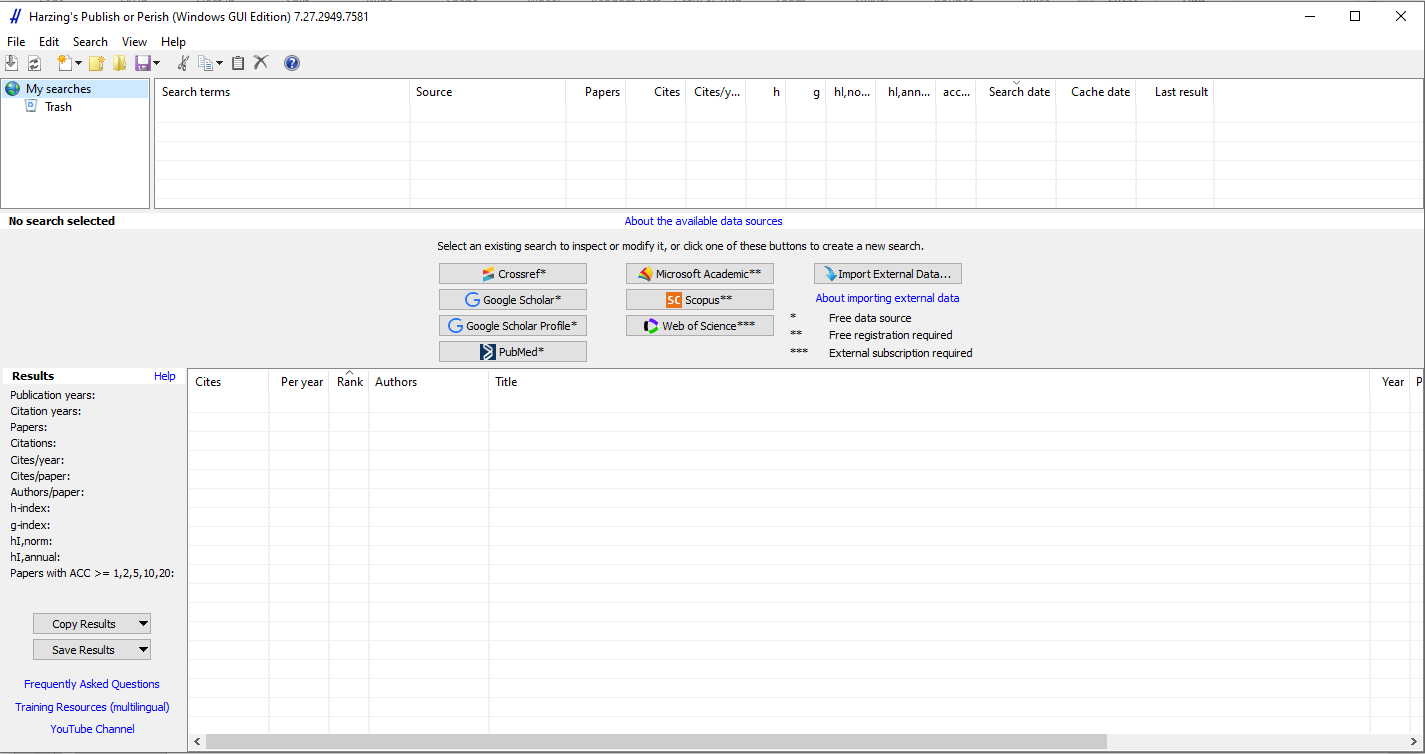 14
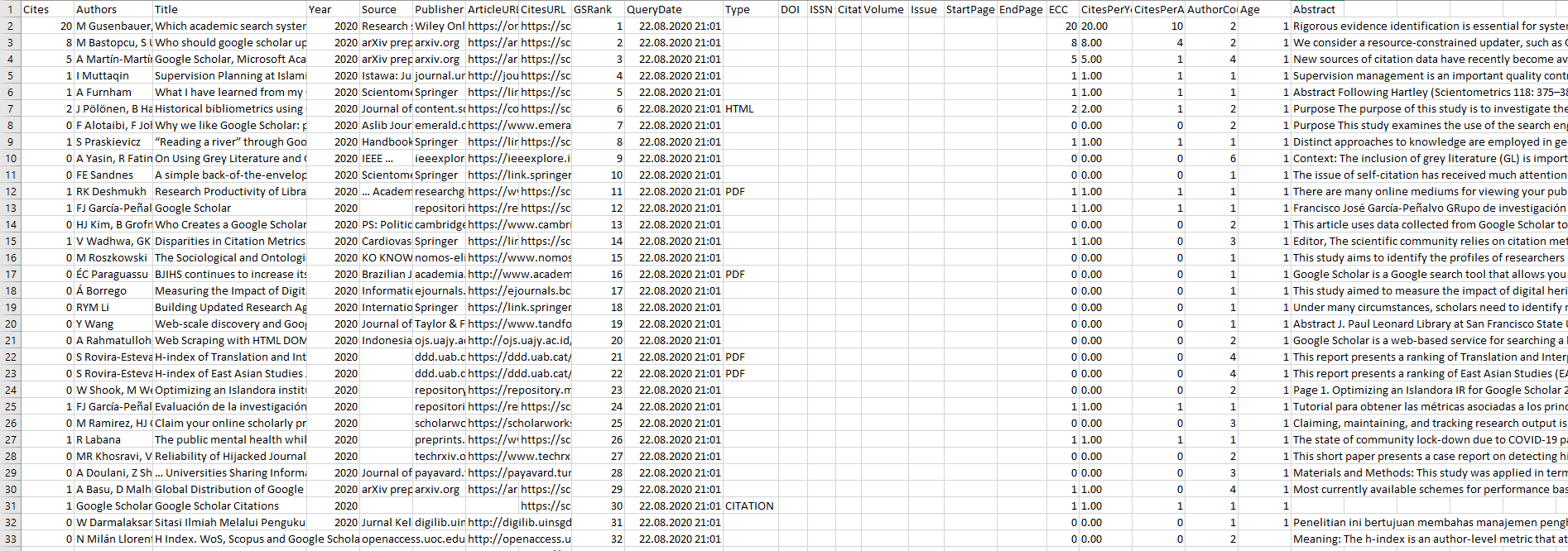 15
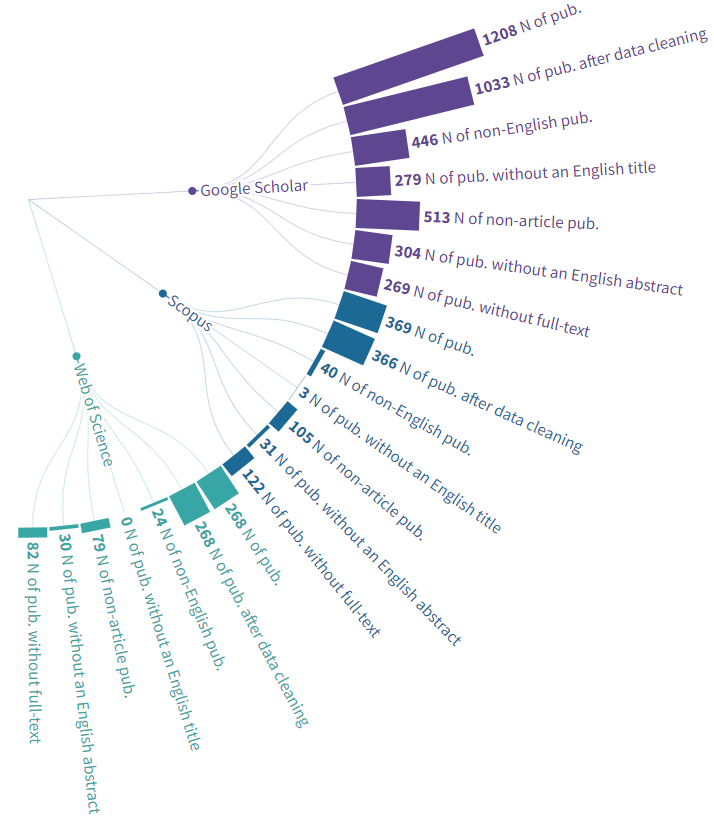 16
Literatür çok fazla !
VOSviewer, CiteSpace vb.
Atıf / yayın değerlendirme araçları
Bibliyometrik görselleştirme araçları
Literatür keşif araçları
Scites, Retraction watch vb.
CoCites, Connected Papers vb.
1
2
3
17
Ana resim
Genişletme
Bibliyometrik görselleştirme
Ne sağlar?
Daraltma
Alt konular
18
[Speaker Notes: Ana resmi görme > Genişletme, Daraltma
Potansiyel çalışma konularını görebilme]
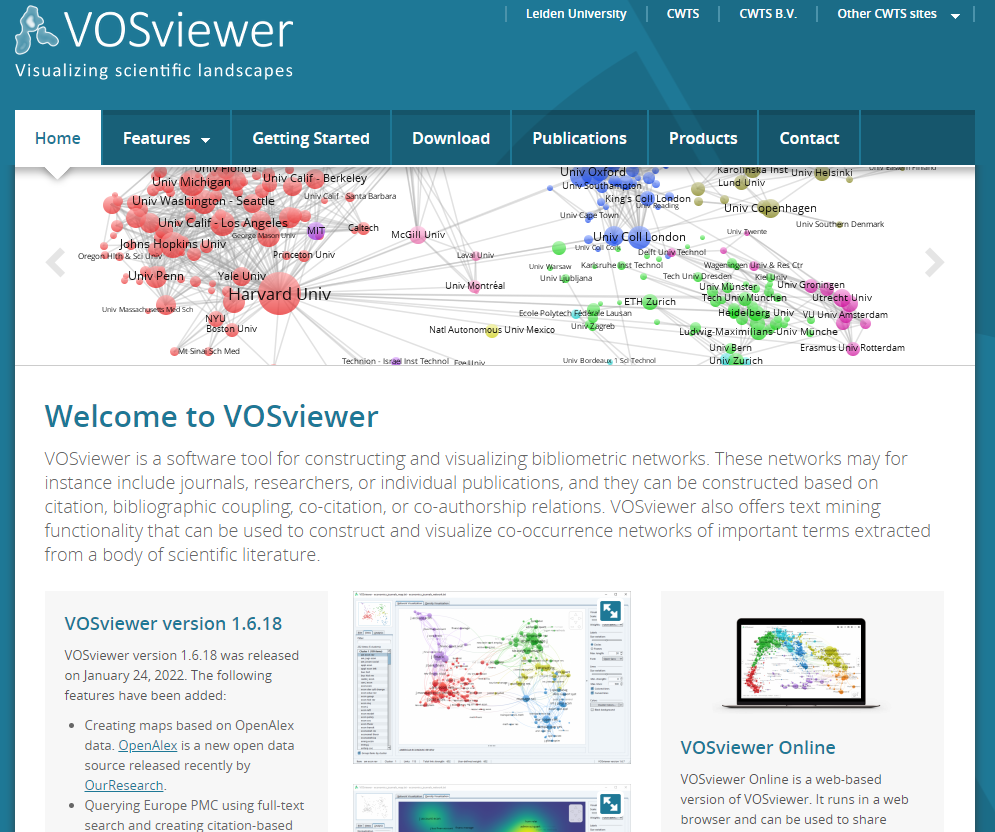 19
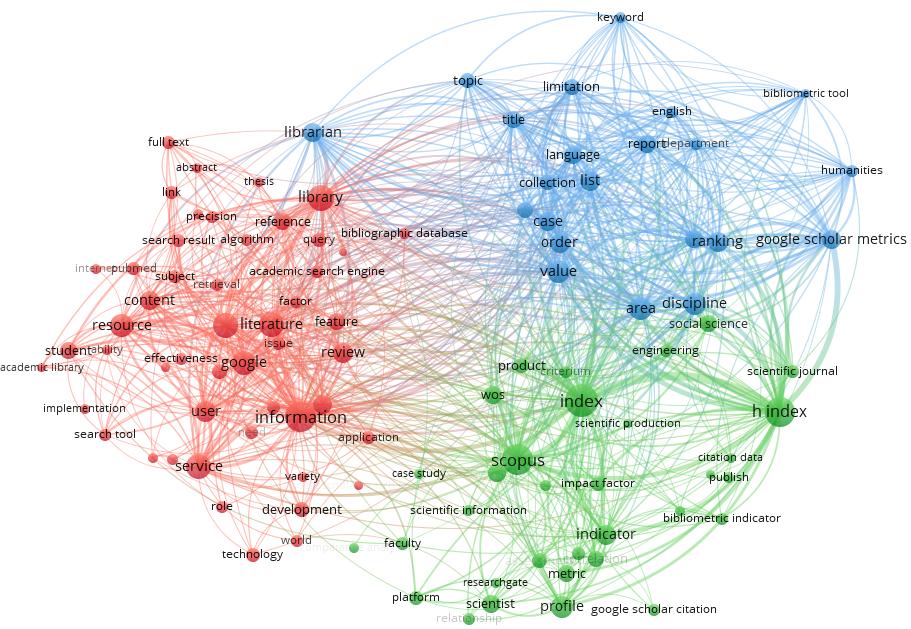 VOSviewer ile bibliyometrik görselleştirme
20
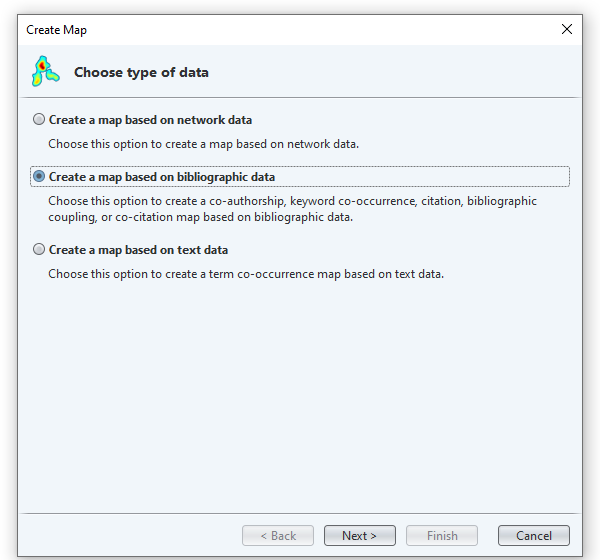 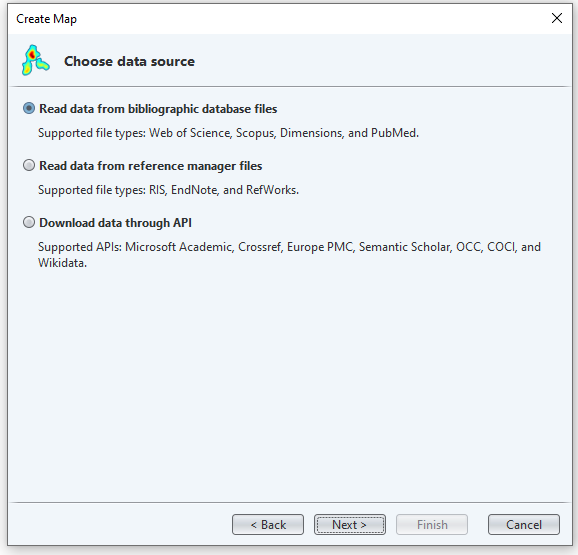 21
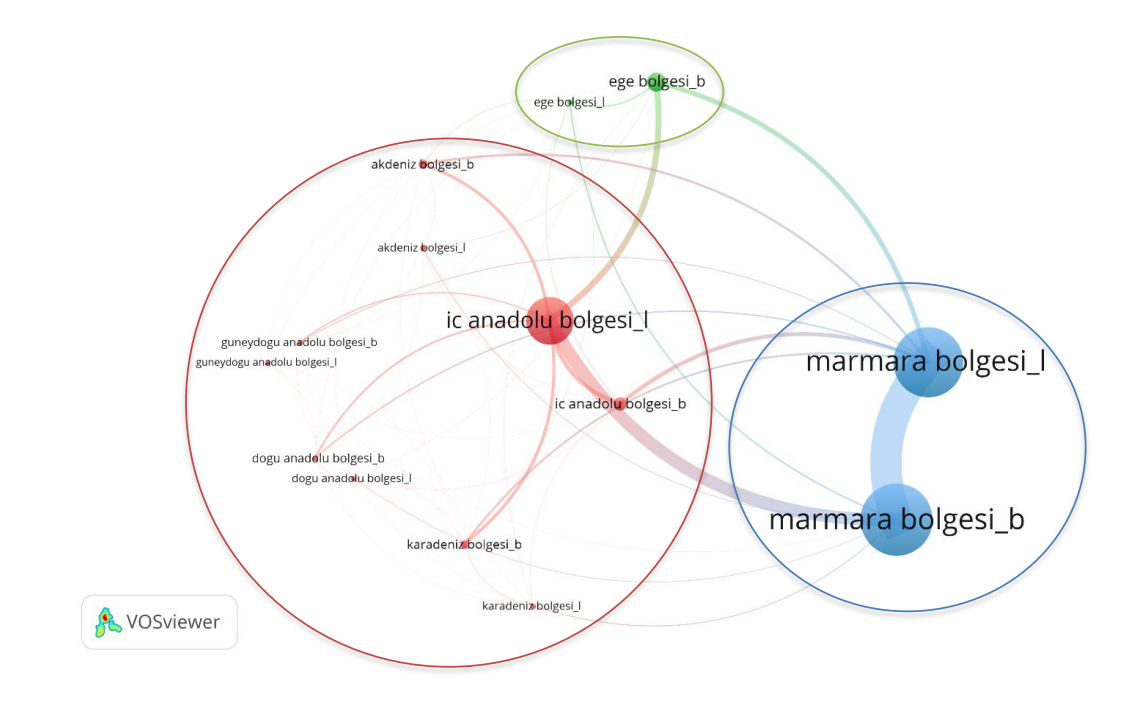 22
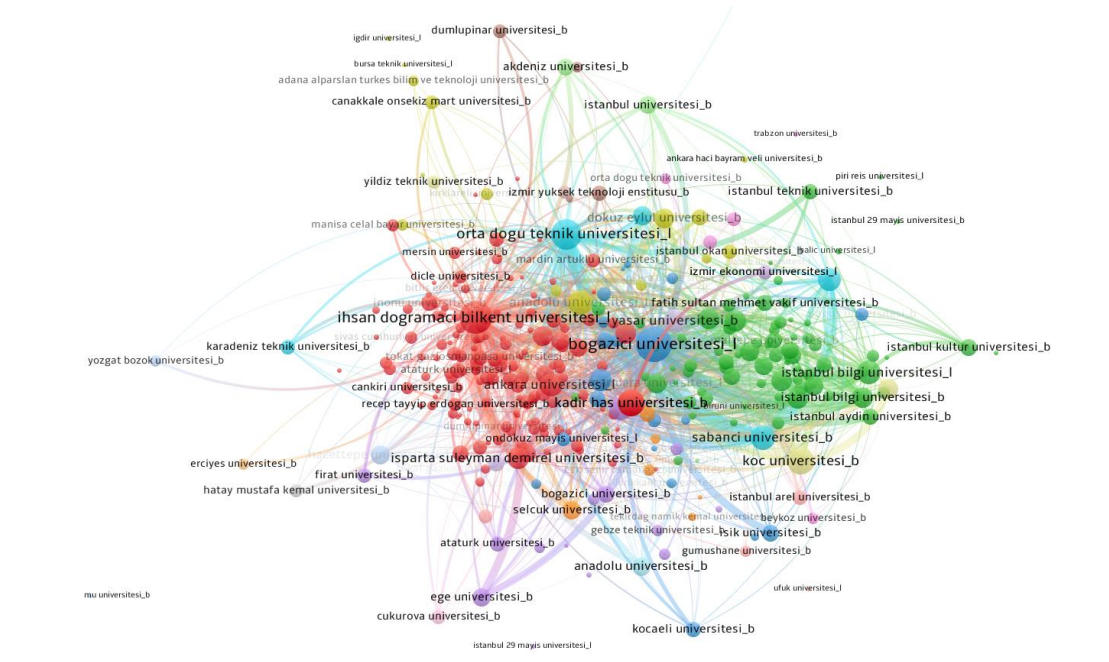 23
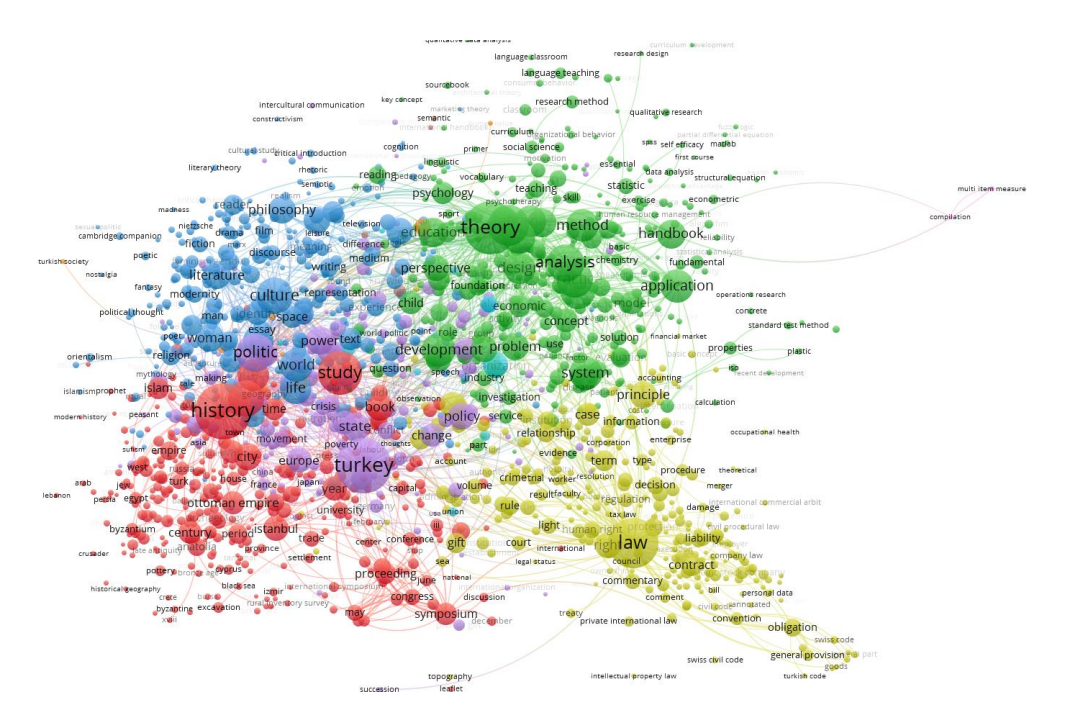 24
Diğer bibliyometrik görselleştirme araçları
CiteSpace
CitNetExplorer
Bibexcel – Pajek
SciMAT, Sci2 Tool, Gephi, UCINET
NetworkX, Bibliometrix, igraph
25
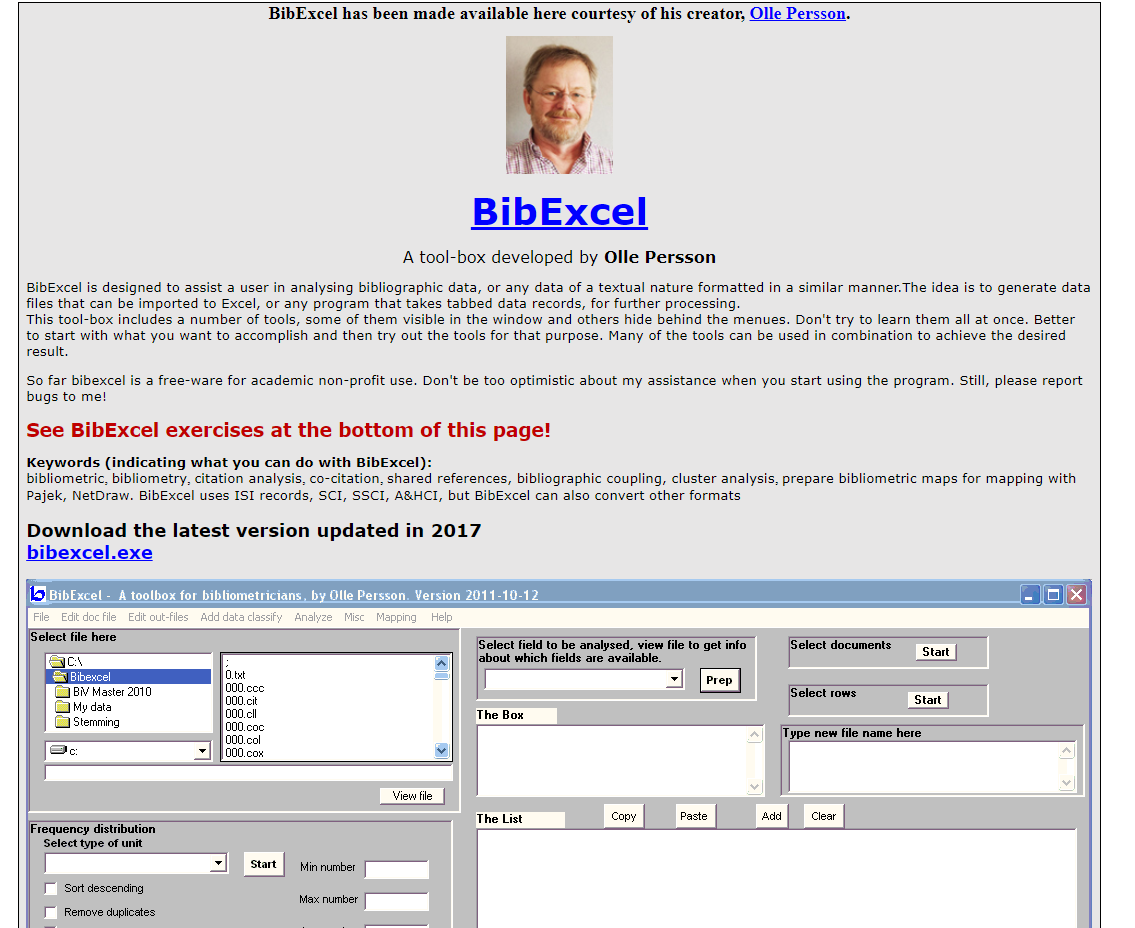 26
[Speaker Notes: http://personales.upv.es/mpesetm/
Ayrıca bkz. https://homepage.univie.ac.at/juan.gorraiz/bibexcel/ollepersson60.pdf]
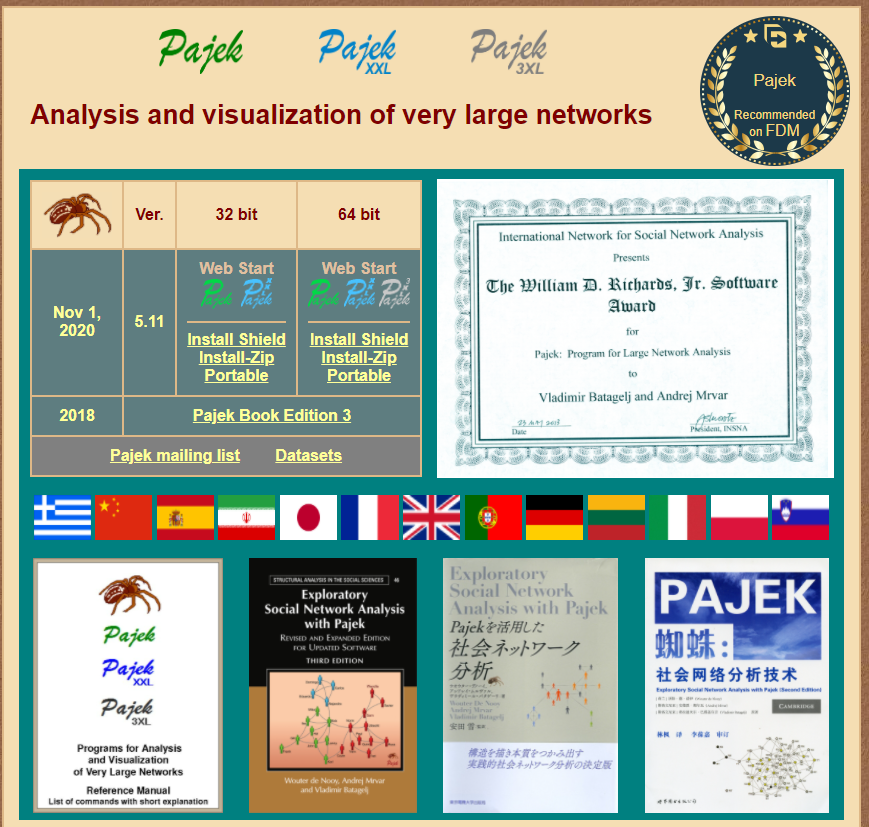 27
[Speaker Notes: http://mrvar.fdv.uni-lj.si/pajek/]
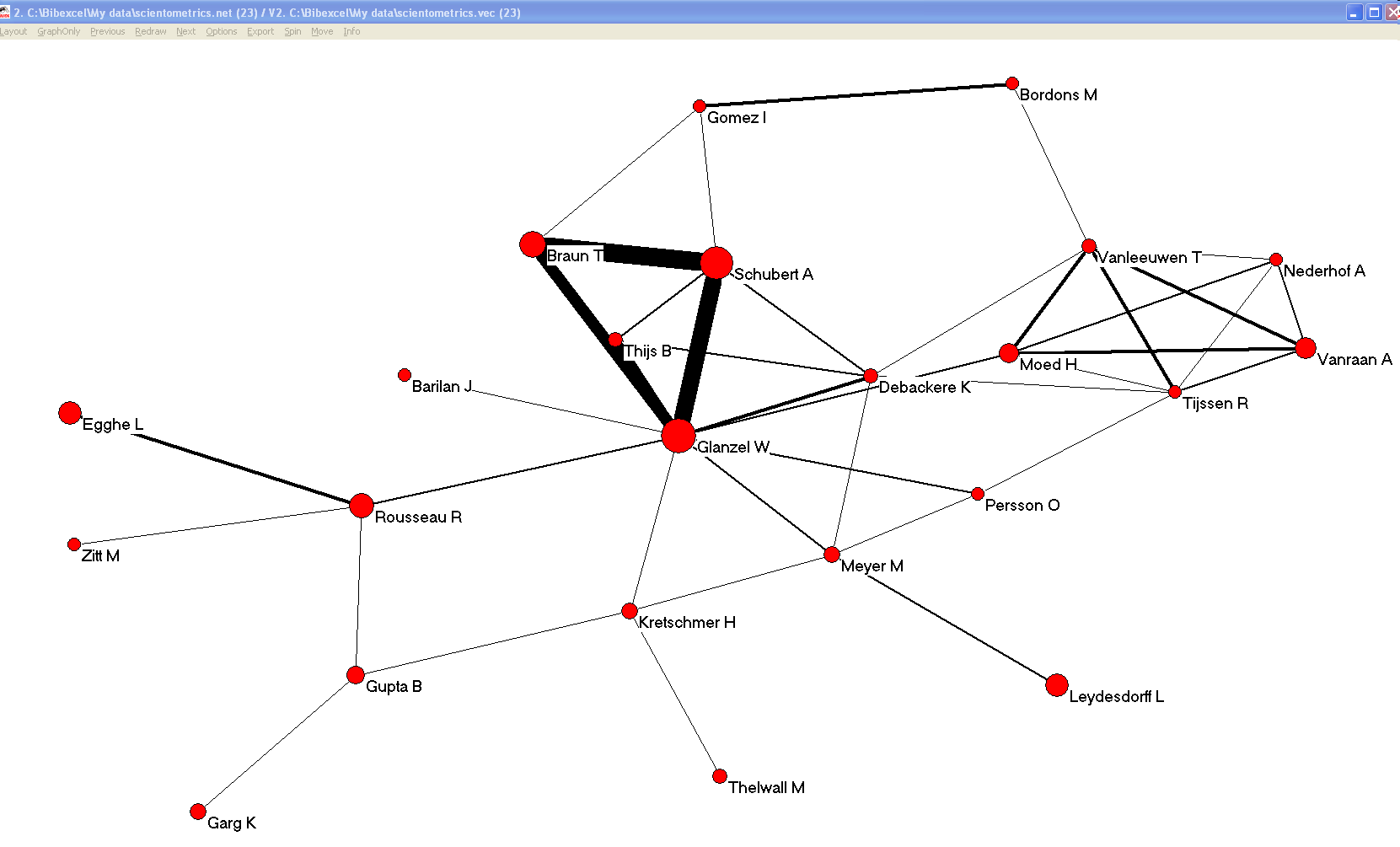 28
[Speaker Notes: http://mrvar.fdv.uni-lj.si/pajek/]
The Pajek map shows only one mixed cluster with authors from Belgium in yellow and from Netherlands in green
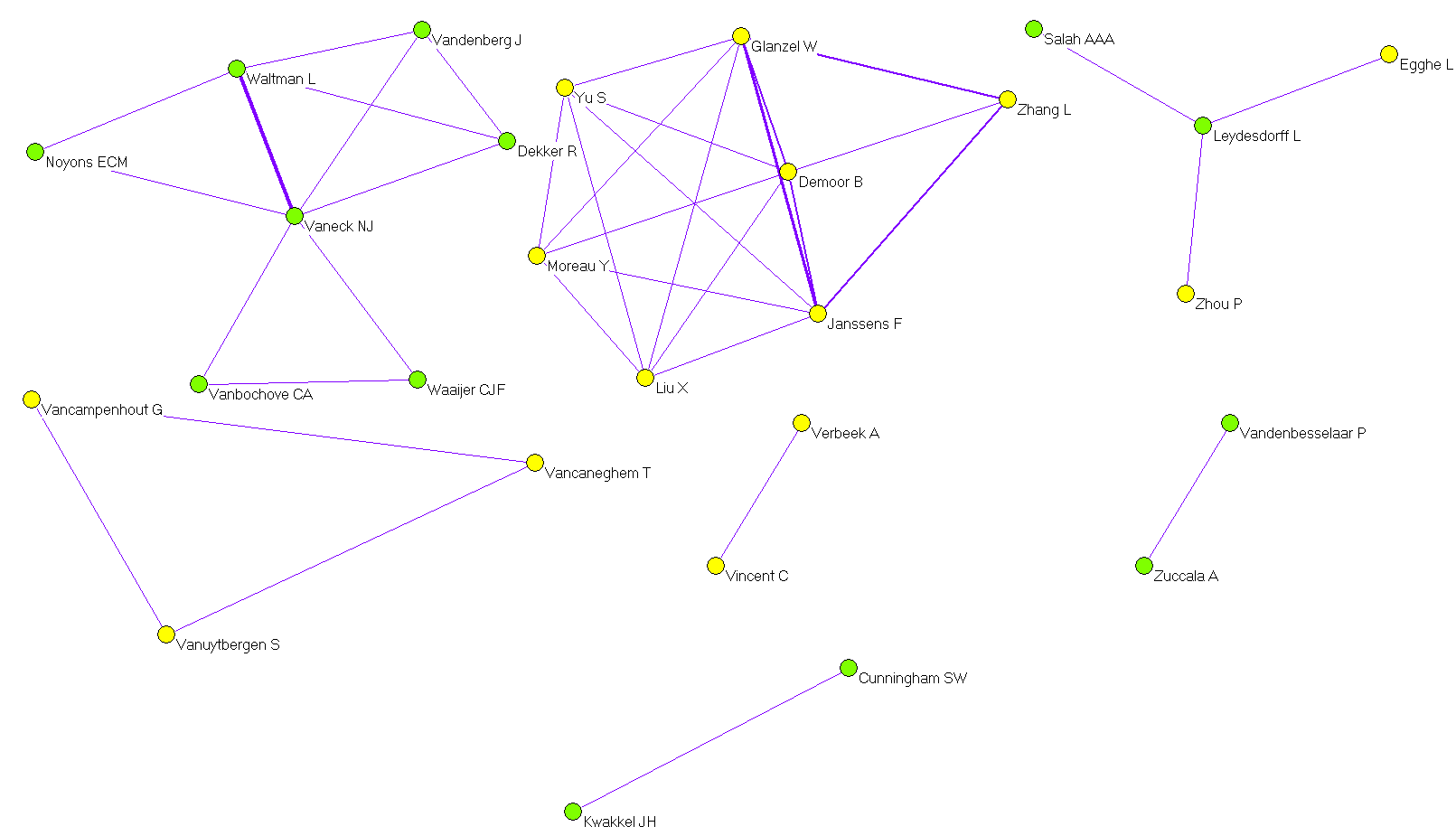 29
[Speaker Notes: http://mrvar.fdv.uni-lj.si/pajek/]
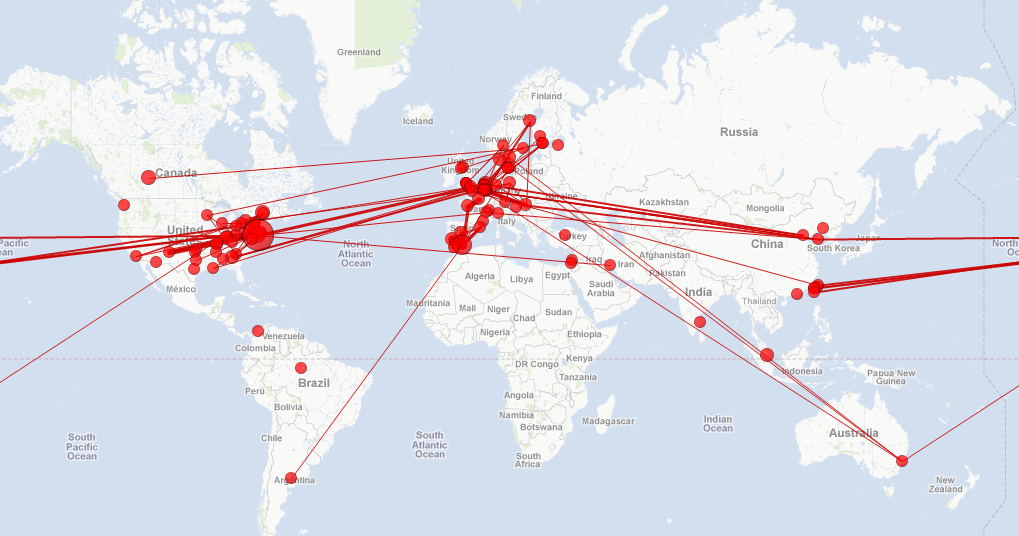 30
[Speaker Notes: http://mrvar.fdv.uni-lj.si/pajek/]
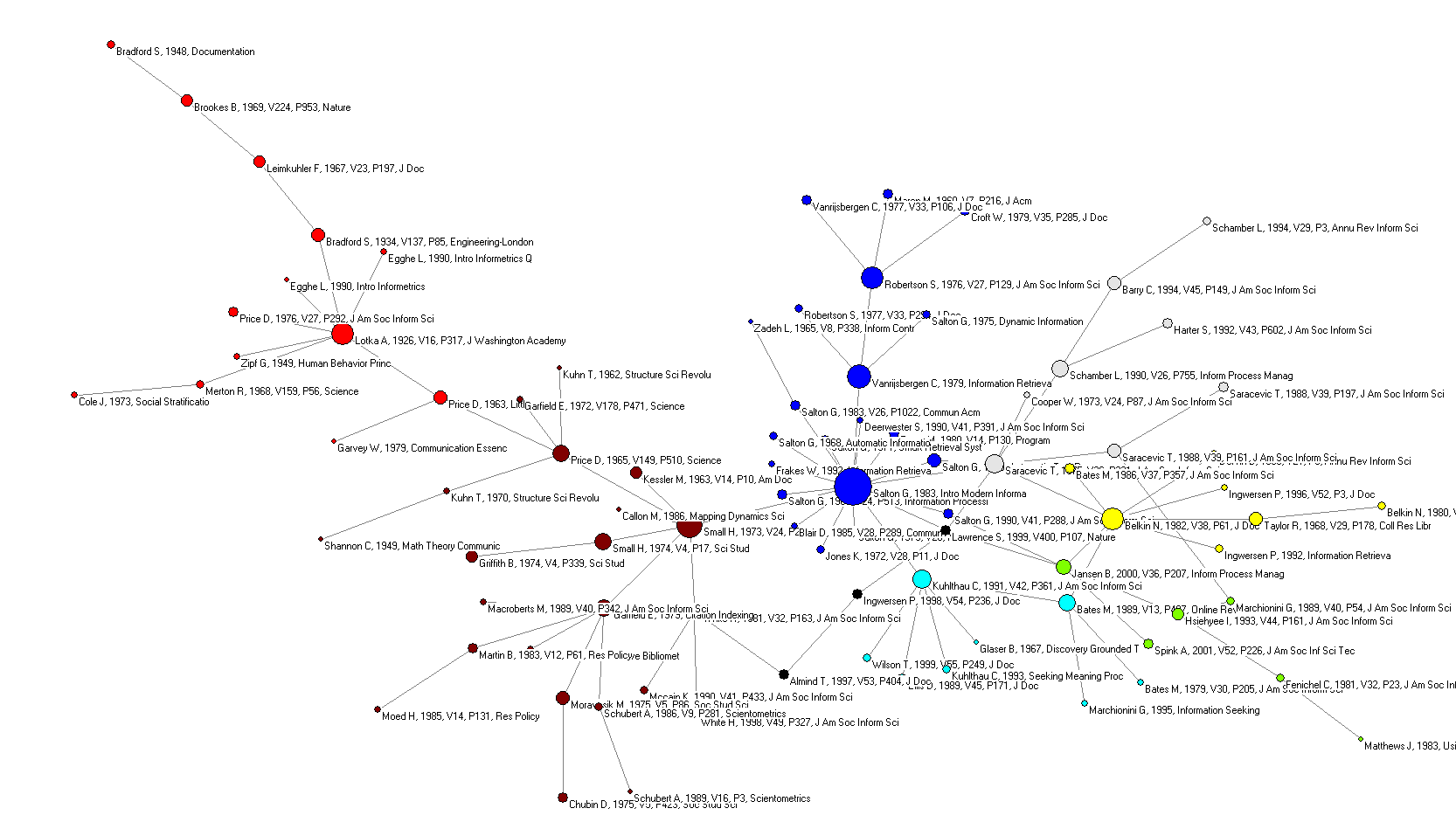 31
[Speaker Notes: http://mrvar.fdv.uni-lj.si/pajek/]
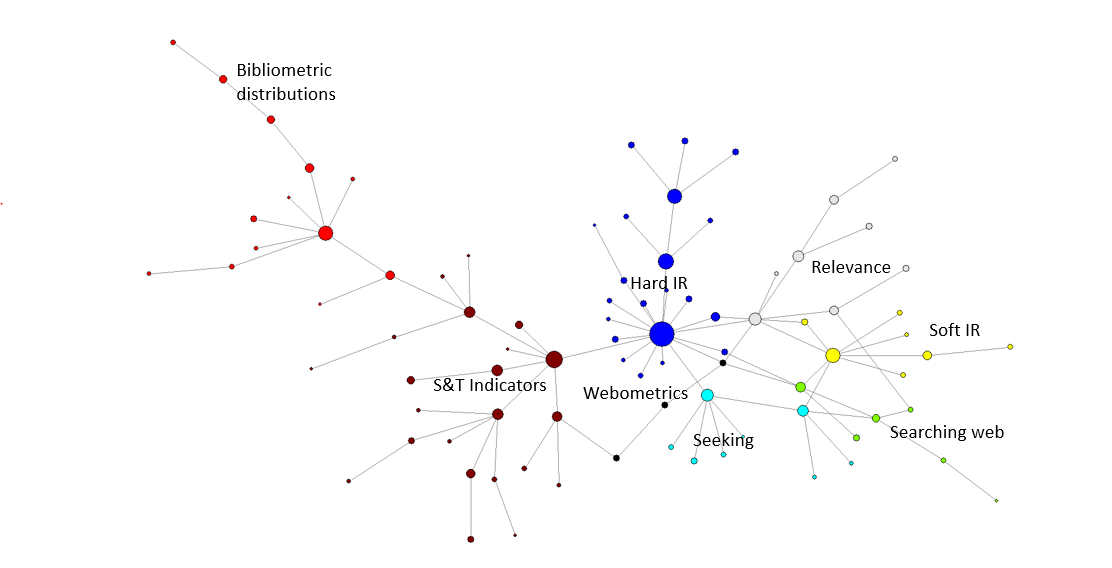 32
[Speaker Notes: http://mrvar.fdv.uni-lj.si/pajek/]
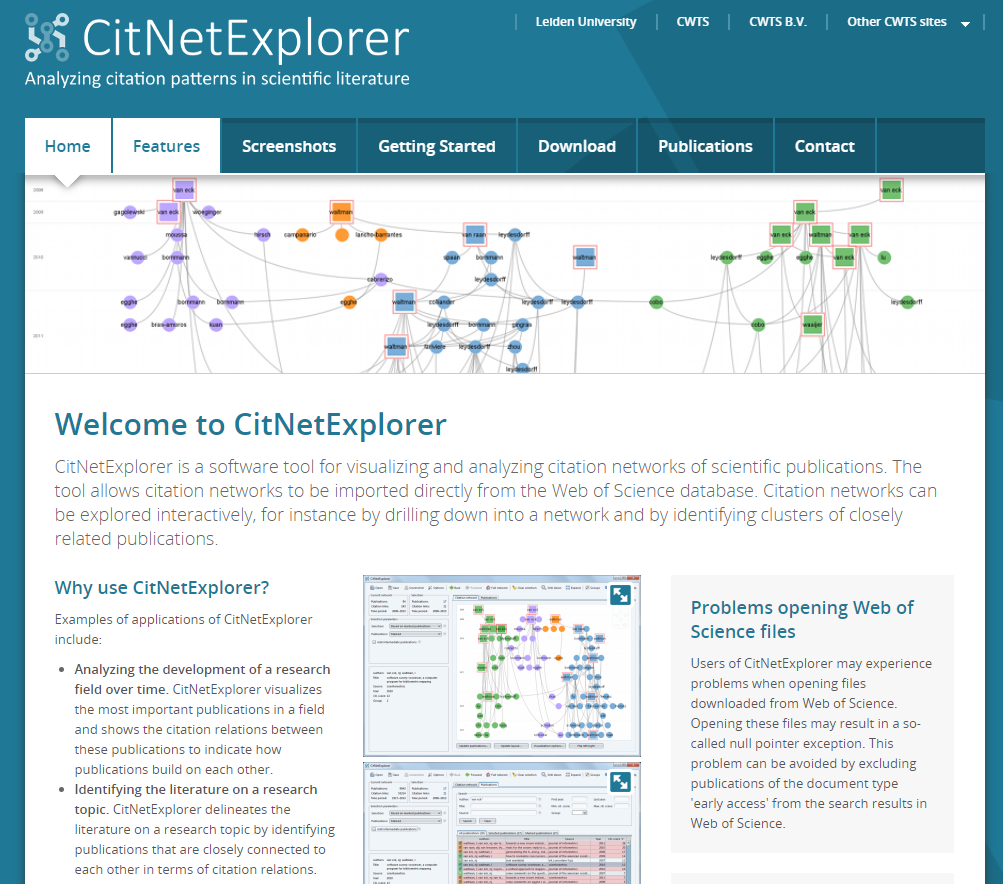 33
[Speaker Notes: Bkz. https://arxiv.org/ftp/arxiv/papers/1404/1404.5322.pdf]
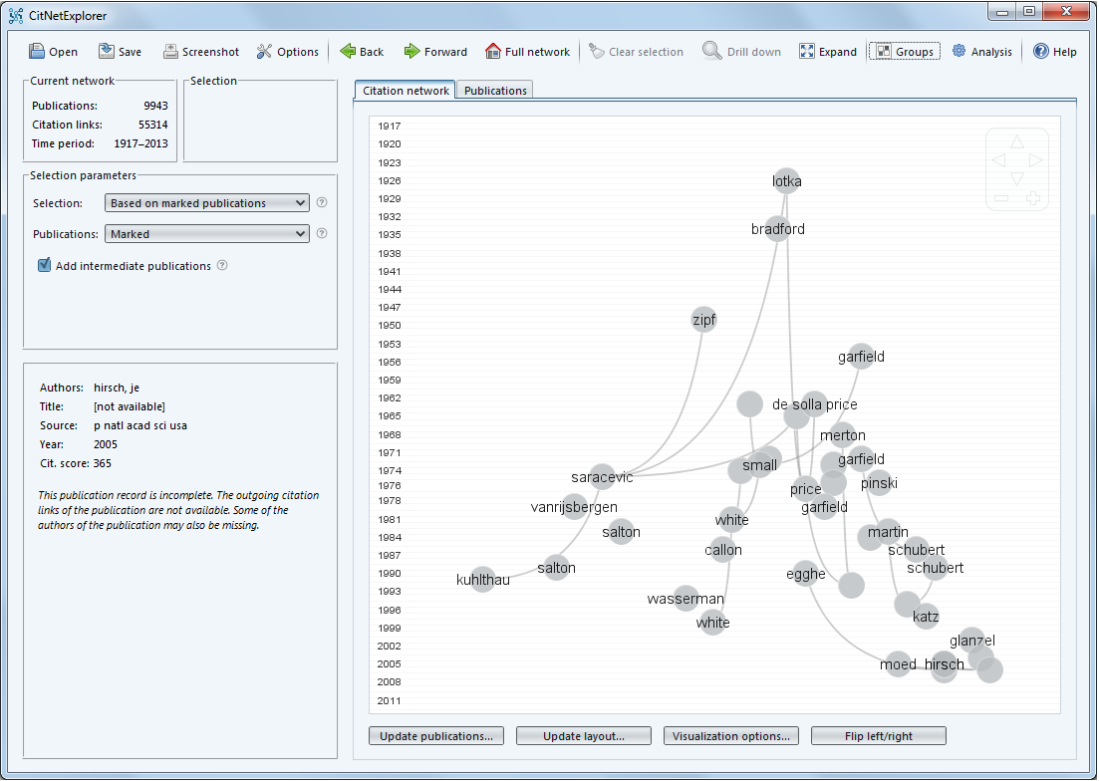 34
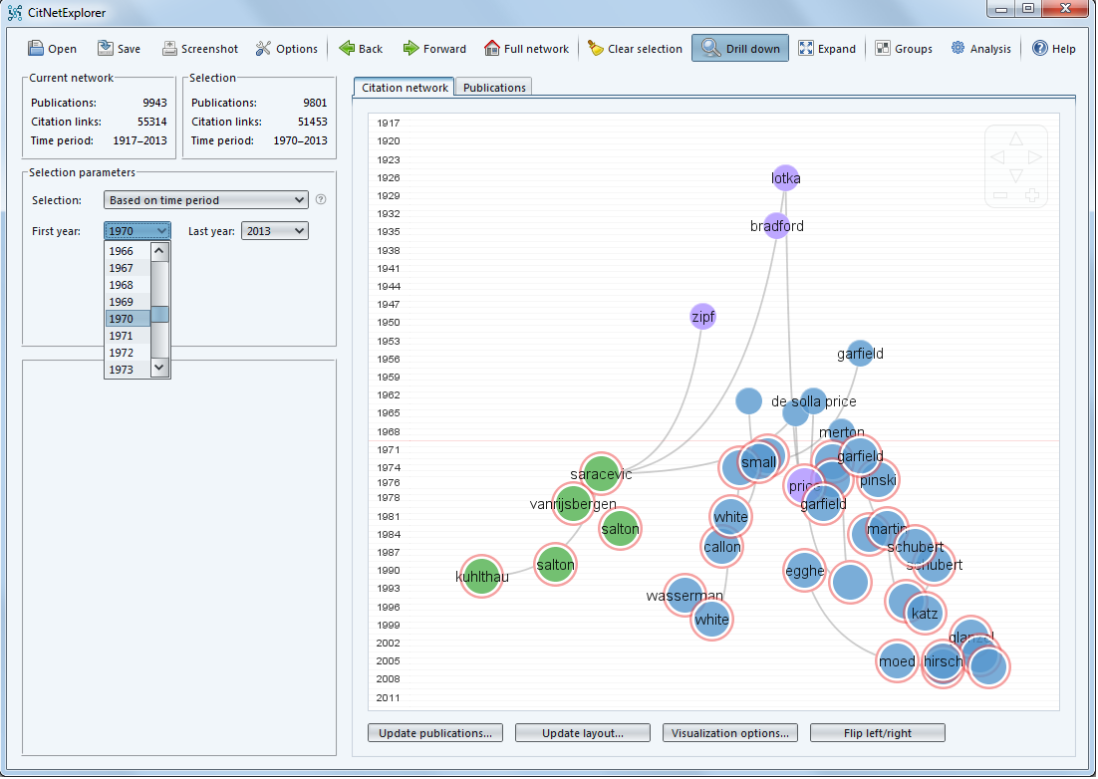 35
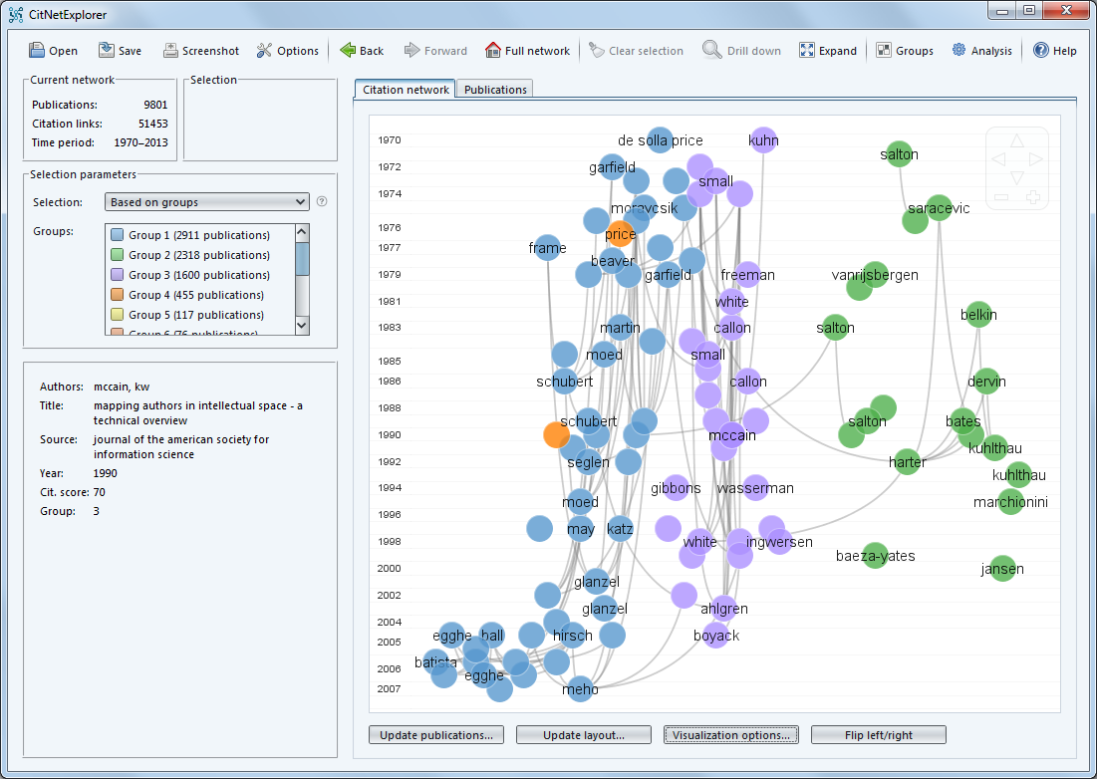 36
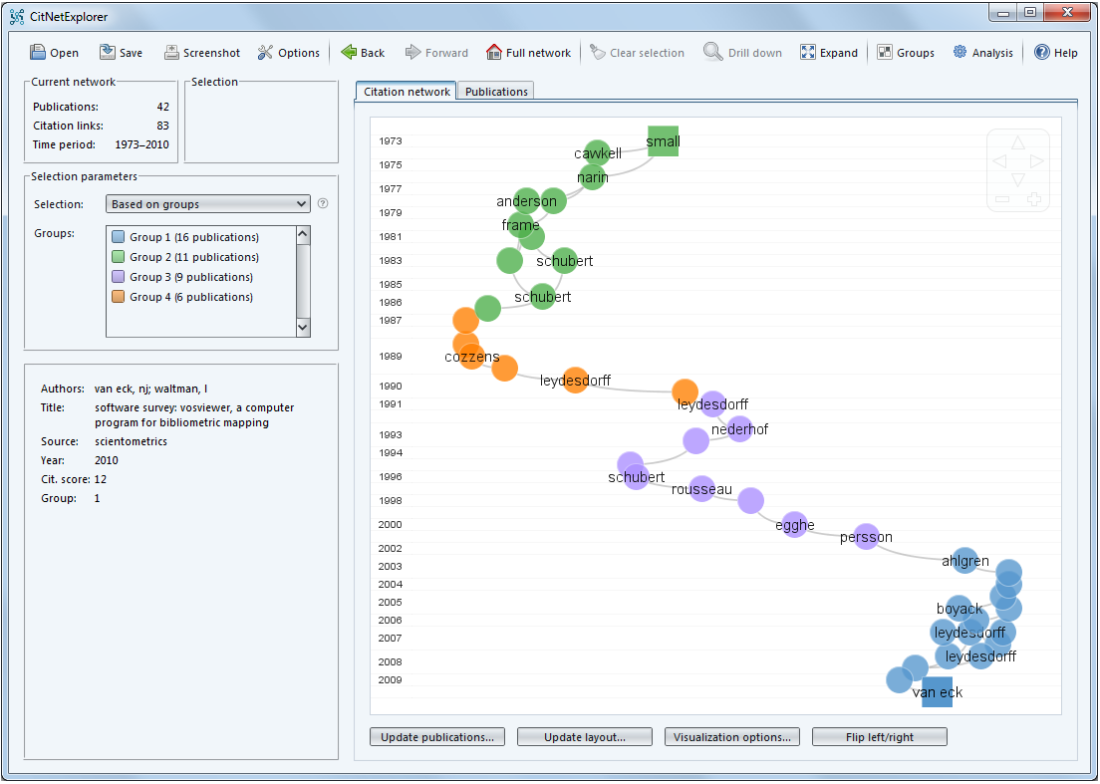 37
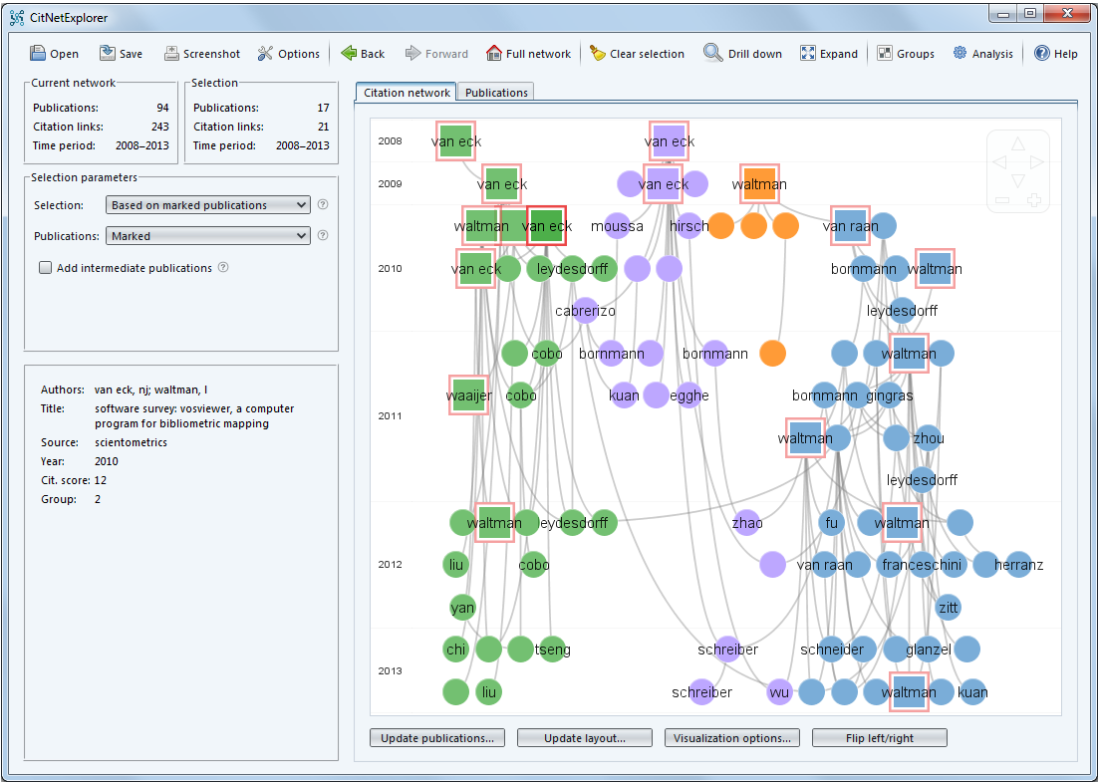 38
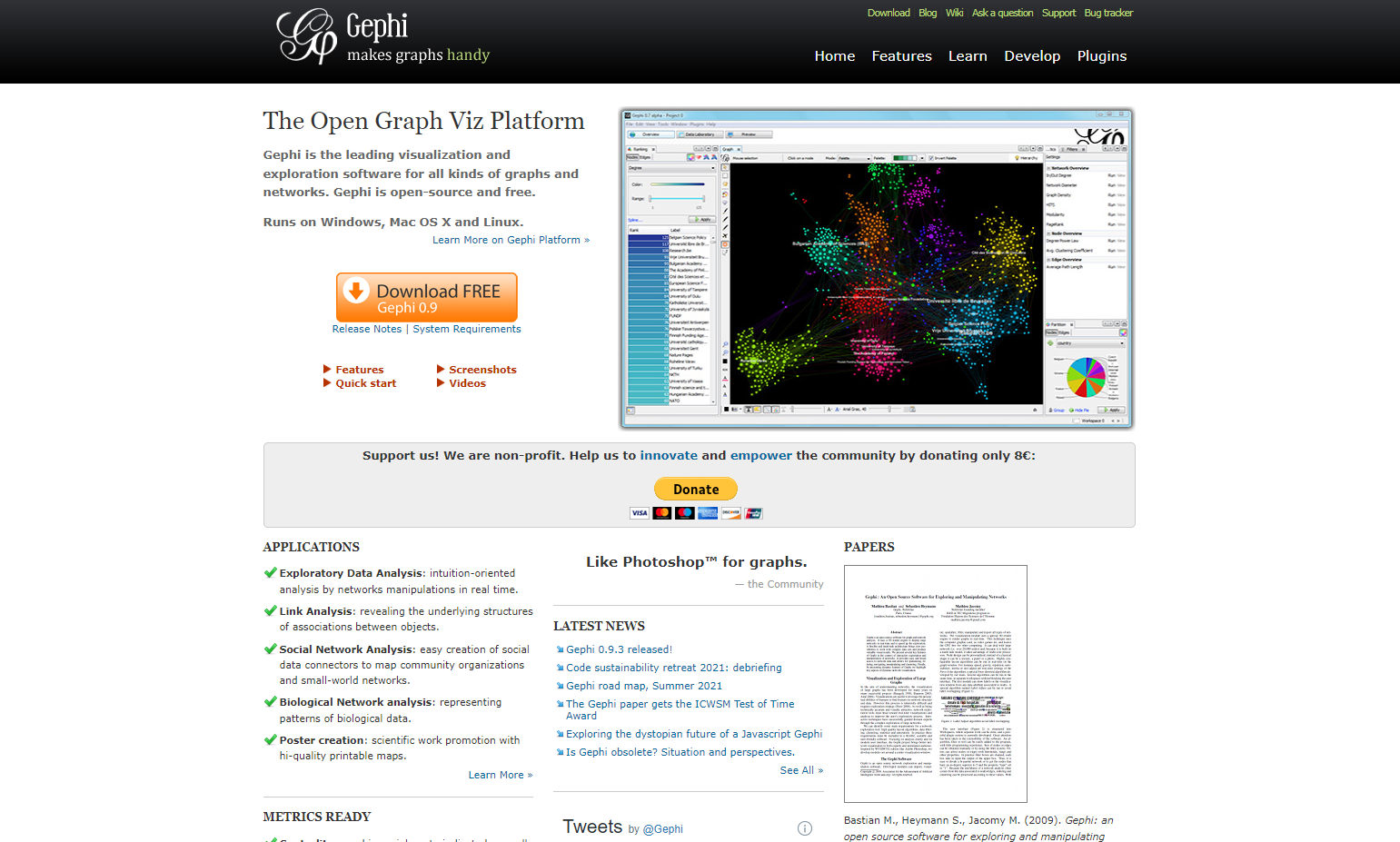 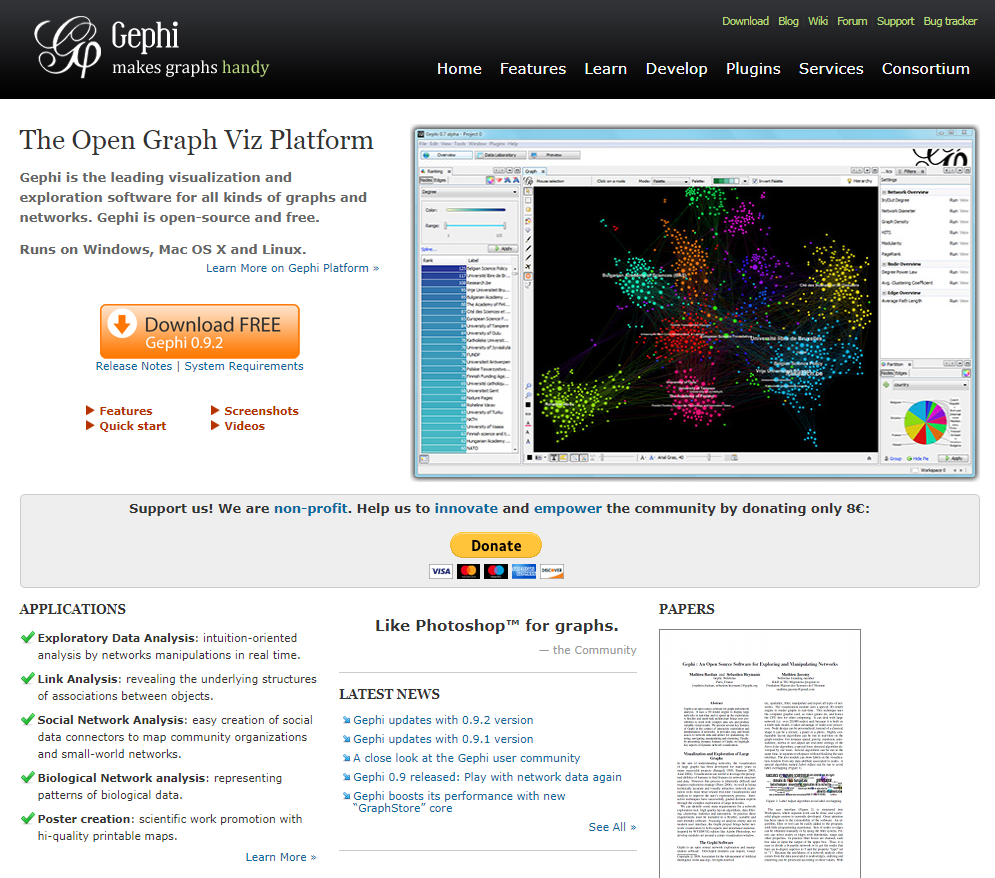 39
[Speaker Notes: https://gephi.org/]
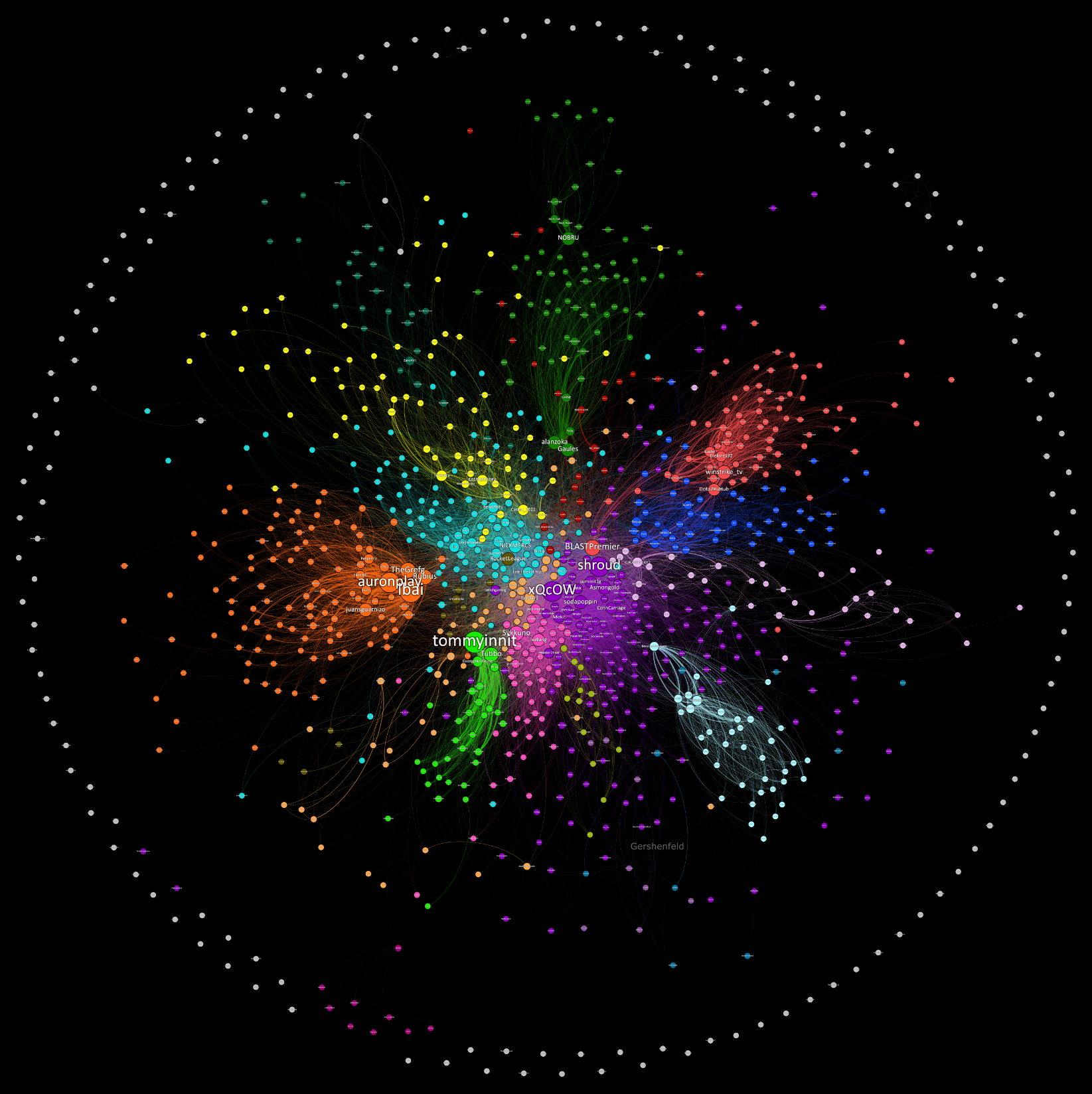 40
[Speaker Notes: Twitch Communities,, Gephi ile görselleştirilmiş.
Ayrıntı için bkz. https://towardsdatascience.com/insights-from-visualizing-public-data-on-twitch-a73304a1b3eb]
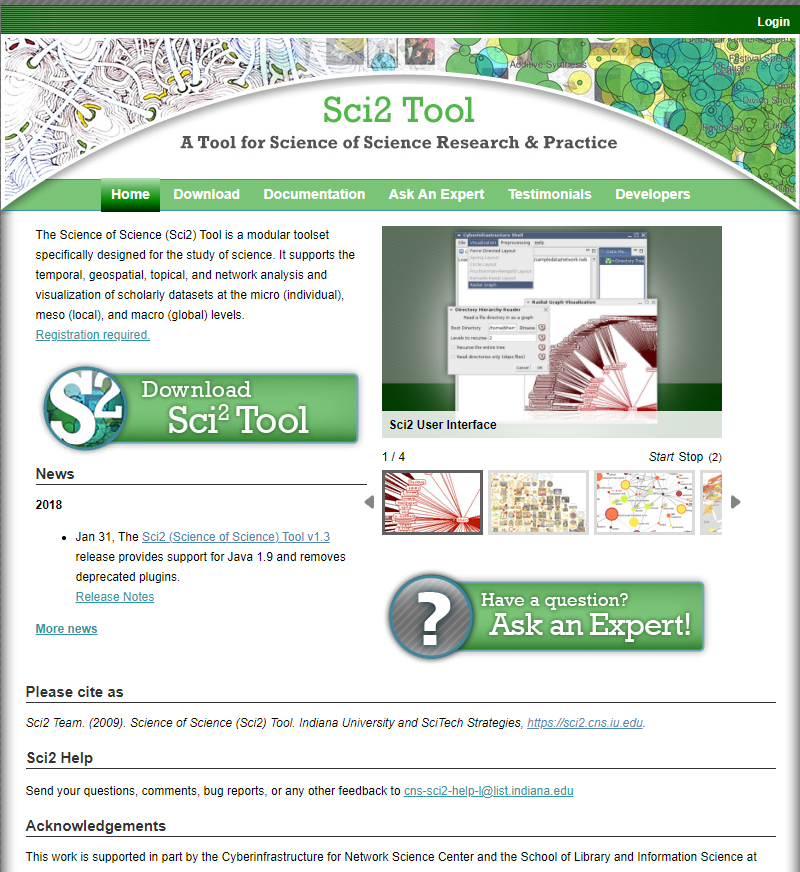 41
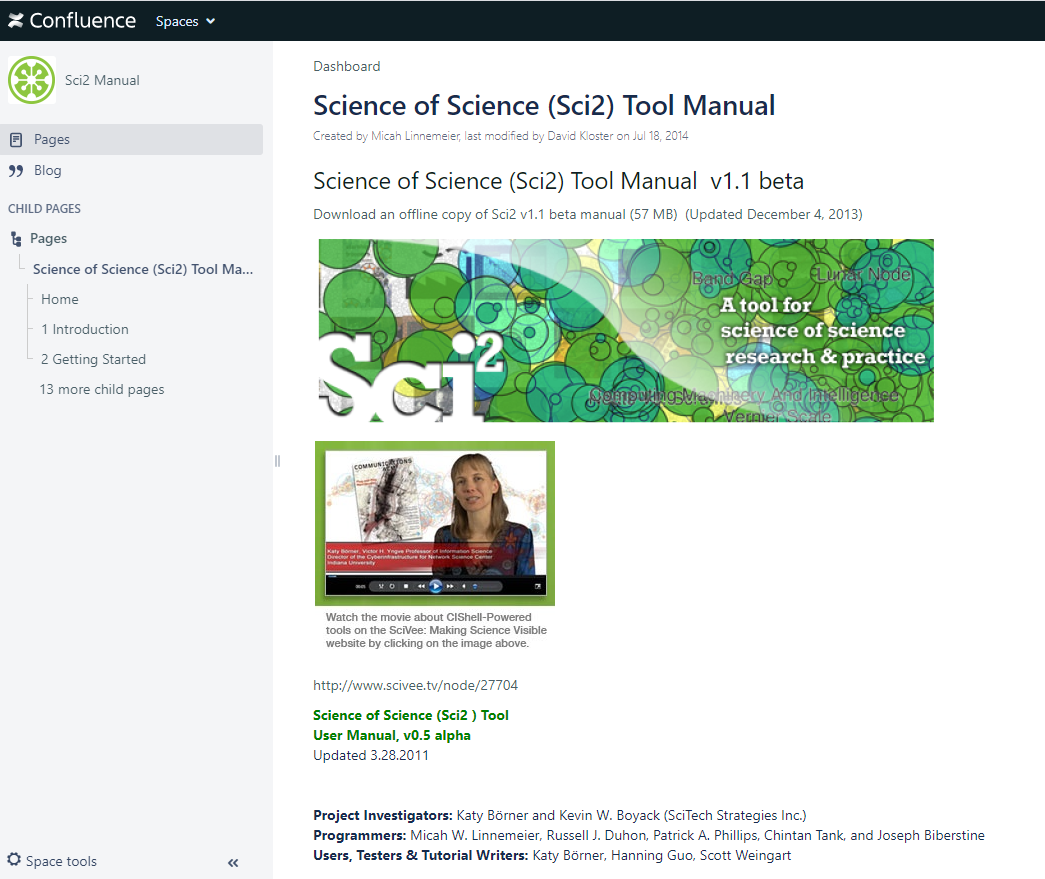 42
[Speaker Notes: http://sci2.wiki.cns.iu.edu/]
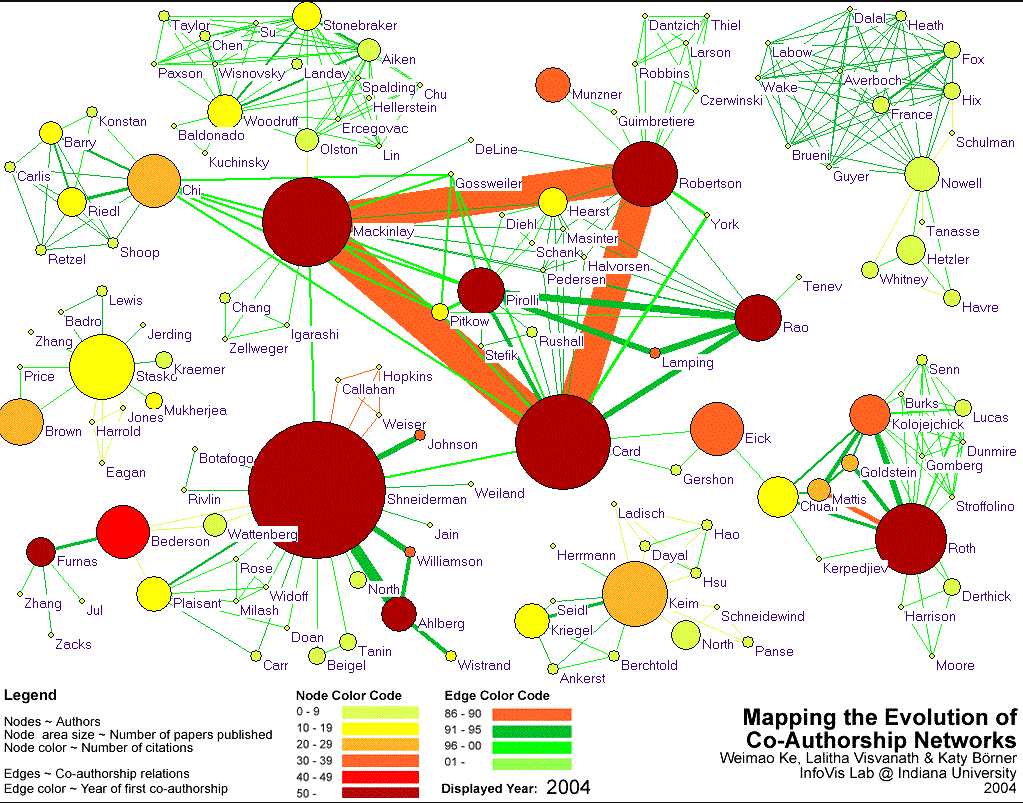 43
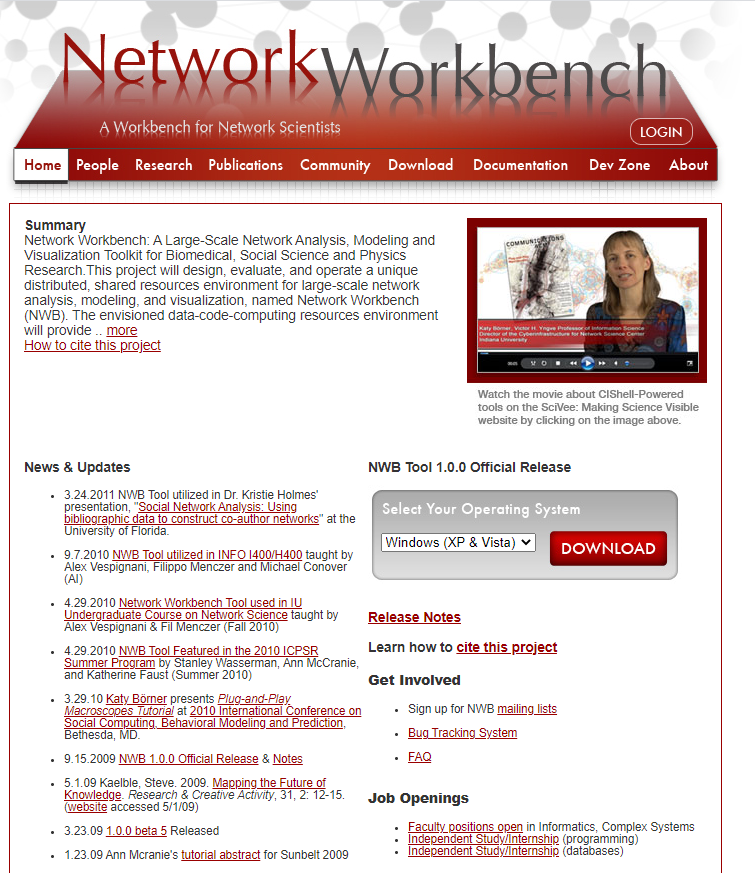 44
[Speaker Notes: https://nwb.cns.iu.edu/]
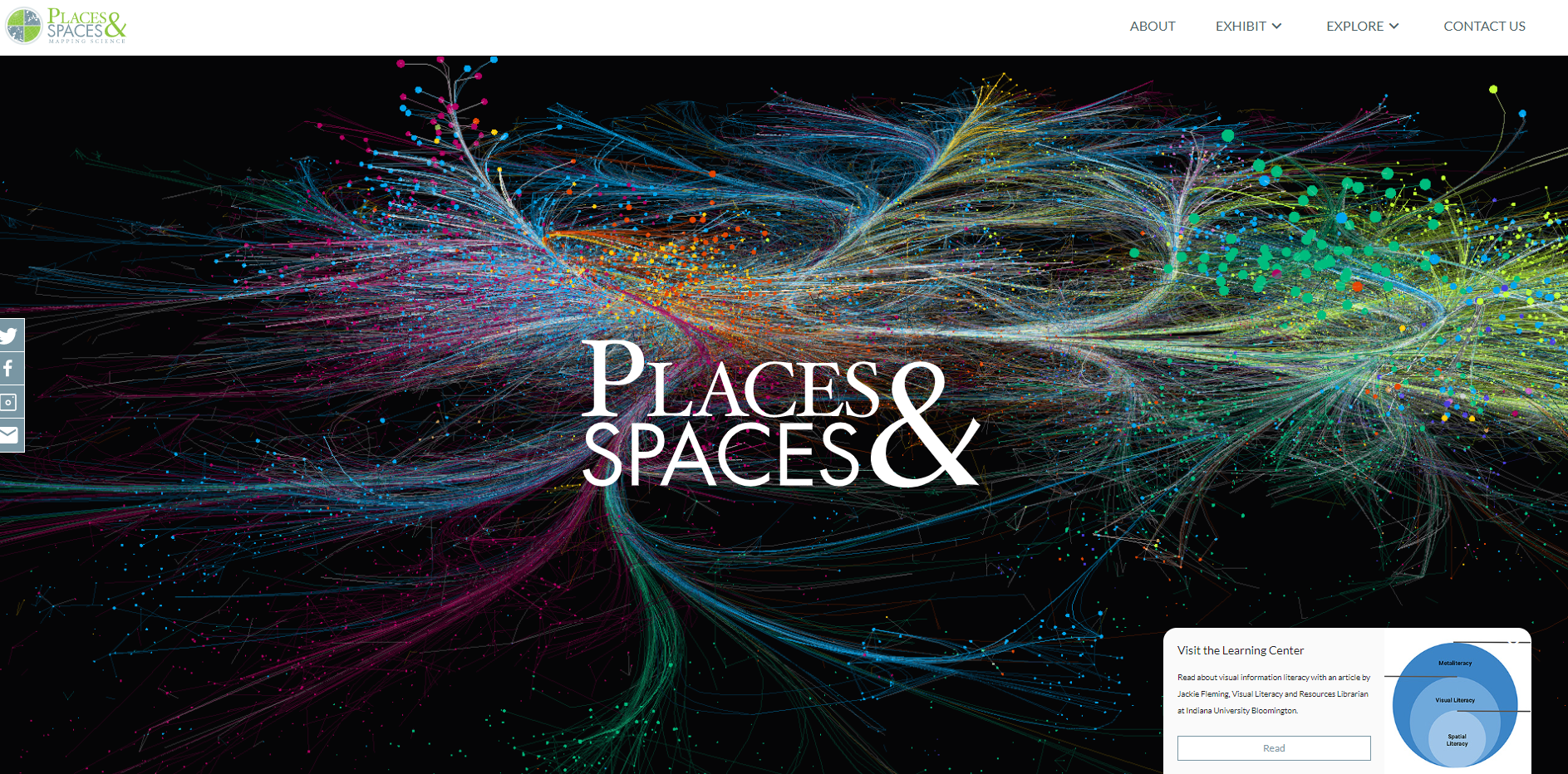 45
[Speaker Notes: http://scimaps.org/home.html]
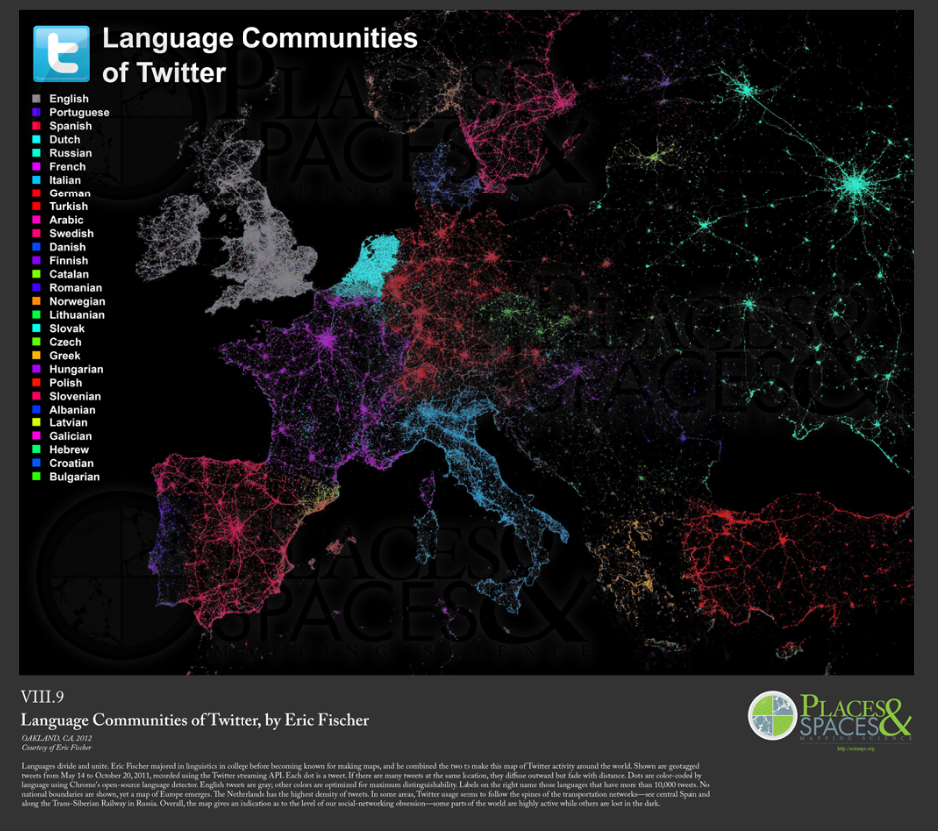 46
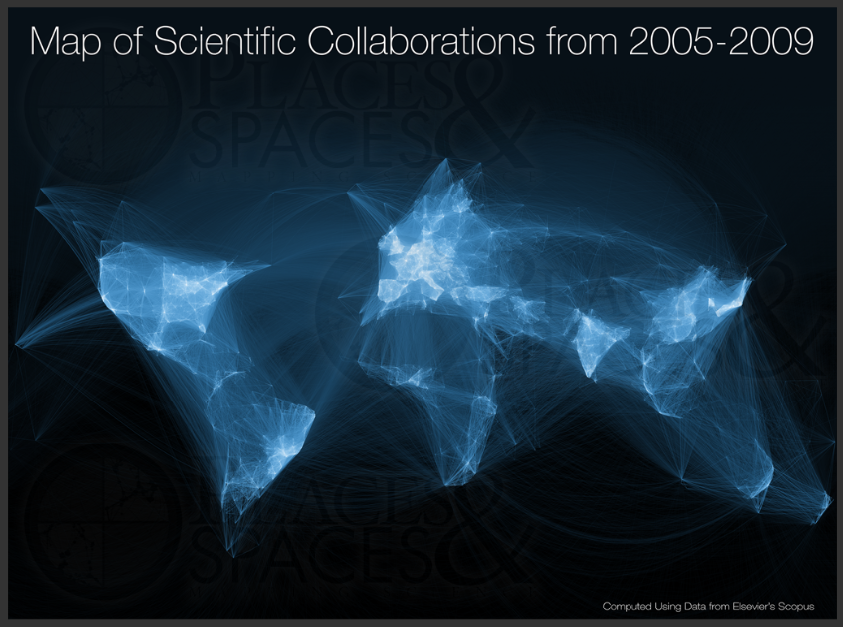 47
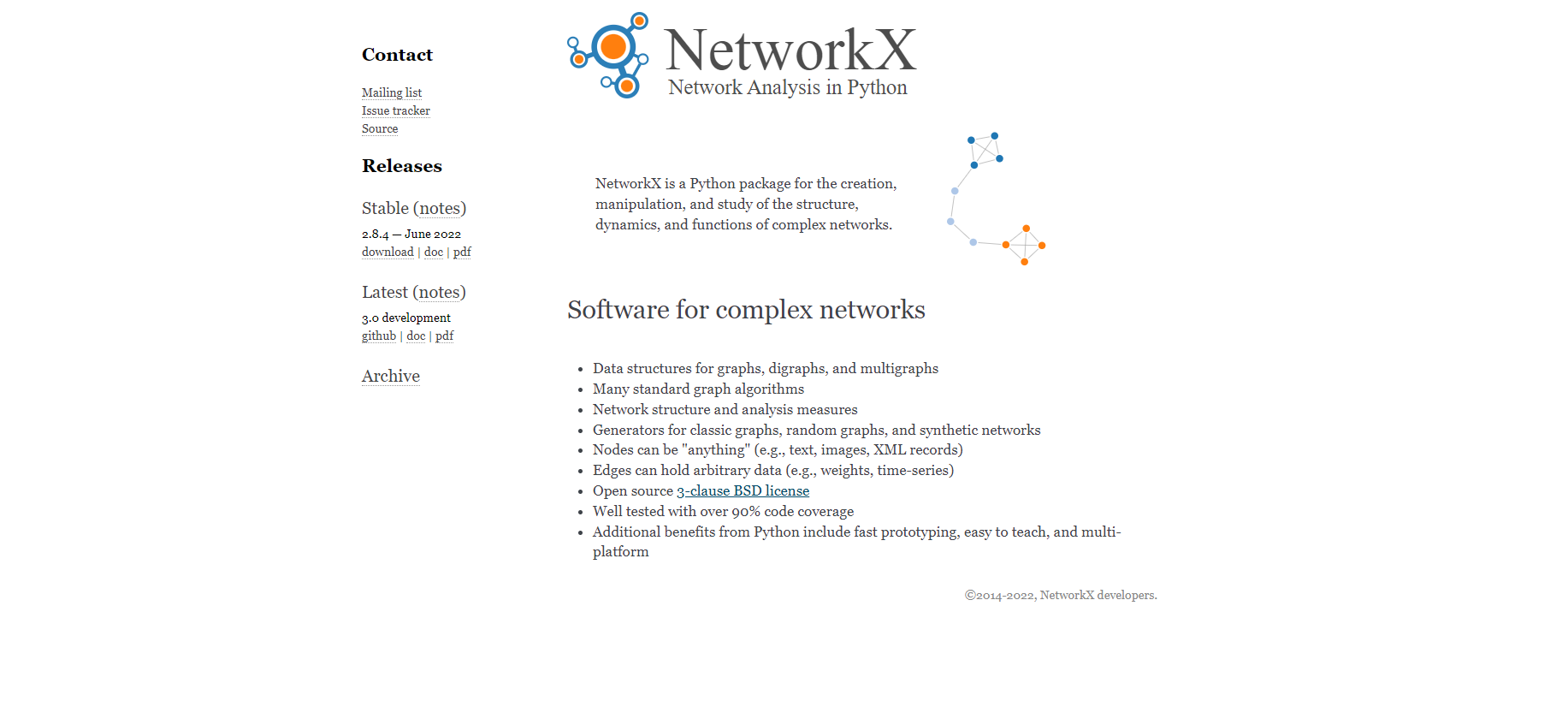 48
[Speaker Notes: https://networkx.org/]
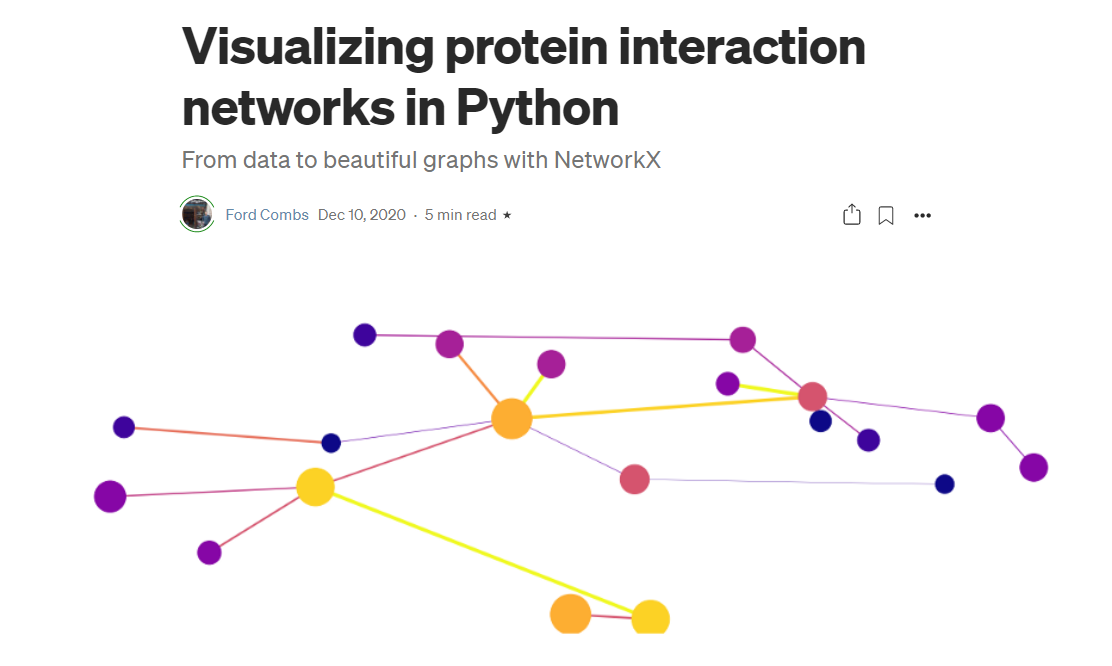 49
[Speaker Notes: Bkz. https://towardsdatascience.com/visualizing-protein-networks-in-python-58a9b51be9d5]
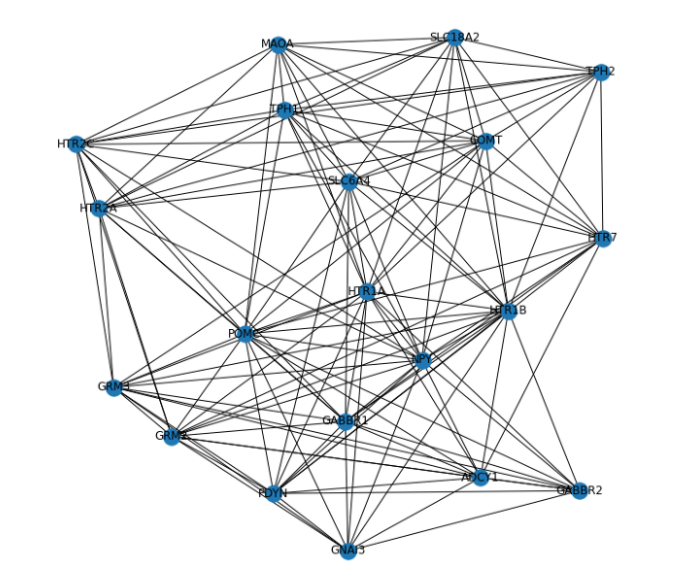 50
[Speaker Notes: Bkz. https://towardsdatascience.com/visualizing-protein-networks-in-python-58a9b51be9d5]
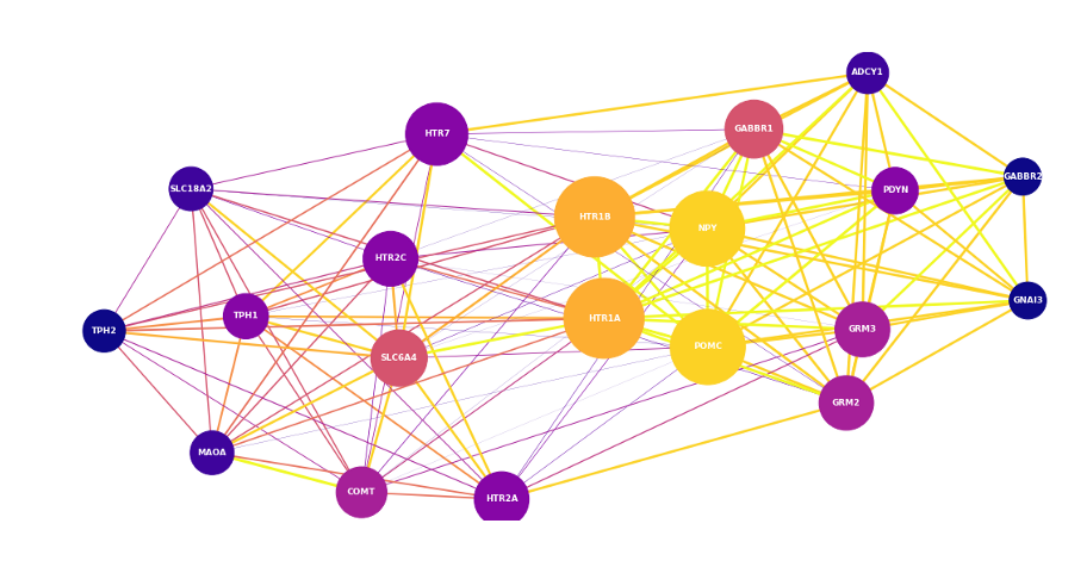 51
[Speaker Notes: Bkz. https://towardsdatascience.com/visualizing-protein-networks-in-python-58a9b51be9d5]
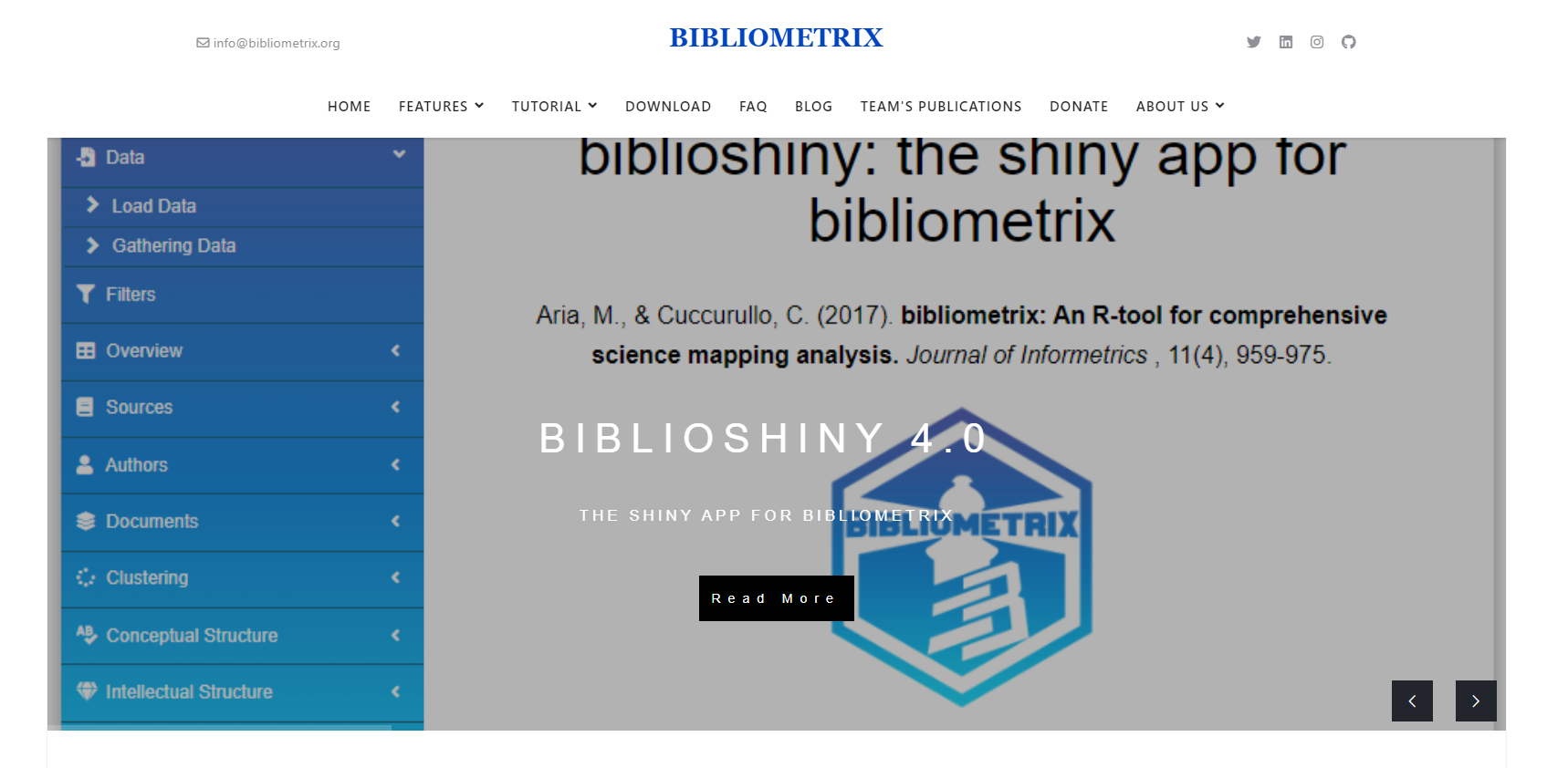 52
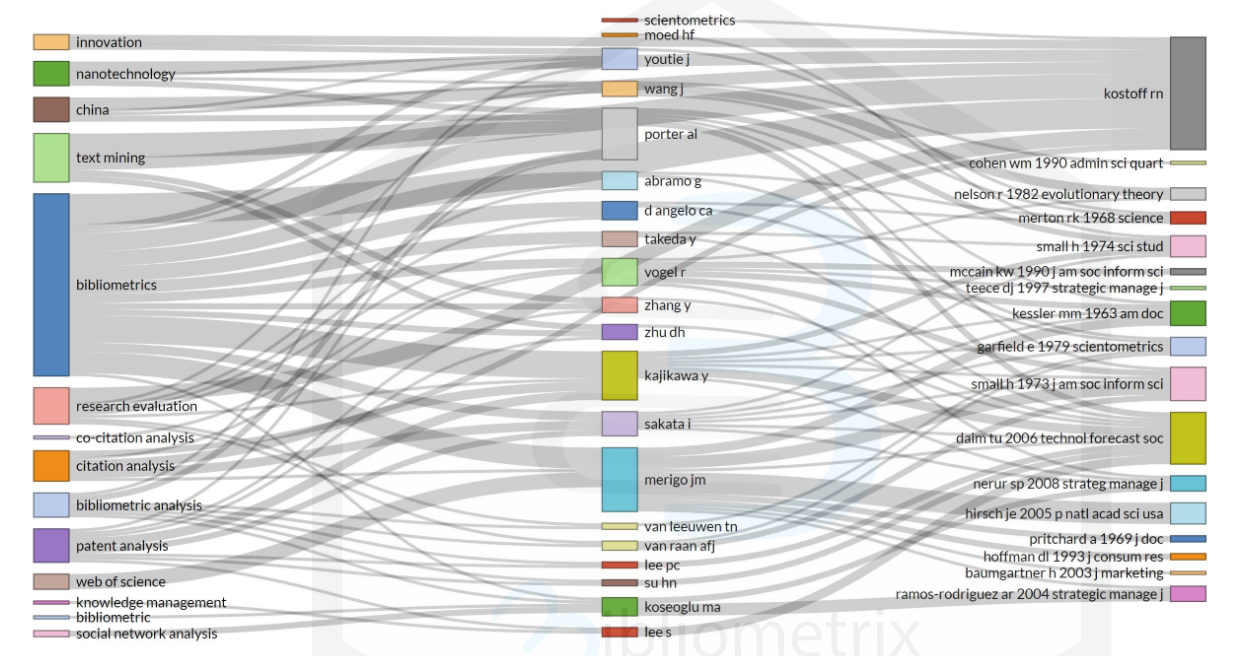 53
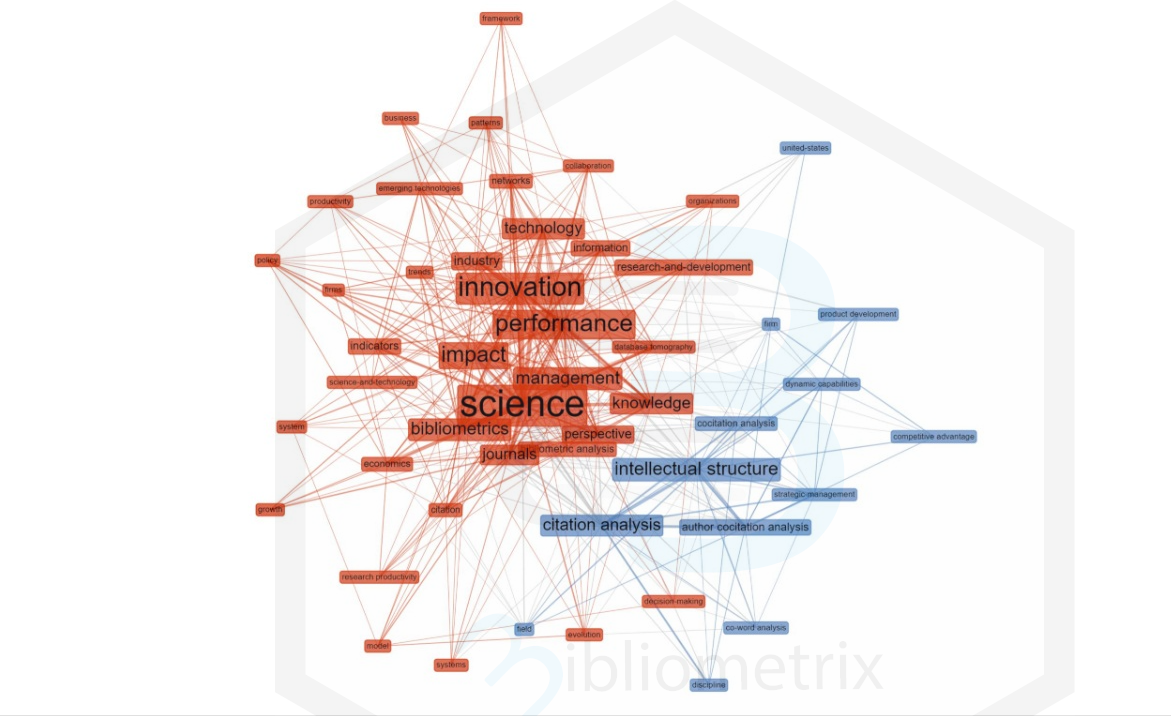 54
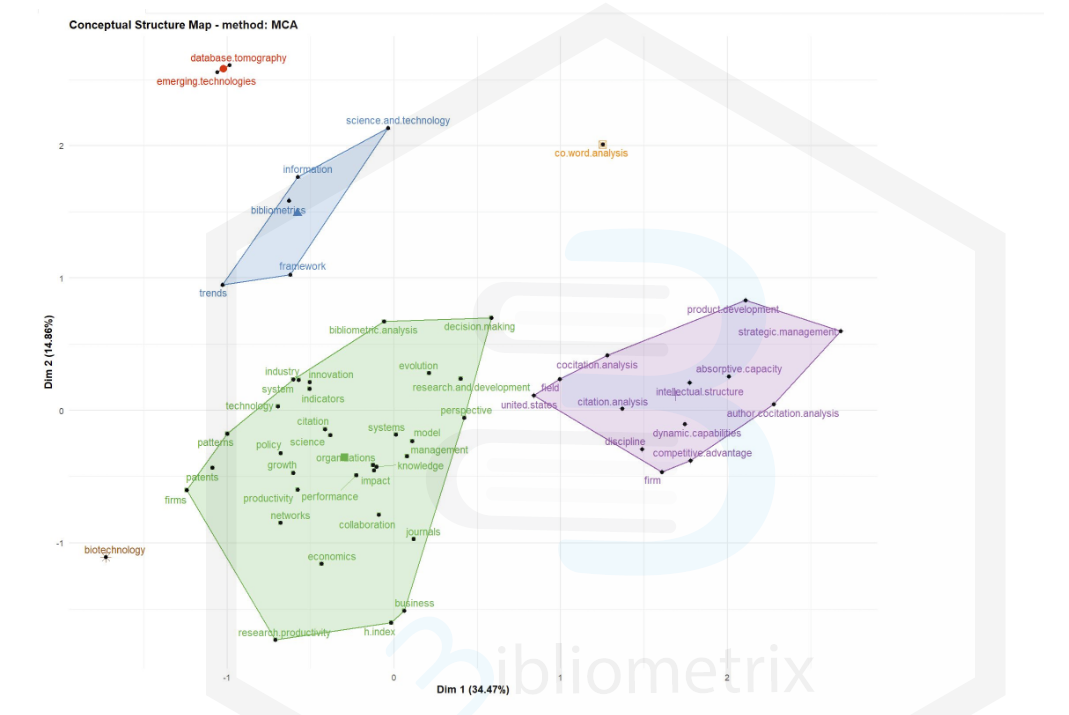 55
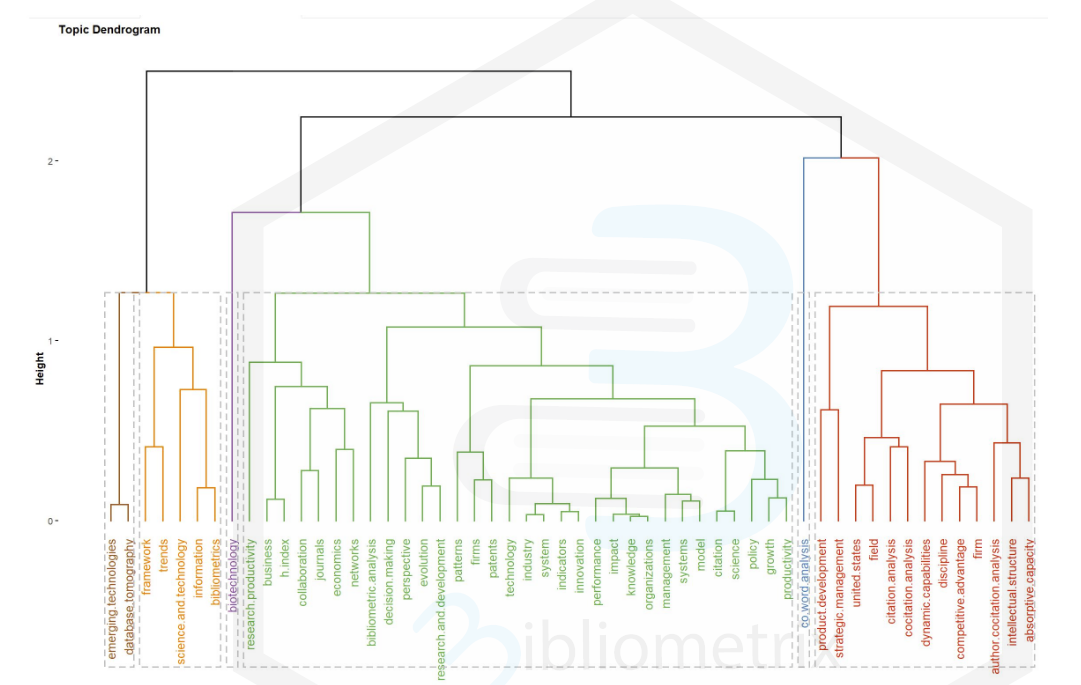 56
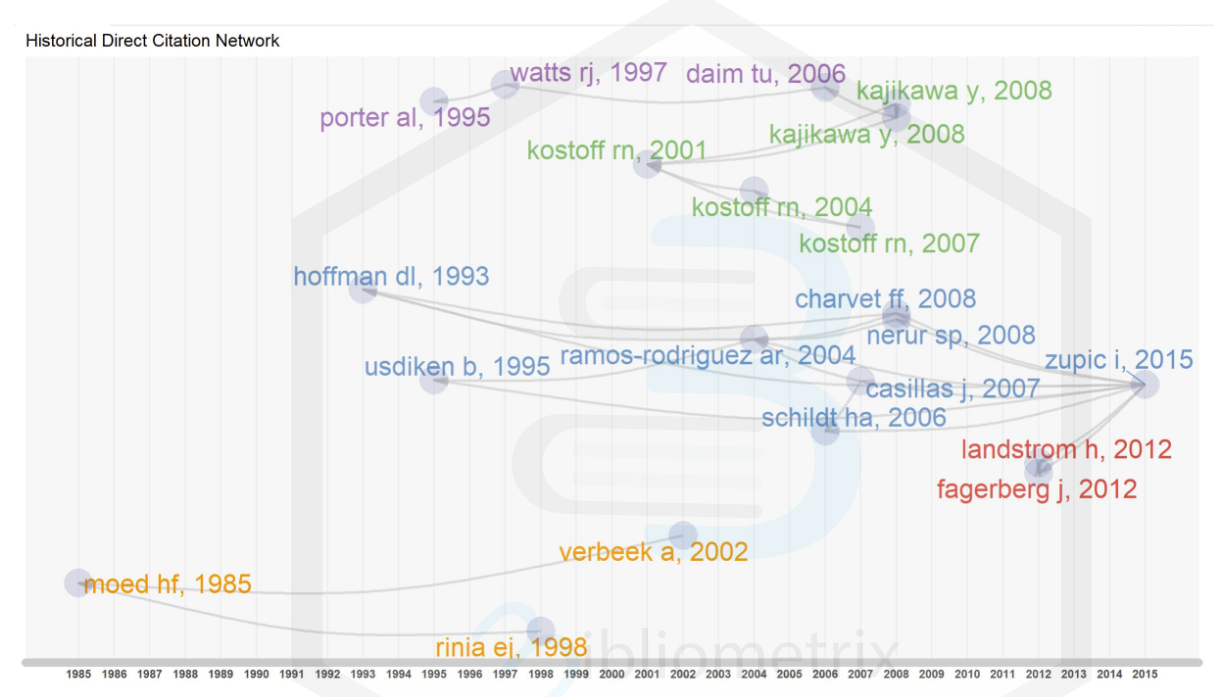 57
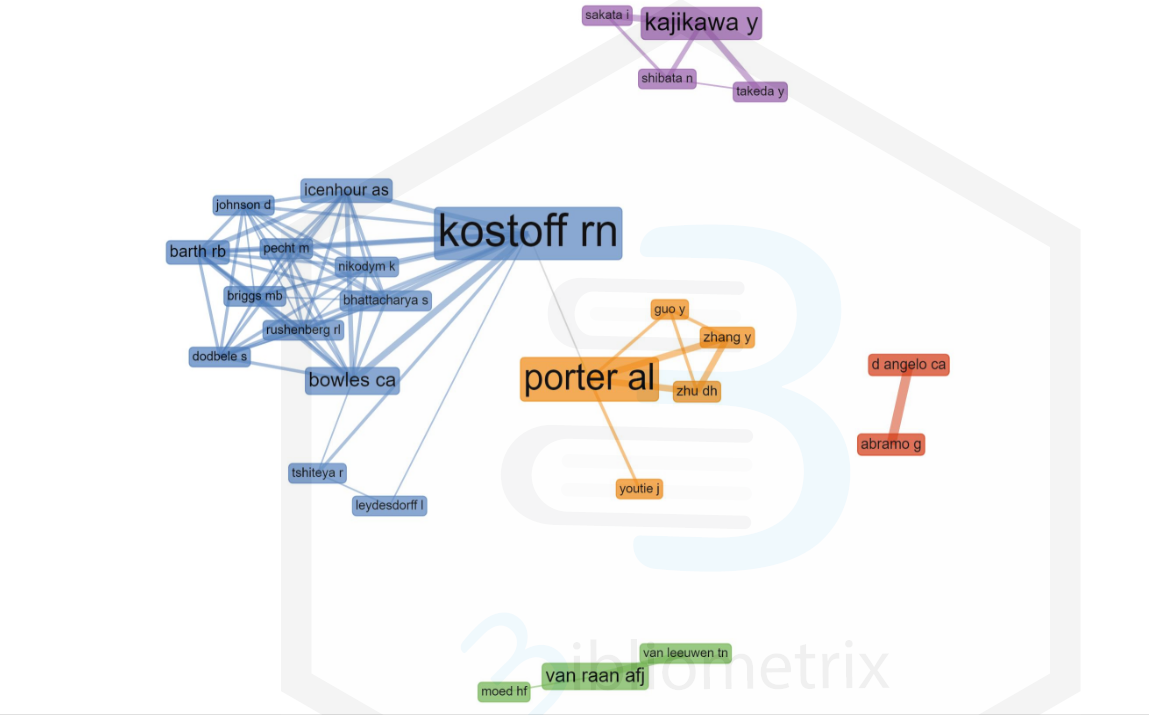 58
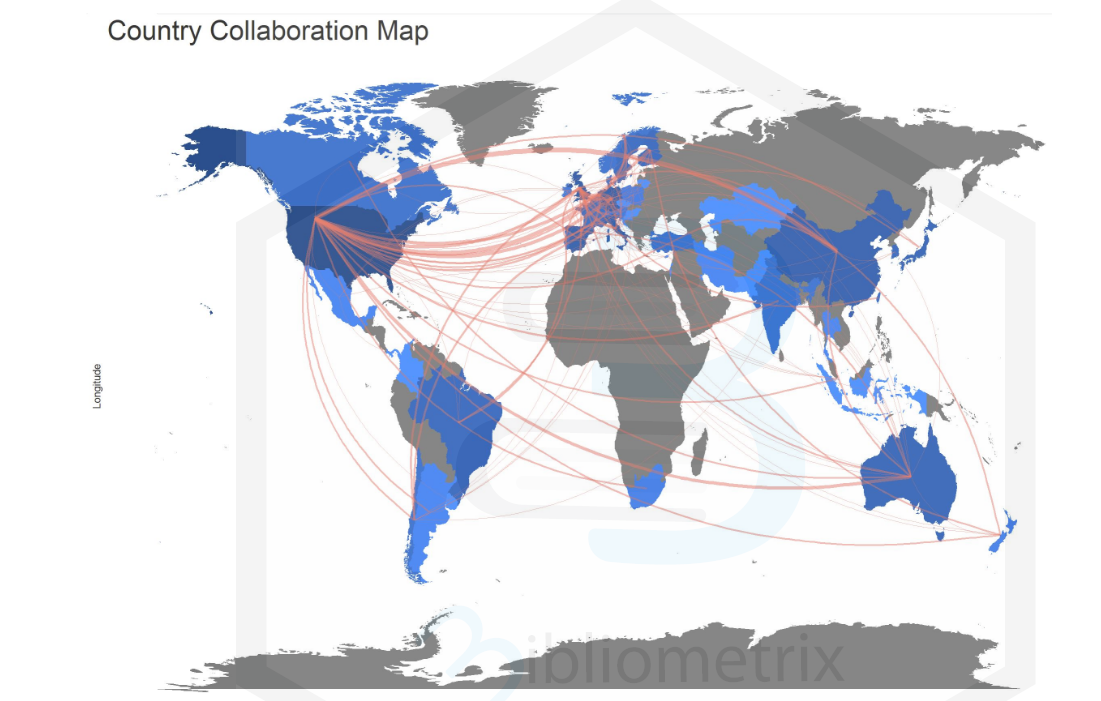 59
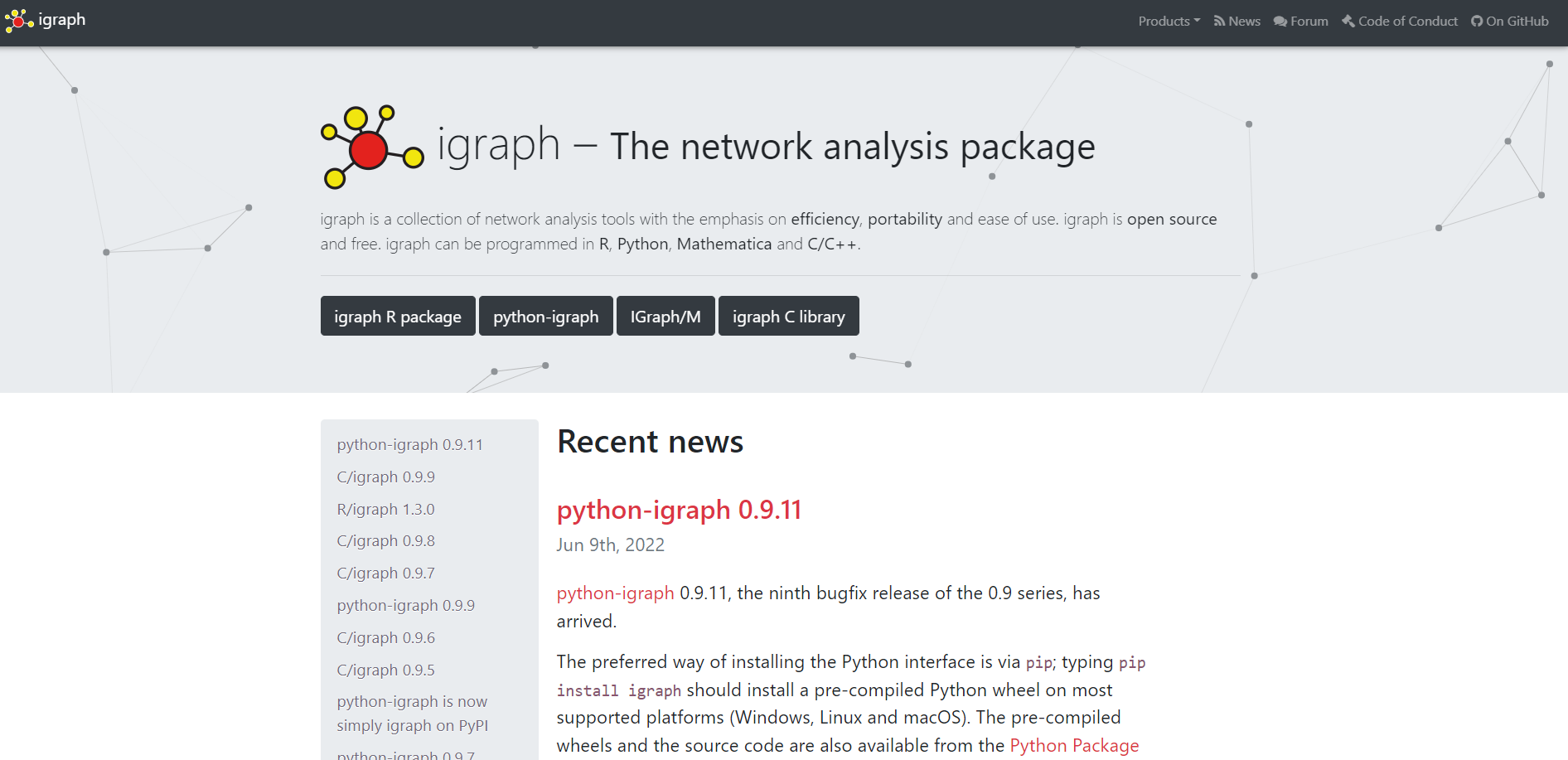 60
[Speaker Notes: https://igraph.org/]
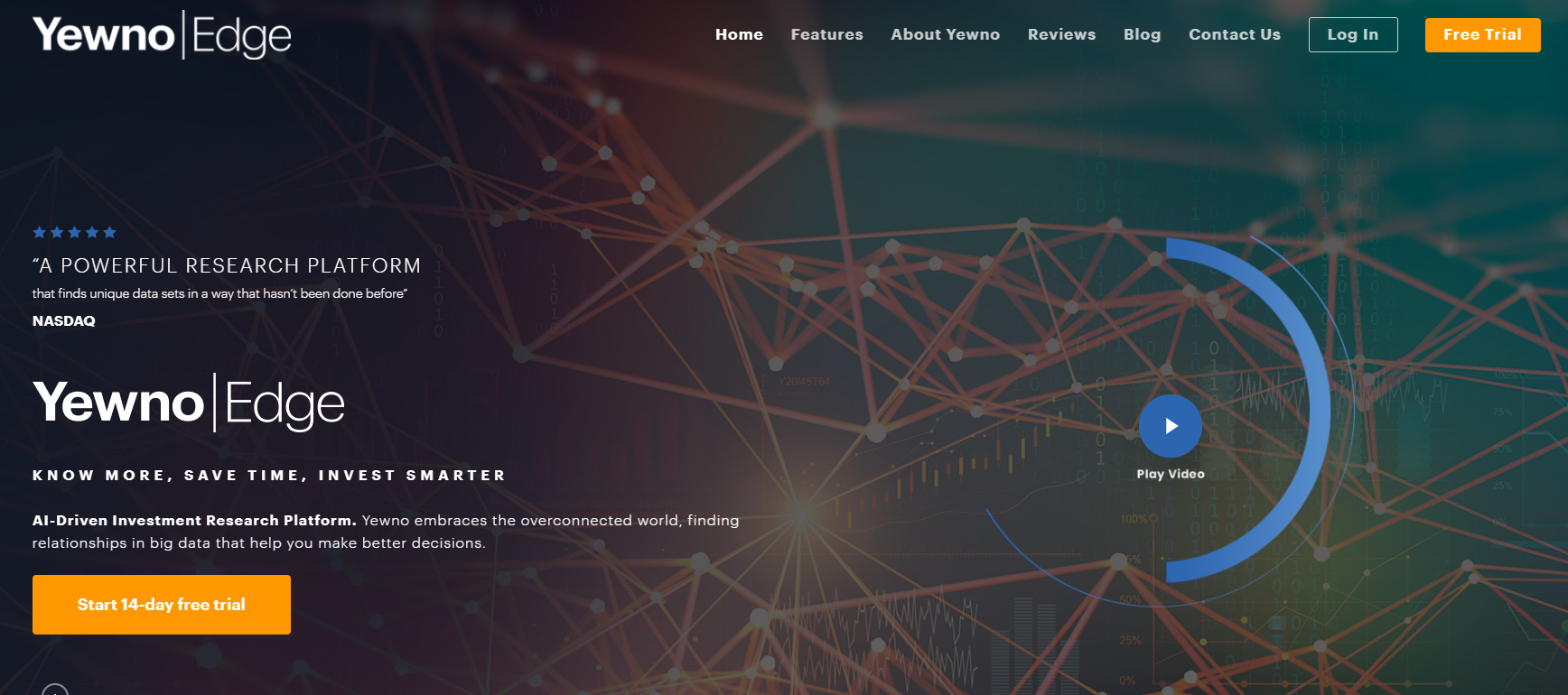 61
[Speaker Notes: https://edge.yewno.com/]
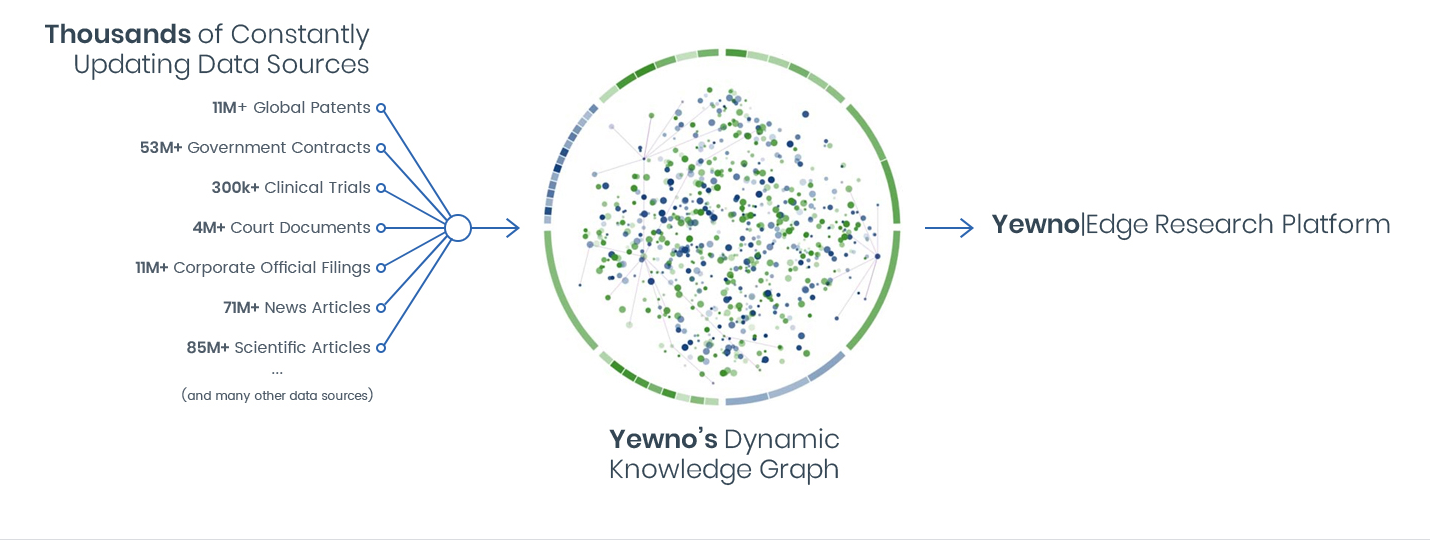 62
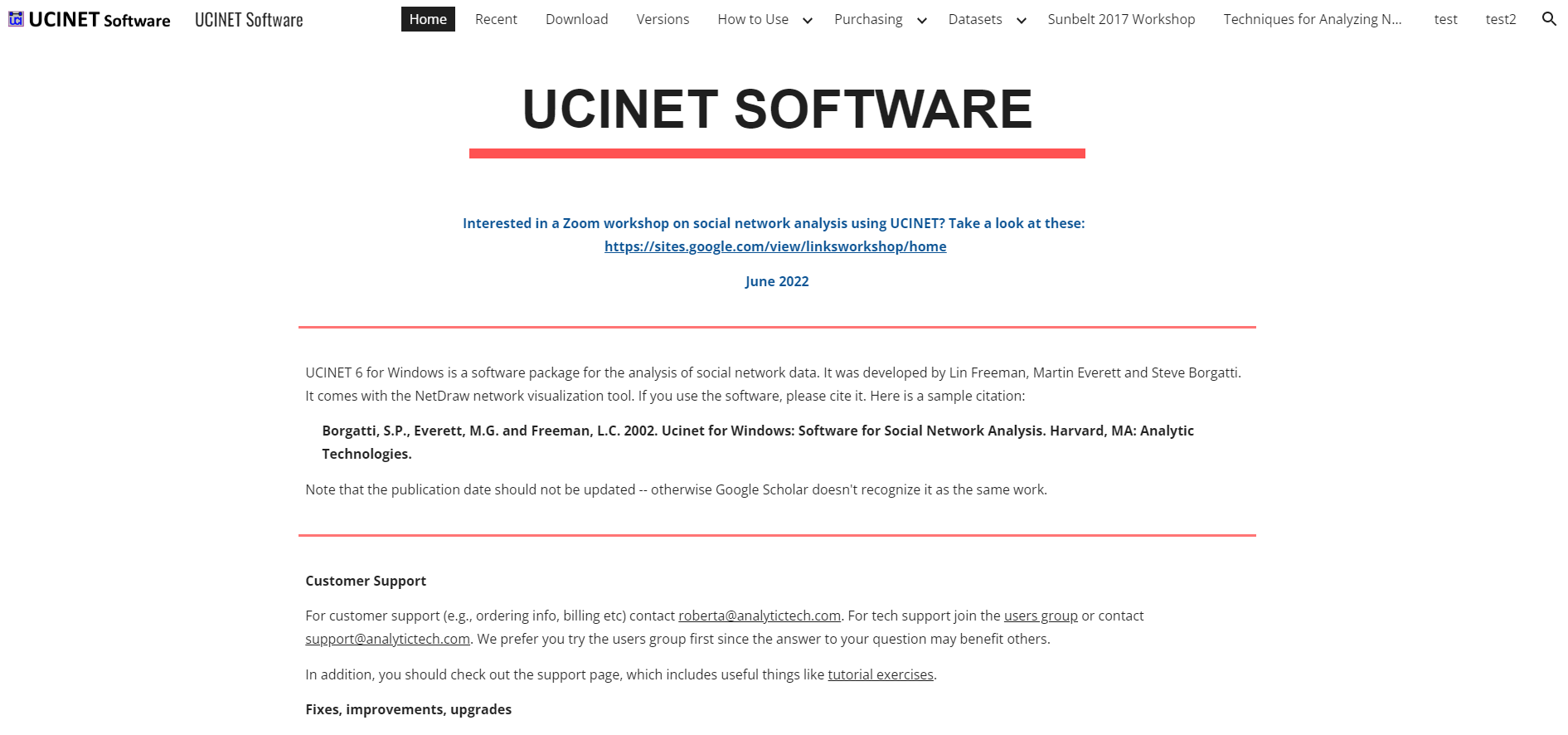 63
[Speaker Notes: https://sites.google.com/site/ucinetsoftware/home]
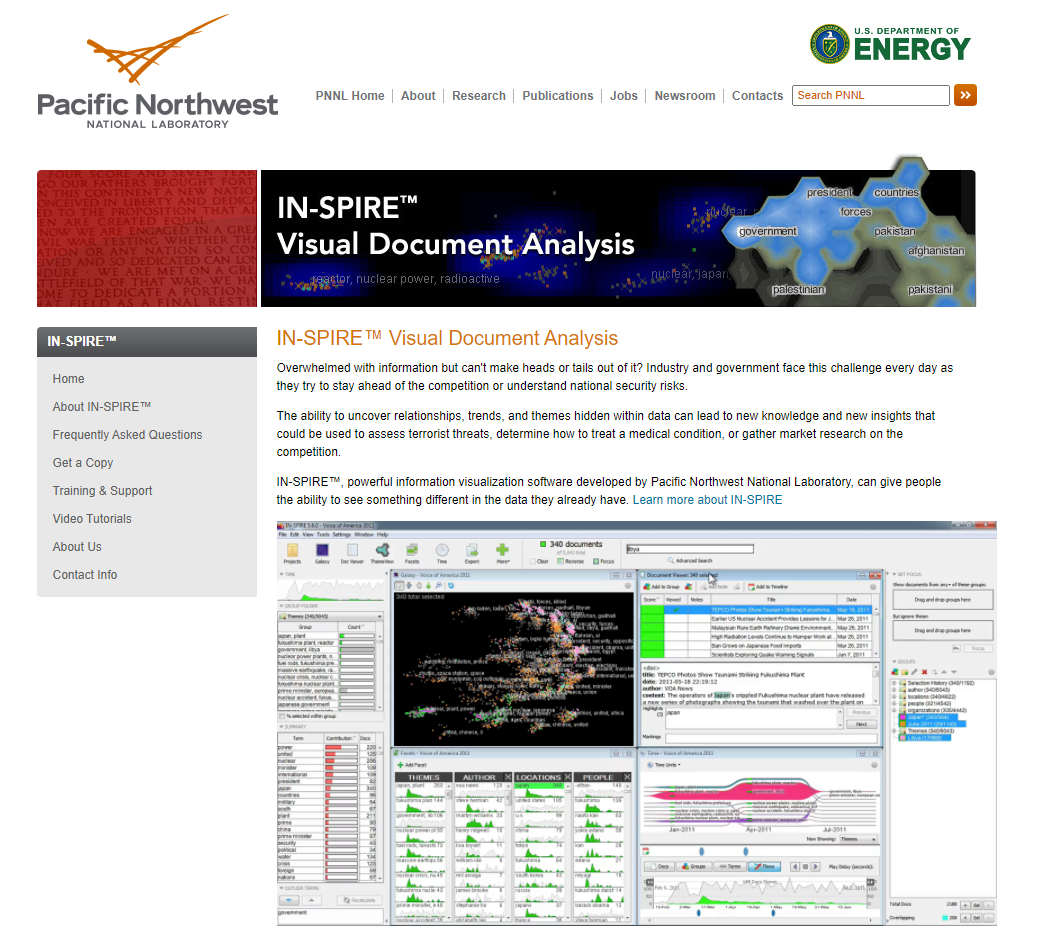 64
[Speaker Notes: https://in-spire.pnnl.gov/]
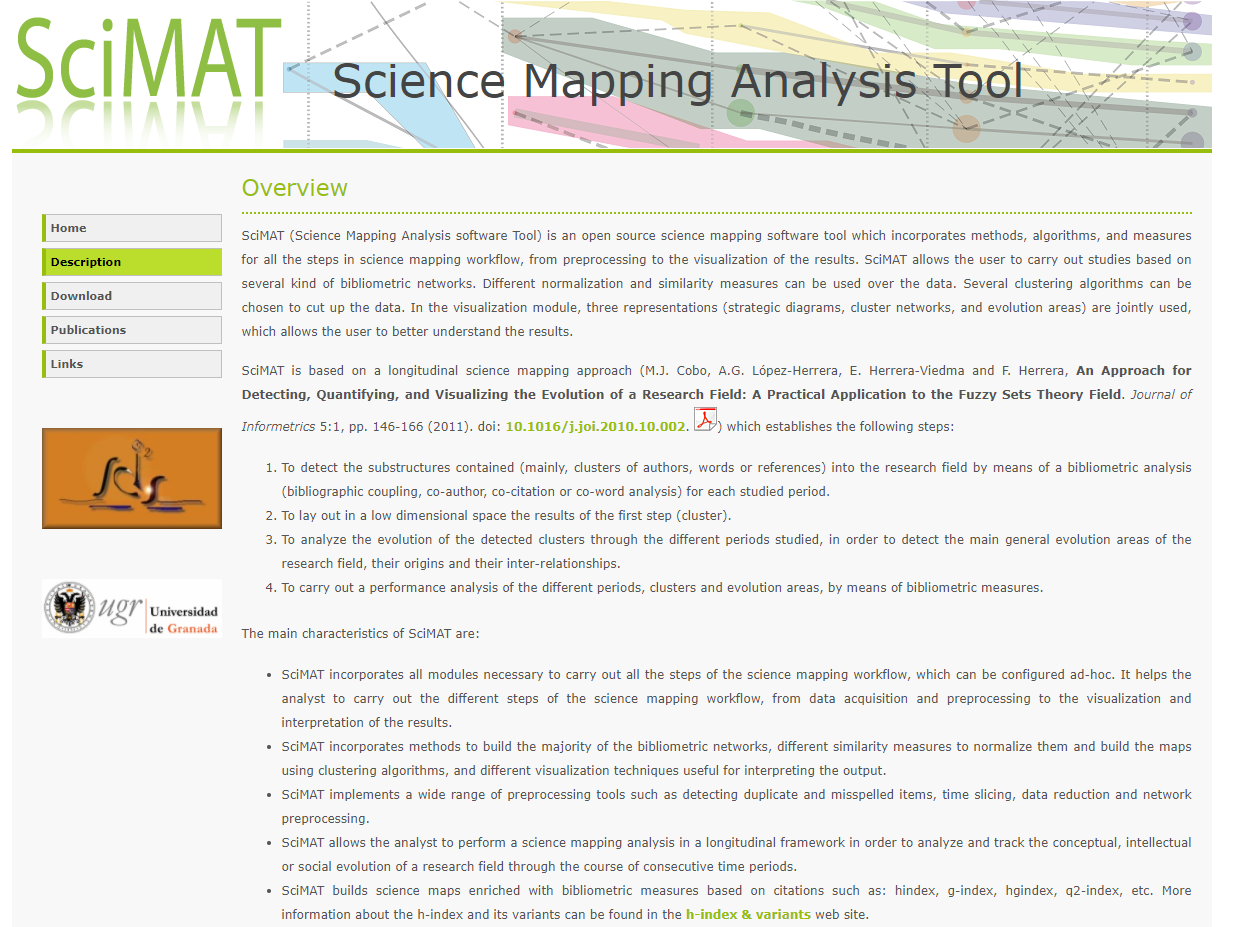 [Speaker Notes: https://sci2s.ugr.es/scimat/description.html]
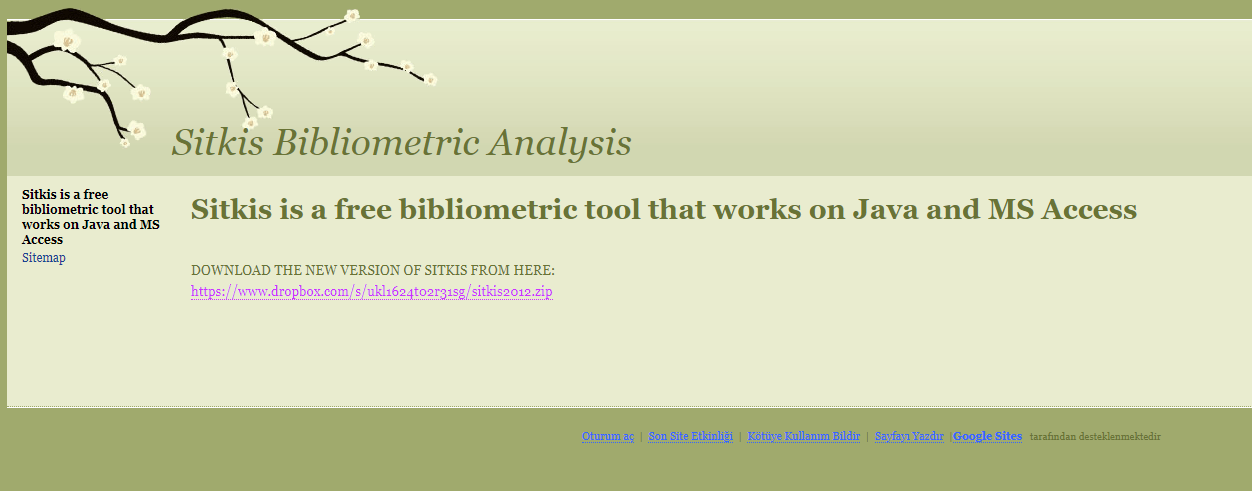 66
[Speaker Notes: https://sites.google.com/site/sitkisbibliometricanalysis/]
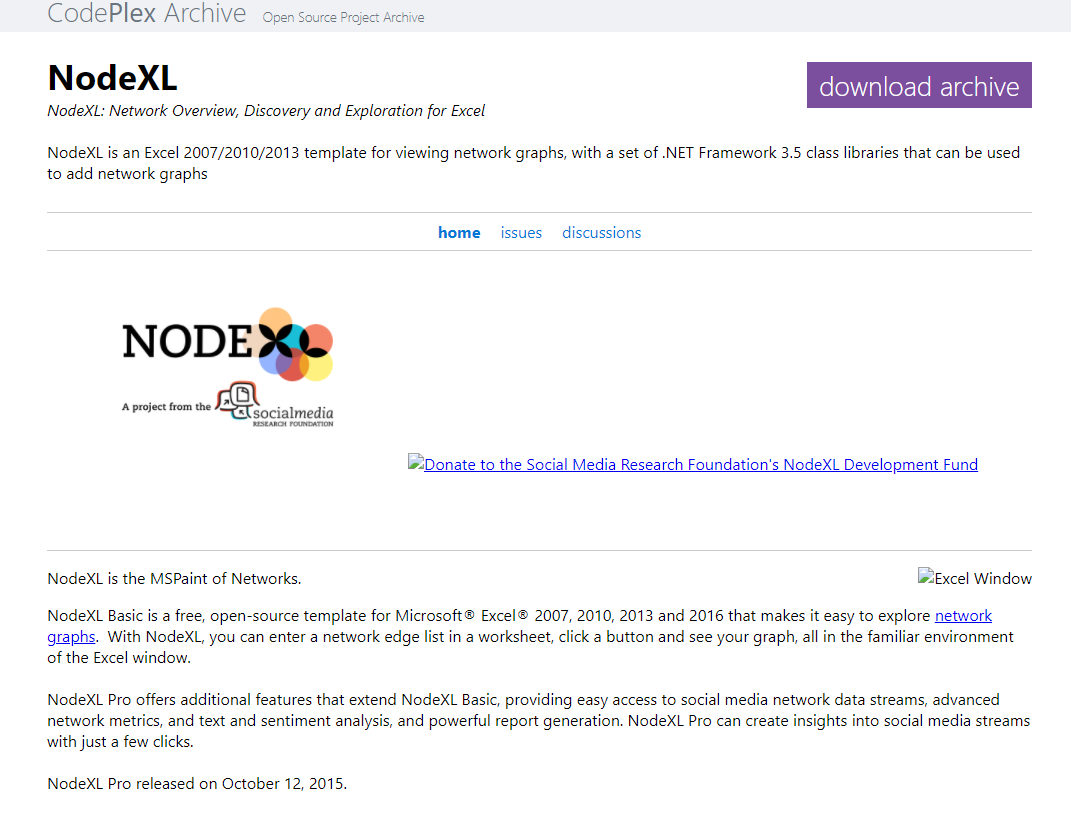 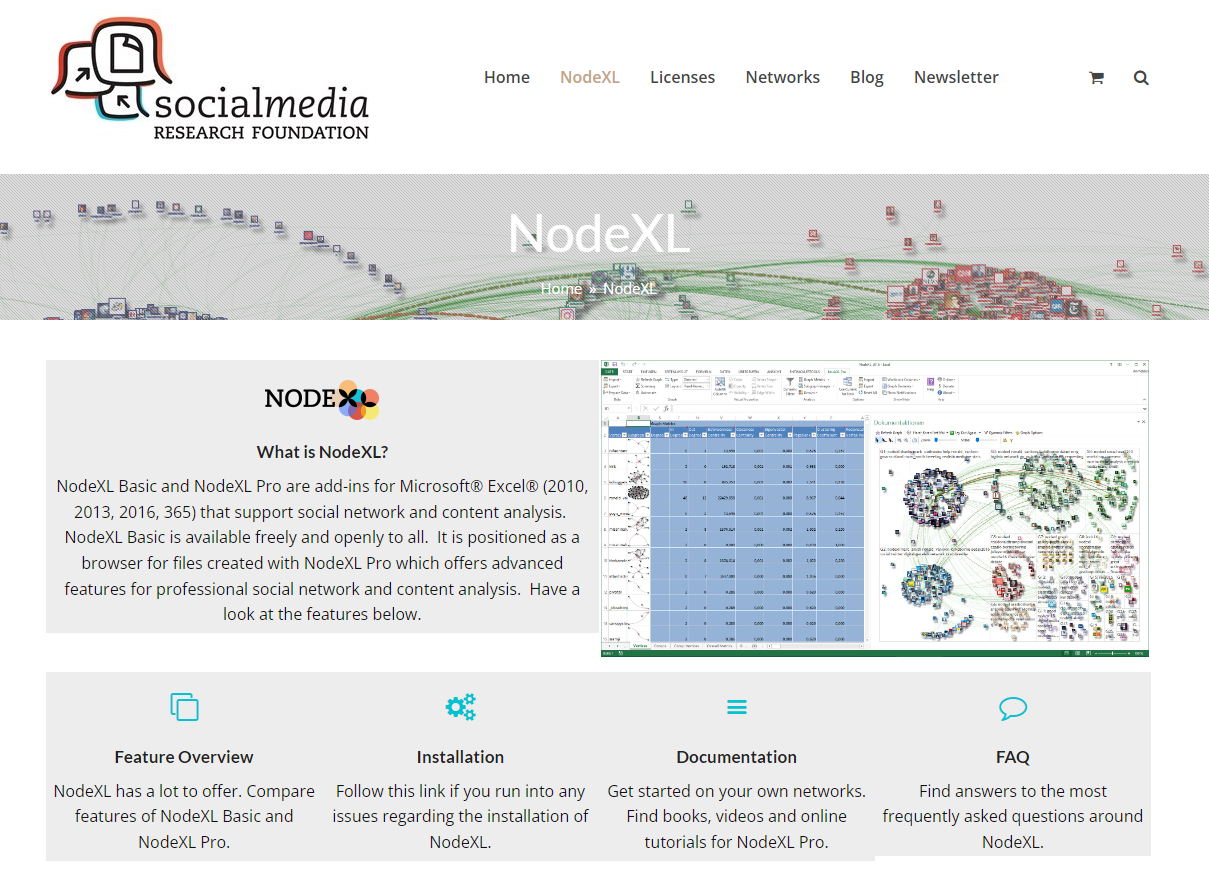 67
[Speaker Notes: https://www.smrfoundation.org/nodexl/]
Literatür keşif araçları
En ilgili kaynaklara erişim
68
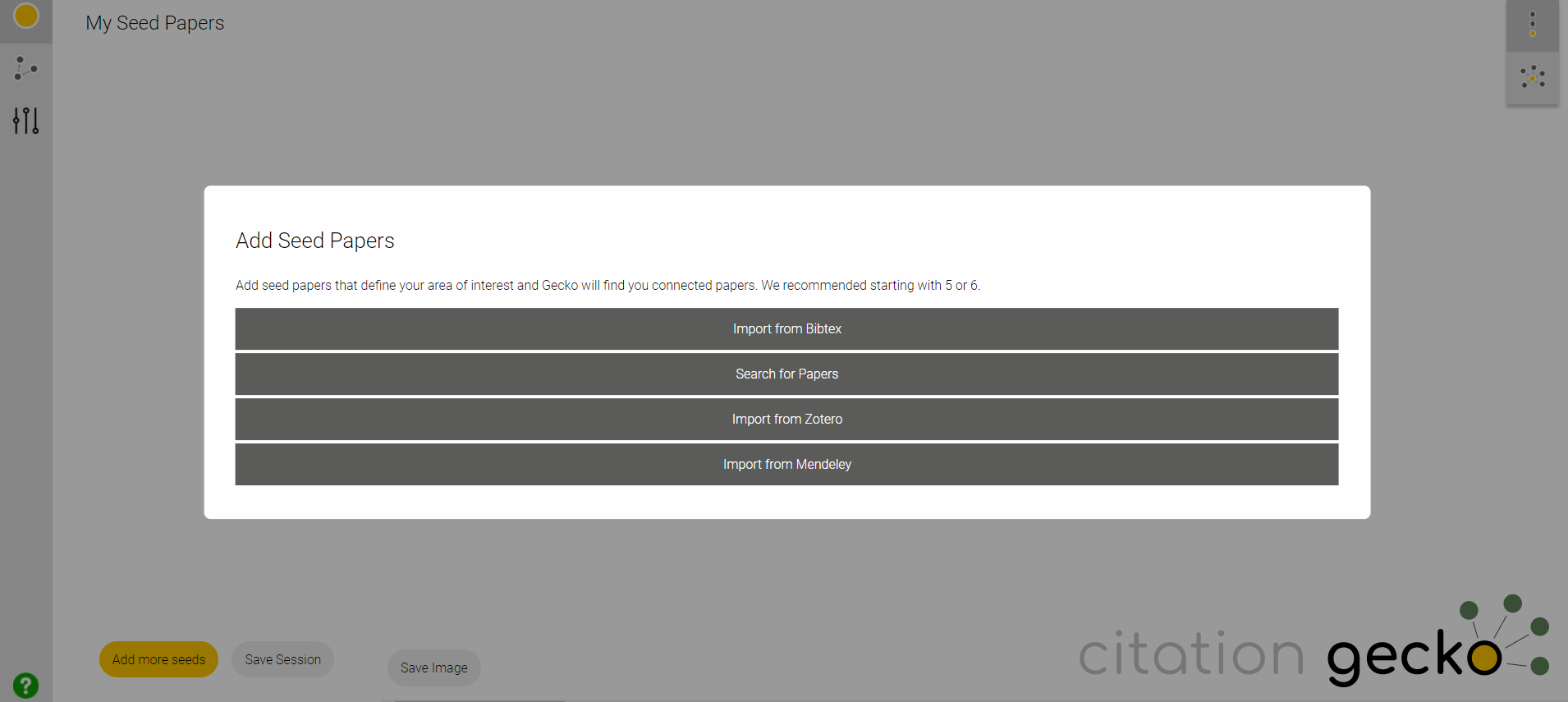 69
[Speaker Notes: Crossref (Open Citations) verisi ile çalışıyor (daha önce + Microsoft Academic )
https://citationgecko.com/]
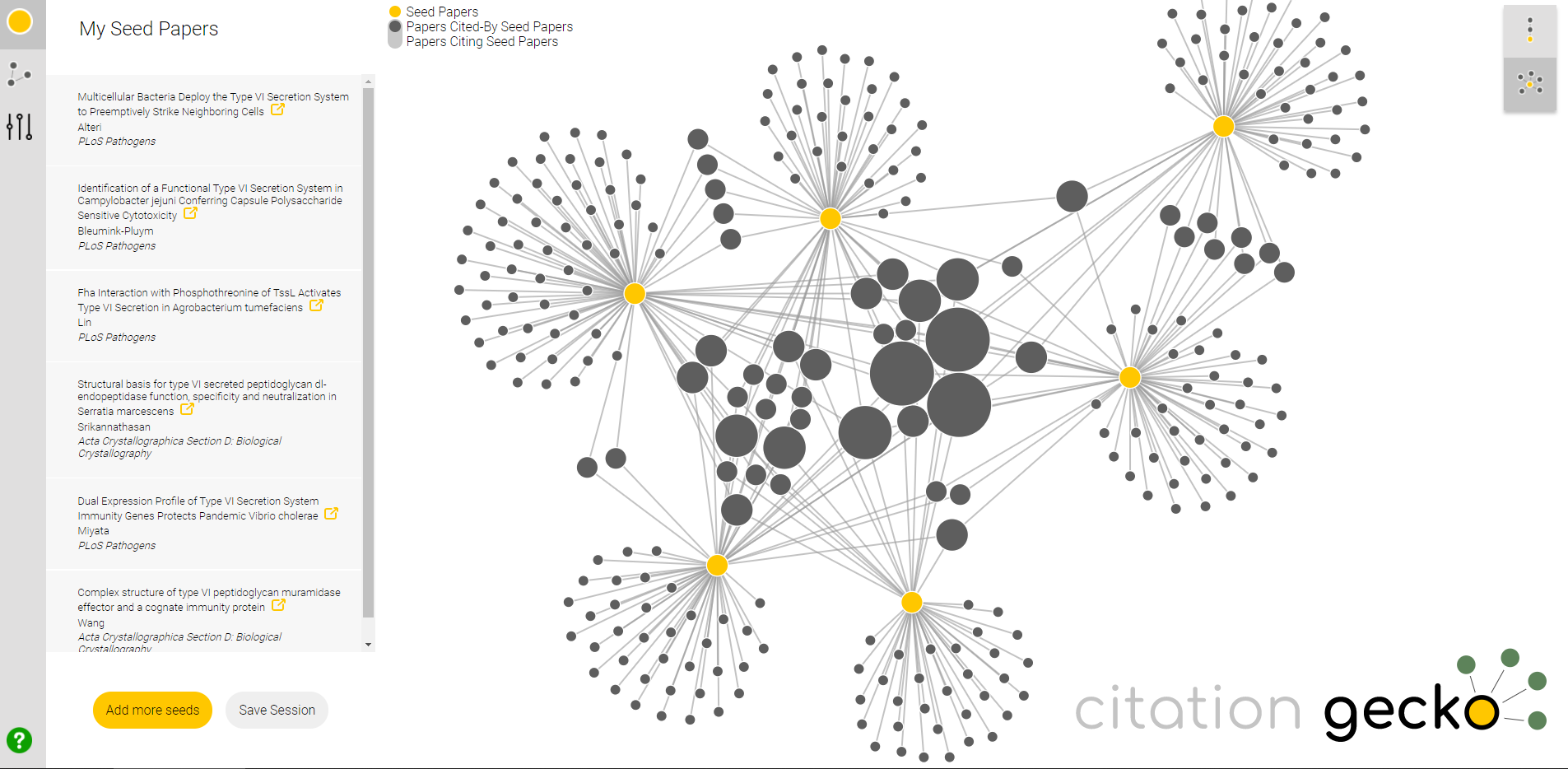 Belirlenen yayınlarla (seed paper) bağlantısı olan yayınlar üzerinden bir ağ oluşturuyor
70
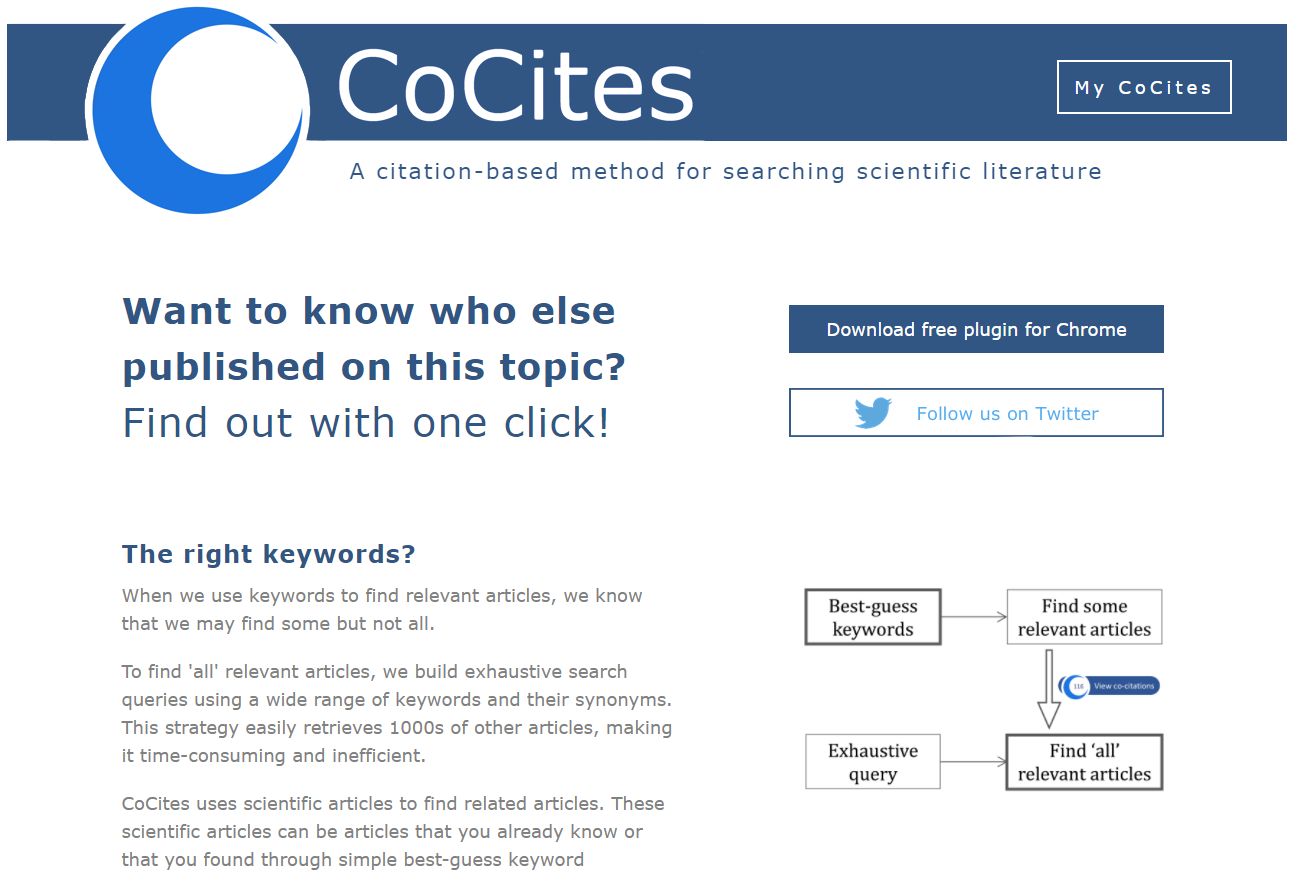 71
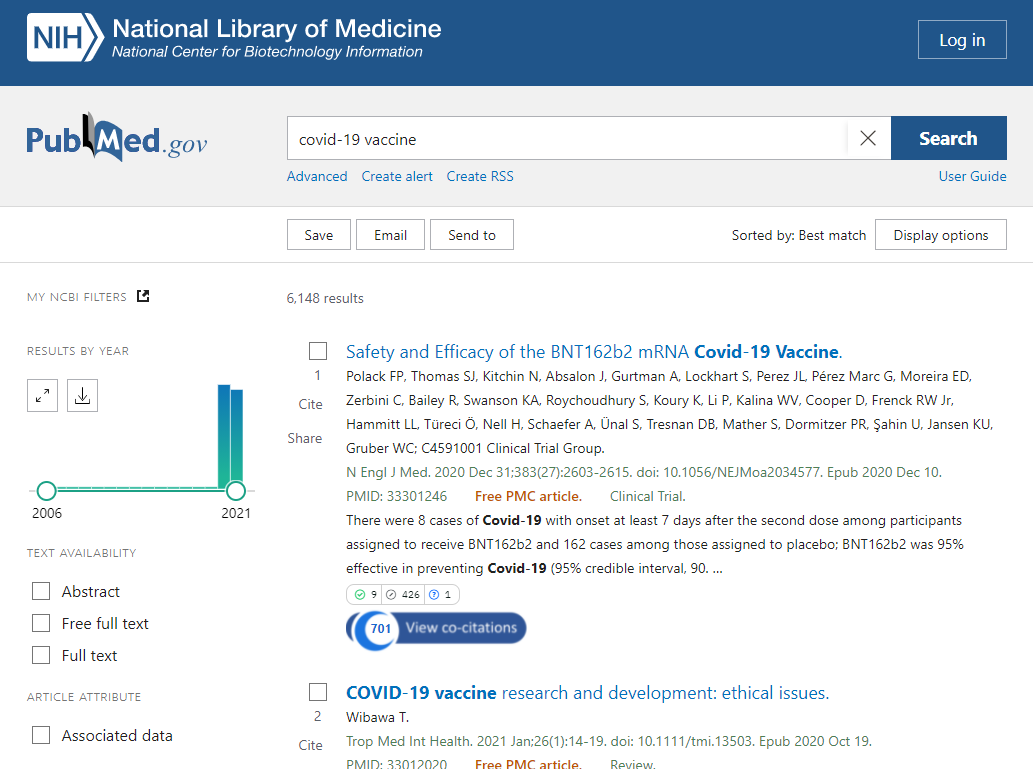 72
Nasıl çalışıyor?
Bu makaleye atıf yapan 701 makale var
701 makalenin kaynakçalarına gidiyor
701 kaynakçadaki kaynakları inceliyor
Bu makale ile birlikte atıf almış (701 kaynakçada birlikte görülmüş) yayınları getiriyor
Bunların sayısı 550
73
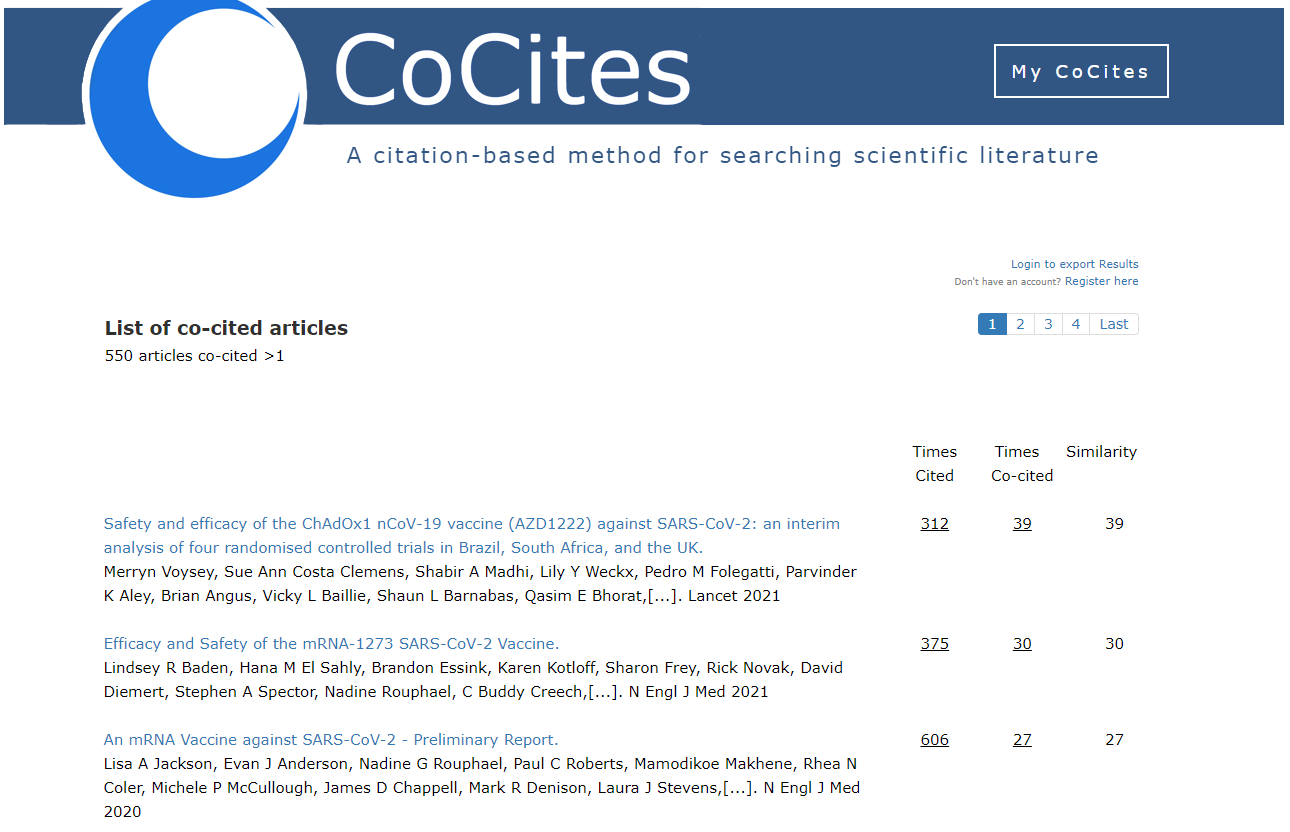 74
Nasıl çalışıyor?
Bu 550 yayının ana makale ile ilgili olabileceği varsayımı
İlk sıradaki yayın 39 defa ana yayın ile birlikte atıf almış (Bu değer maksimum 701 olabilir)
Sistematik review ve meta-analizler için kullanışlı
Atıf sayısı 0 olduğunda çalışmıyor, az olduğunda iyi çalışmıyor!
75
76
77
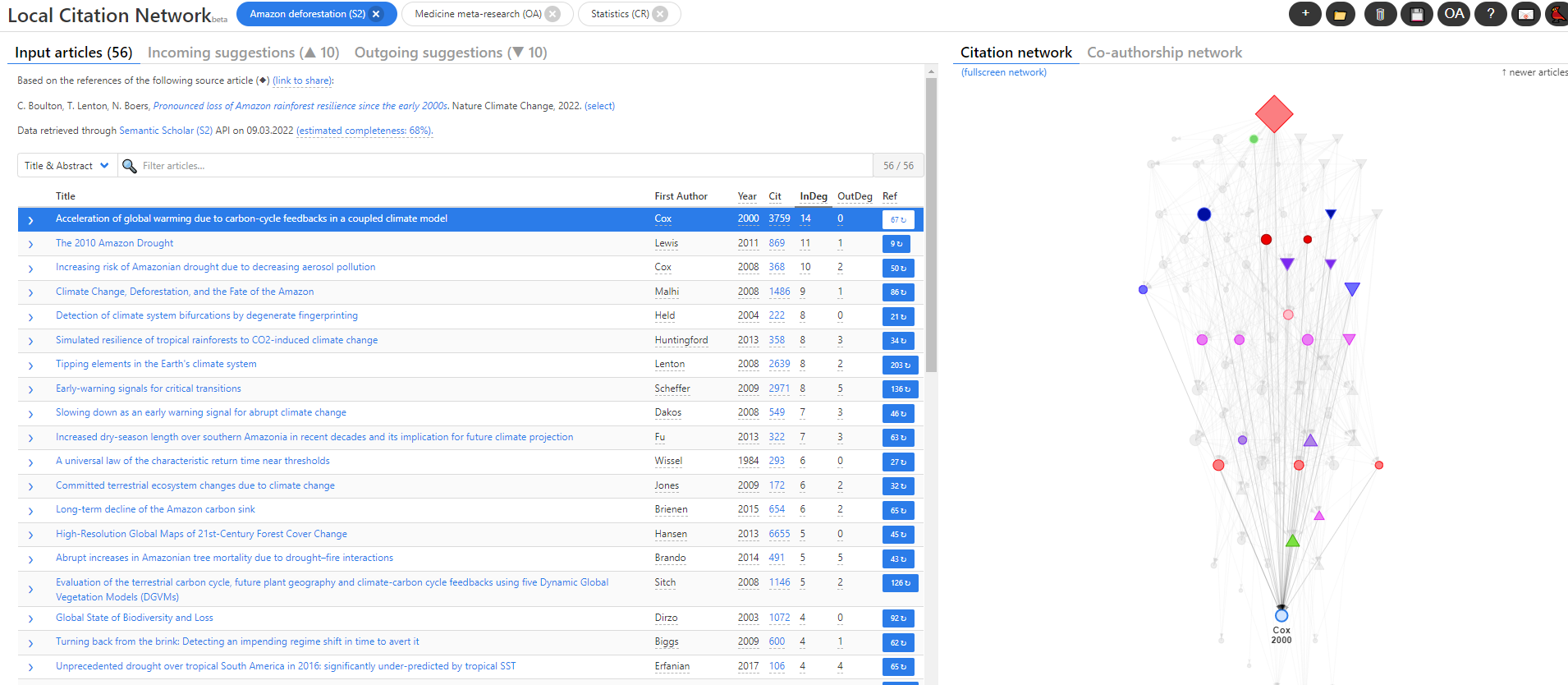 78
[Speaker Notes: Open Alex, Semantic Scholar ve Crossref üzerinden veri çekiyor
- Cocites Pubmed’ten 

Bir yayın seçildiğinde bu yayının kaynakçasındaki yayınlara bakılıyor
- Cocites bu yayına atıf yapan yayınlara gidiyordu]
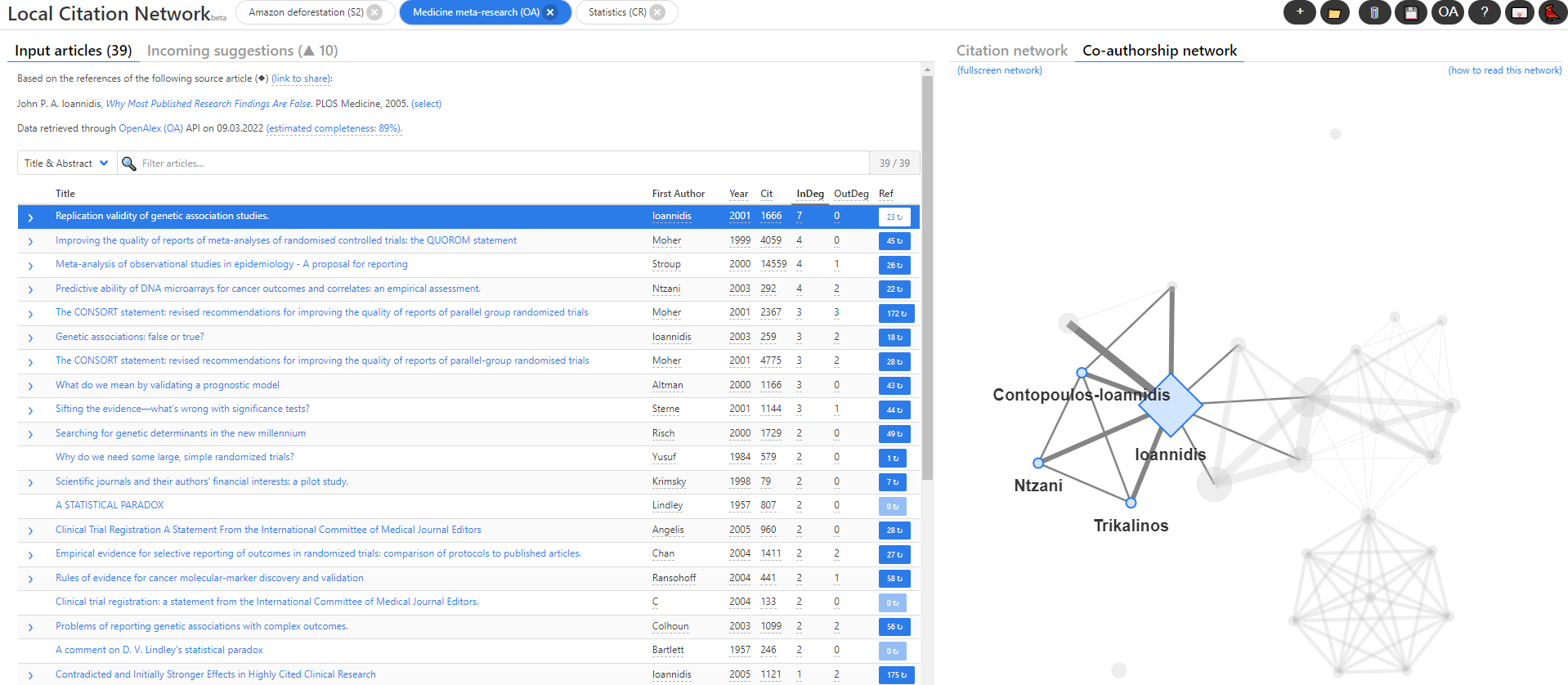 79
Nasıl çalışıyor?
OpenAlex, Semantic Scholar ve Crossref üzerinden veri çekiyor
Cocites Pubmed’ten 
Bir yayın seçildiğinde bu yayının kaynakçasındaki yayınlara bakılıyor
Cocites bu yayına atıf yapan yayınlara gidiyordu
80
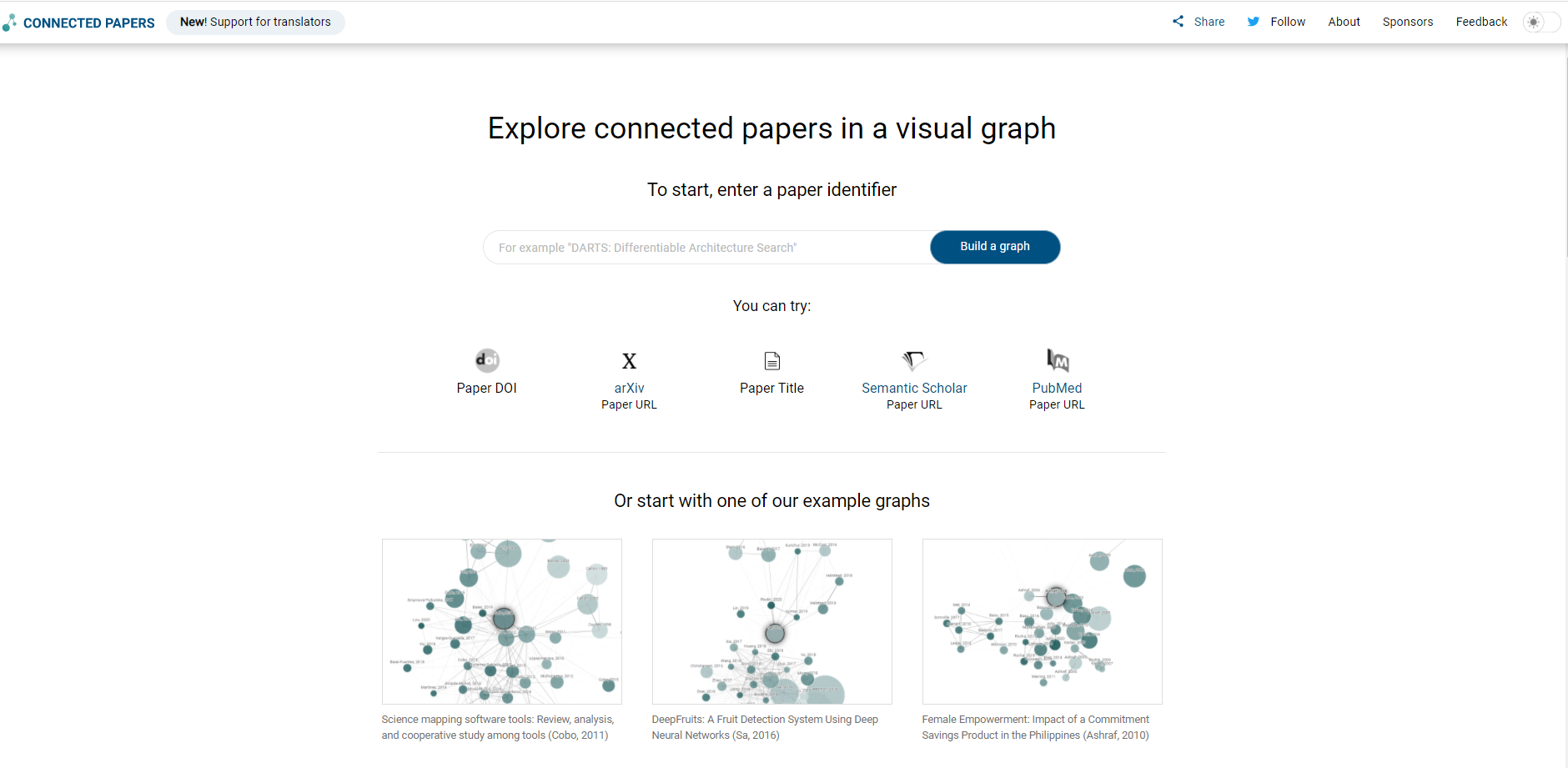 81
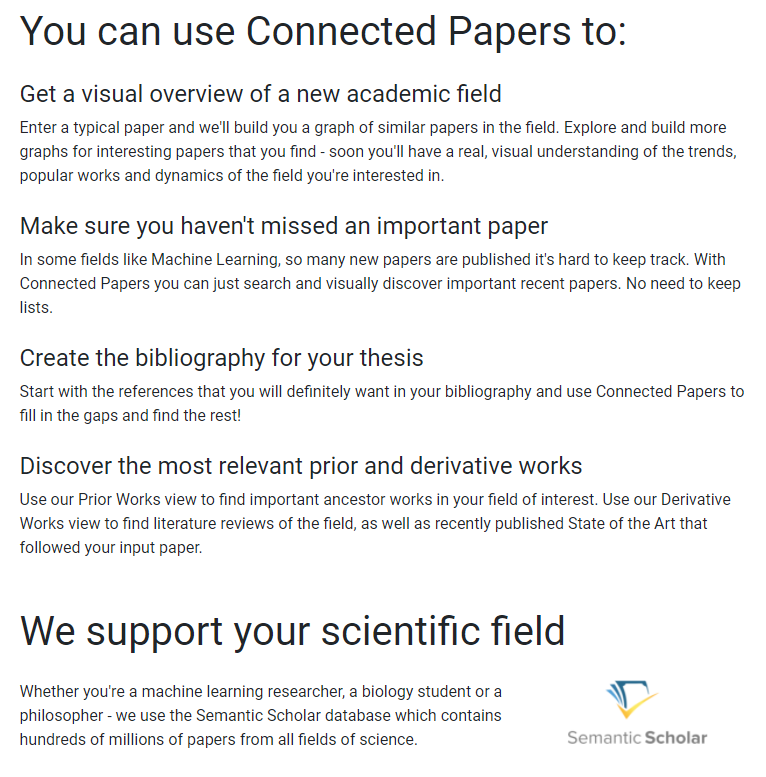 82
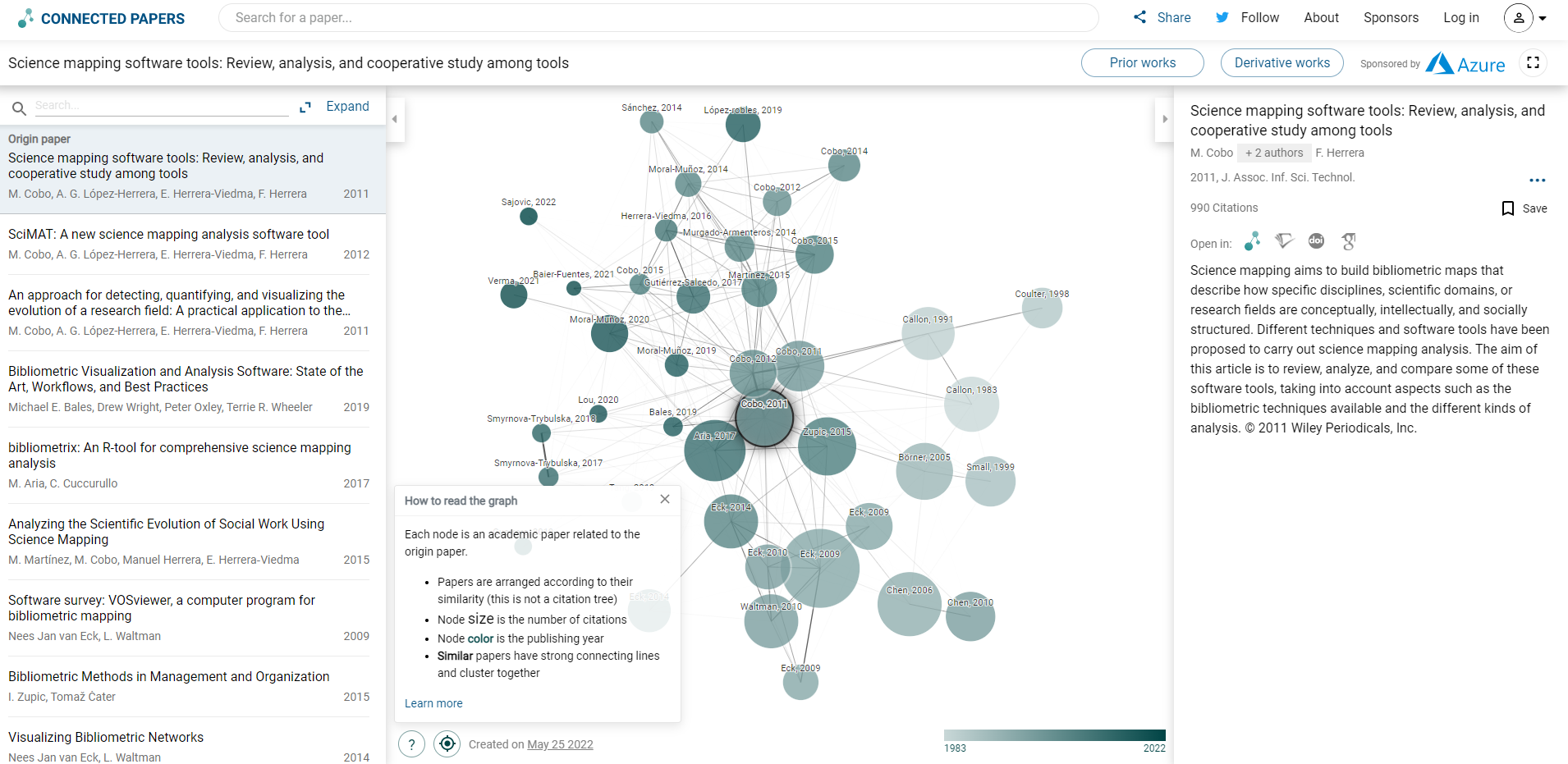 83
Nasıl çalışıyor?
Belli bir yayının hem kaynakçası hem de bu yayına atıf yapan yayınlar dikkate alınıyor
CoCites, yayına atıf yapan yayınlar
Local Citation Networks, yayının kaynakçasındaki yayınlar
Atıf aldığı yayınlar ve kaynakçaları benzeyen iki yayının benzer olduğu varsayımı
Hiç atıf almayan yayınlar için de ağ oluşturmak mümkün
Bağlantı çizgileri benzerlik değerlerine dayalı, daha kalın ise daha benzer
84
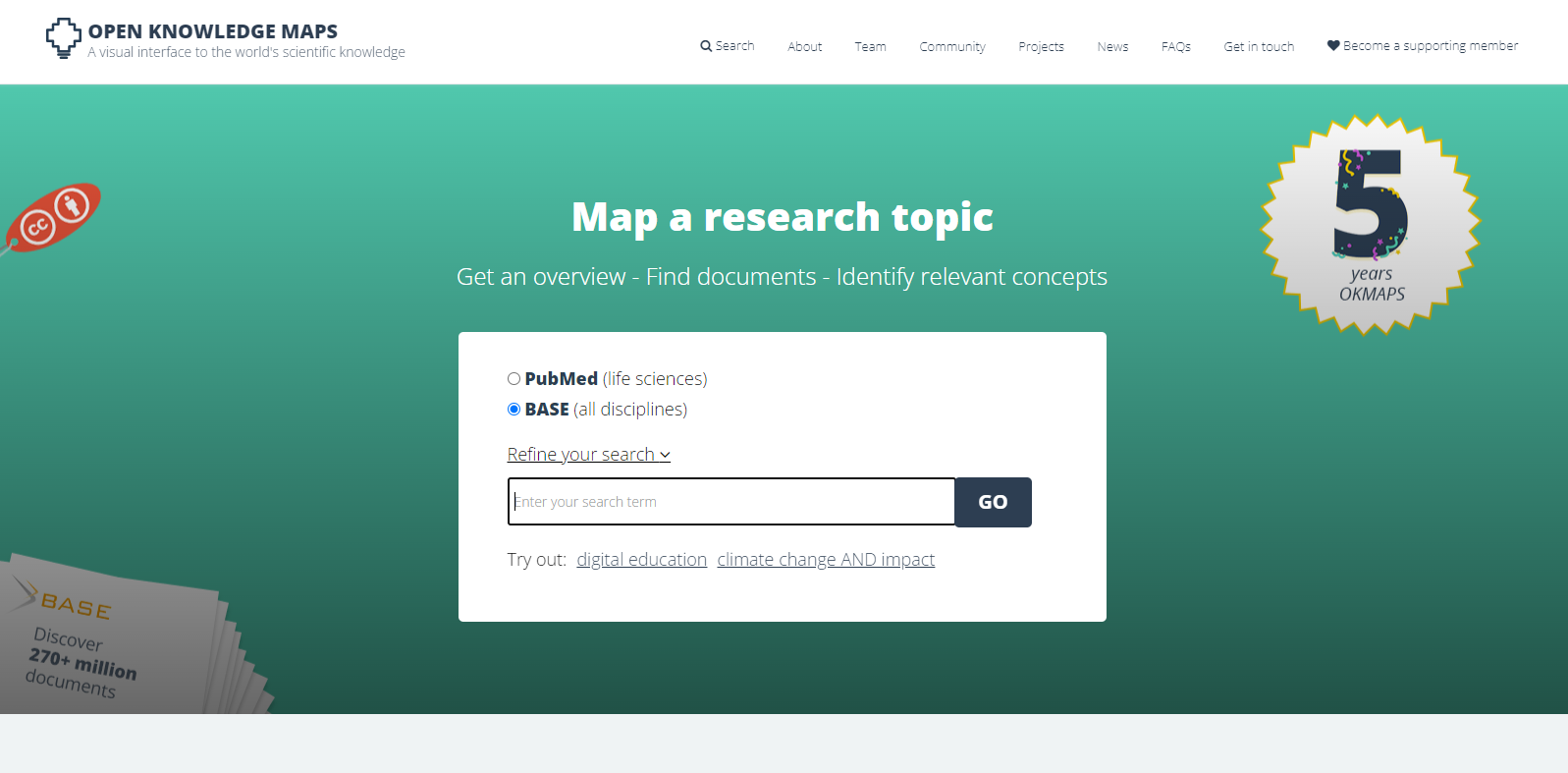 85
[Speaker Notes: -]
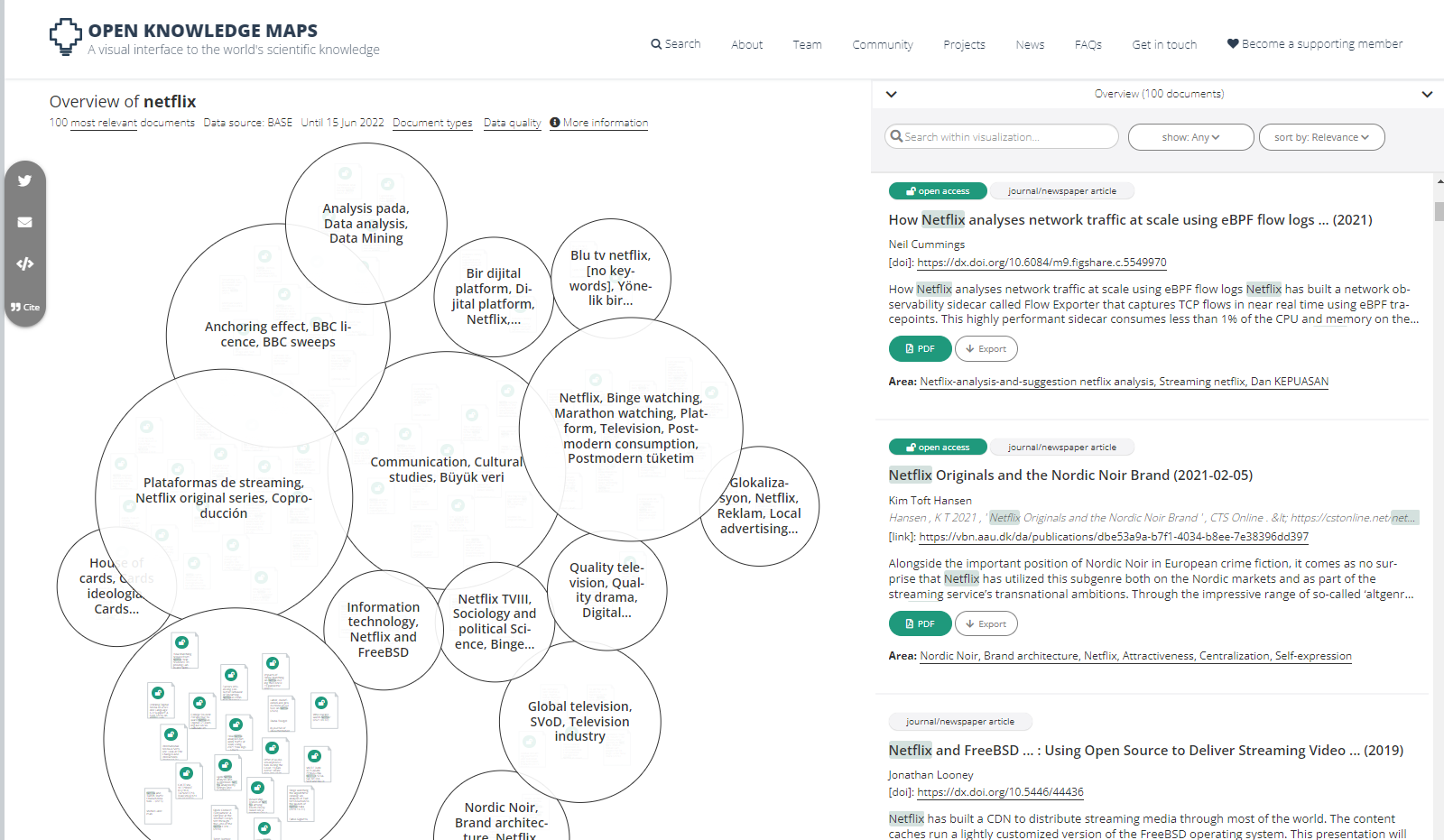 86
[Speaker Notes: -]
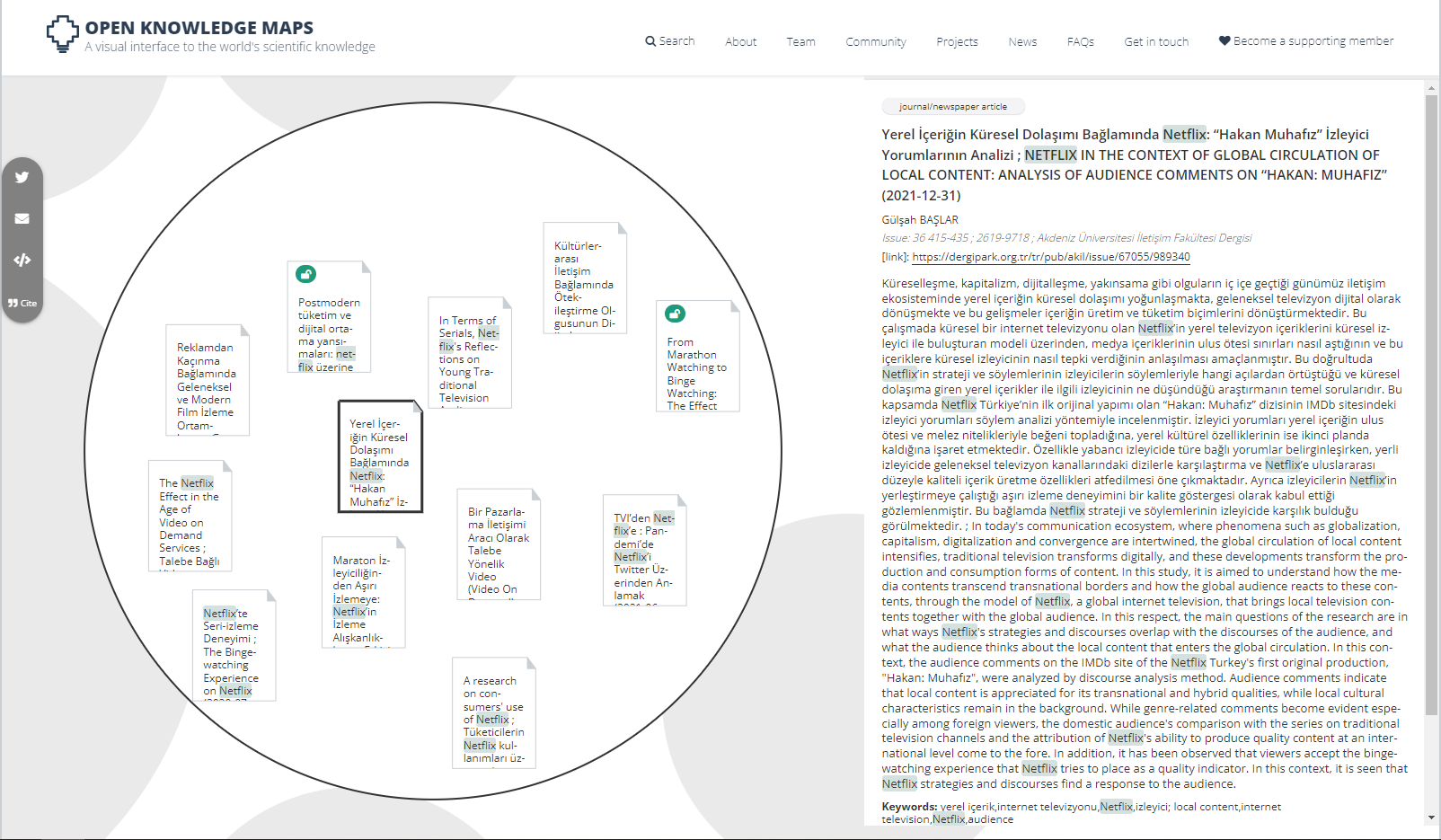 87
[Speaker Notes: -]